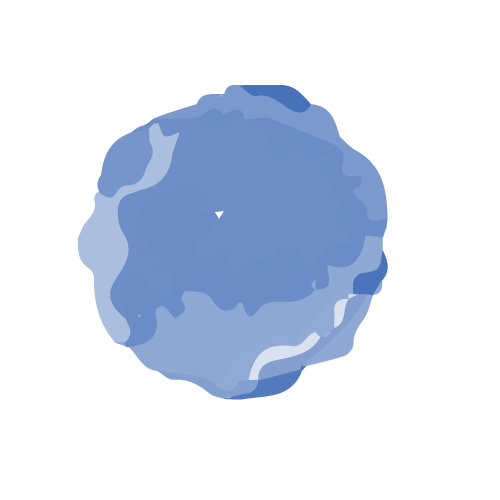 Broadening Our Horizons: 
Neurodiversity 
& Mental Health
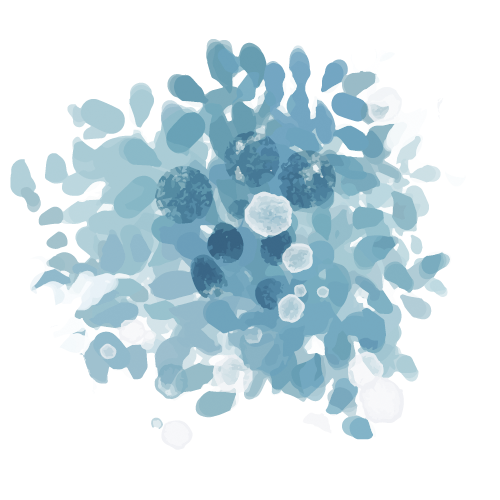 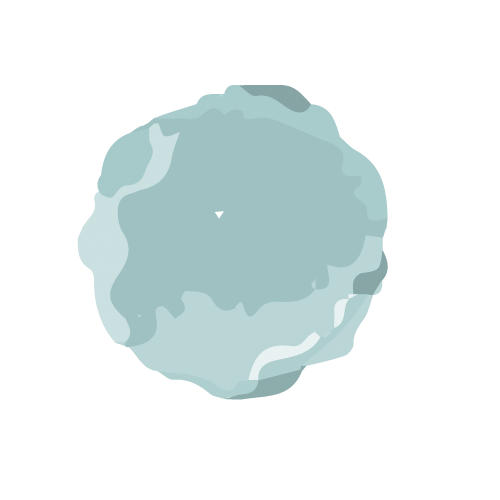 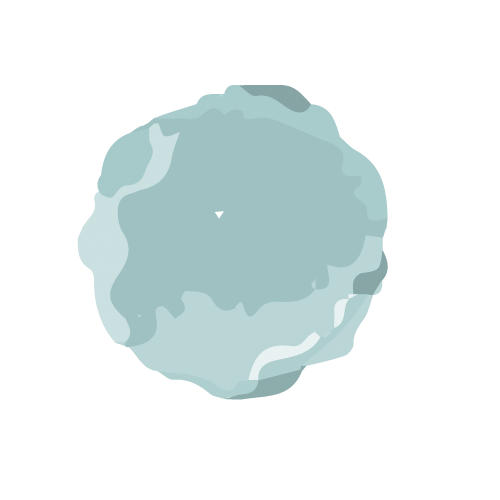 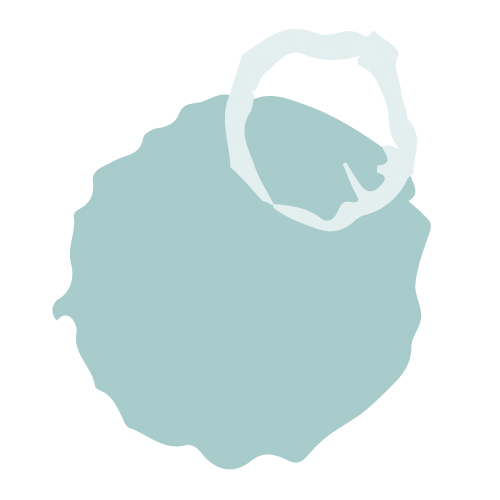 Celia Neavel, MD, FSAHM, FAAFP Director, Center for Adolescent Health & GOALS Program, PCC; @CNeavelMD
Audrey Brumback, MD, PhD Assistant Professor, Depts of Neurology & Pediatrics; Dell Medical School, University of Texas at Austin
Sasha D. Jaquez, PhD Pediatric Psychologist; Assistant Professor of Psychiatry & Pediatrics, Dell Medical School, University of Texas at Austin; Assistant Clinical Professor, Educational Psychology, University of Texas at Austin
Arlen Rodriguez Varela Youth Advisory Council member
Roya Moradi Youth Advisory Council member
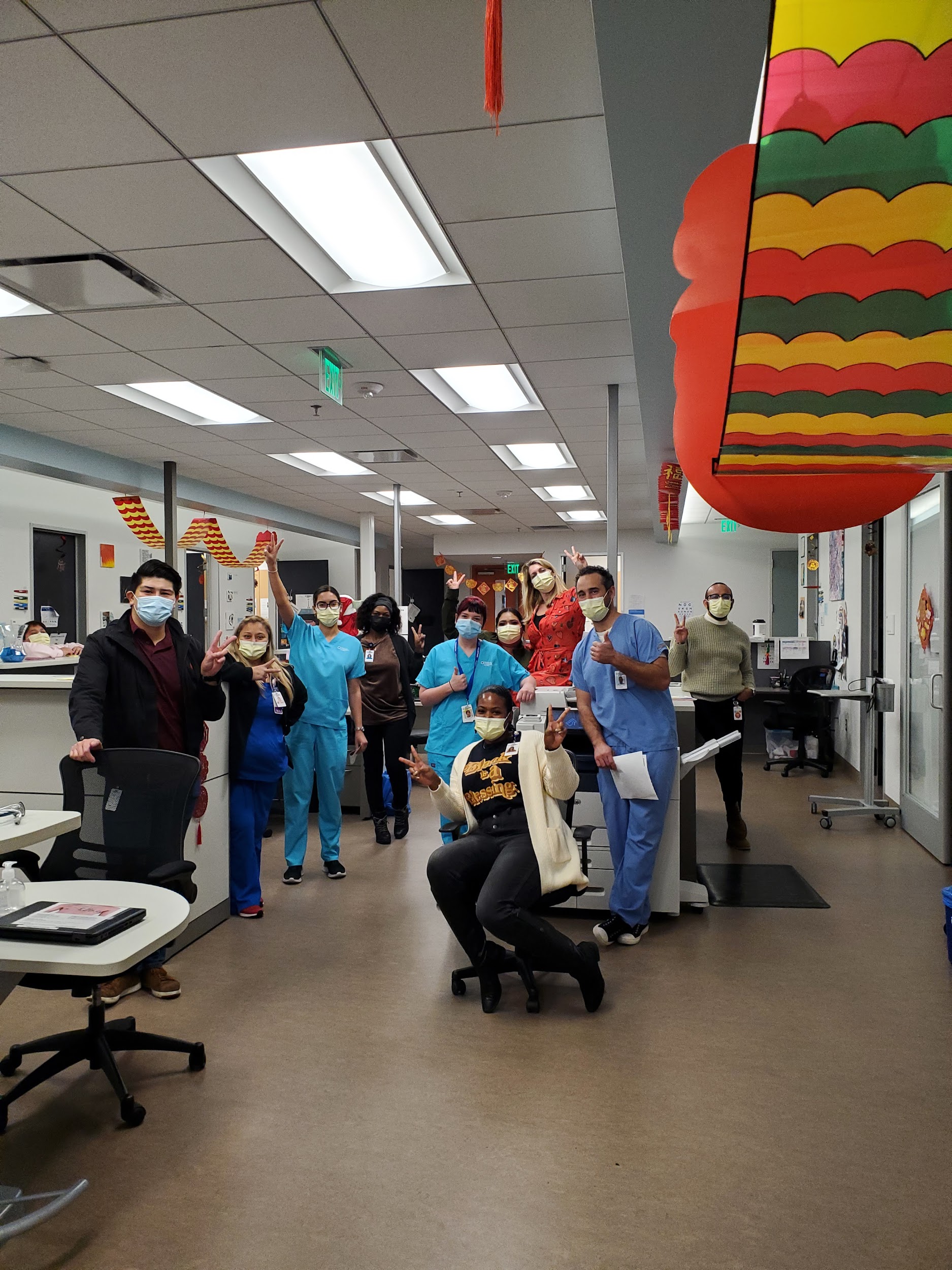 #YouthEngagement
#Neurodiversity
Generating
Outcomes
And
Liaisons for
Students
[Speaker Notes: Celia- Welcome, Into. 
How my practice has changed, language evolved. Now realize about GOALS Program]
Mental Health
Developmental Disorders
Autism Spectrum Disorder
Obsessive compulsive disorder

Depression
Sensory Differences						  
Language Processing	        

Developmental Co-
ordination Disorder
Human
Attention-deficit Hyperactivity Disorder
Anxiety
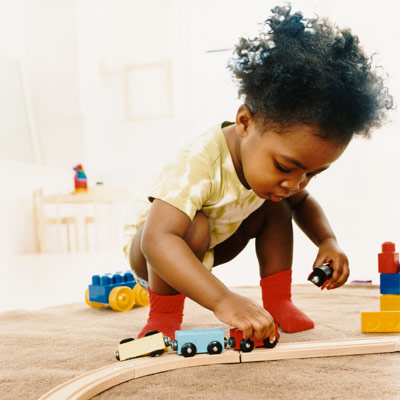 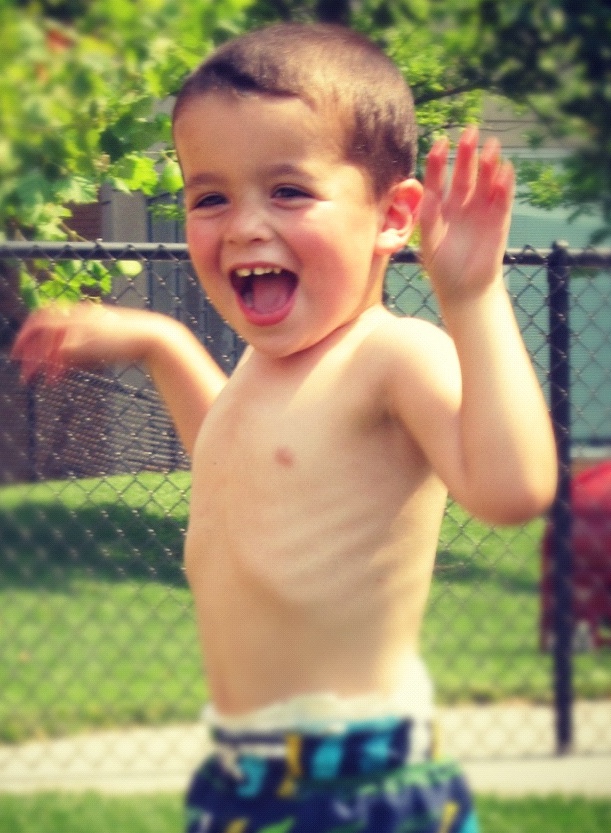 WHAT IS AUTISM?
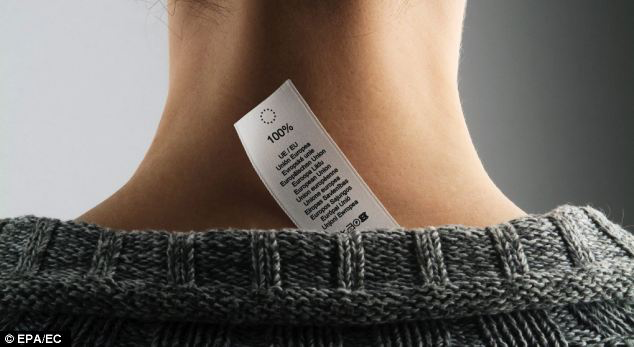 focused interests & repetitive behaviors
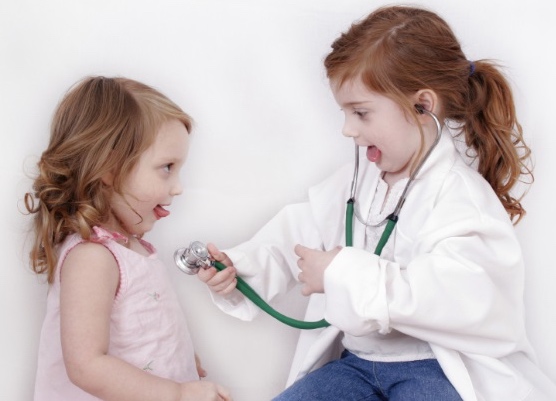 sensory differences
DSM-5
social communication challenges
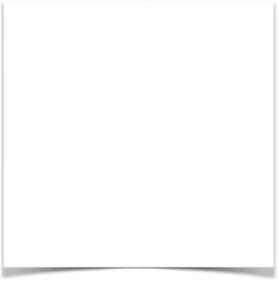 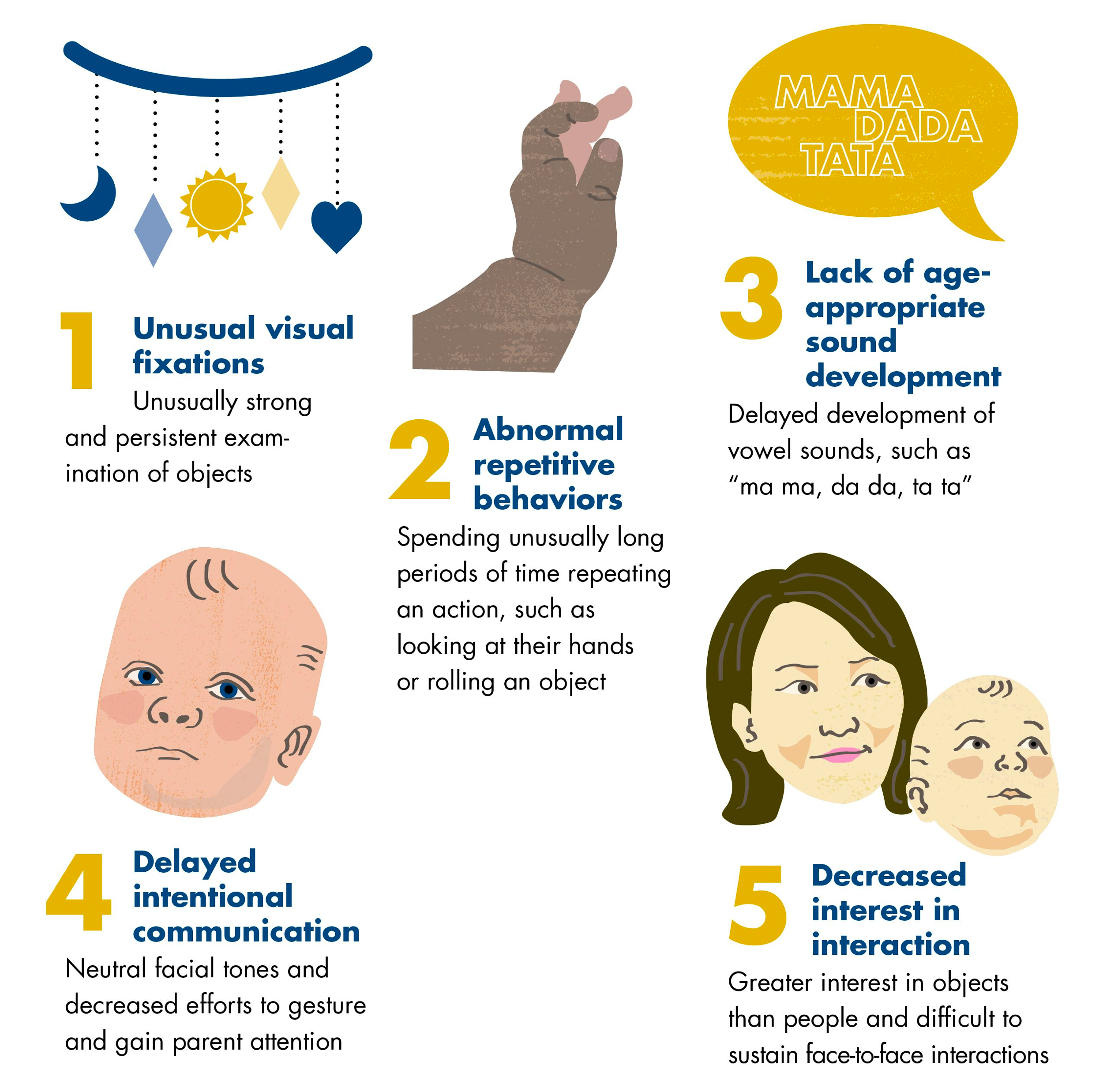 WHAT ARE SOME EARLY SIGNS?
Decreased eye contact
“Independent” - doesn’t ask for help
Easily frustrated when things don’t go as expected
No pointing or commenting on things socially (e.g. “look at that, Mom!”)
Spends time organizing things
Uses parent’s hand as a tool
Sensory sensitivities
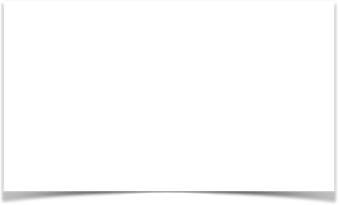 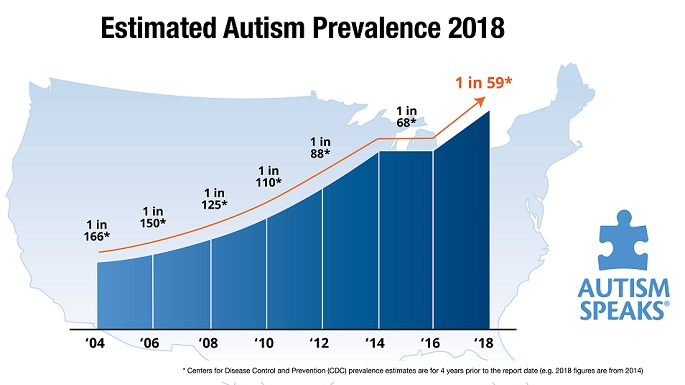 HOW COMMON IN AUTISM?
1 - 2% of U.S. population

Similar to epilepsy
migraine
COVID-19
IS THERE REALLY A RISE IN PREVALENCE?
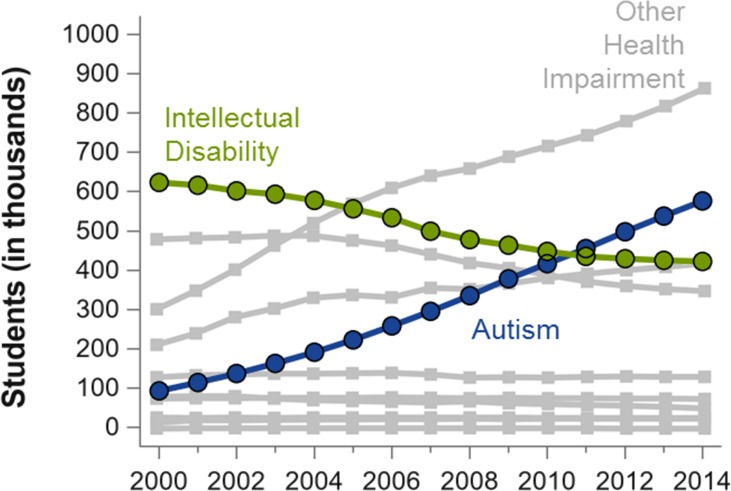 Not really.
Thurm et al (2019) Frontiers in Psychiatry
HOW DO WE DIAGNOSE AUTISM?
There’s no “test” for autism. 

It’s a clinical evaluation:
Interview with the individual and/or caregiver.
Direct observation of behavior.
ACCURATE, STABLE AUTISM DIAGNOSIS POSSIBLE >18 MO
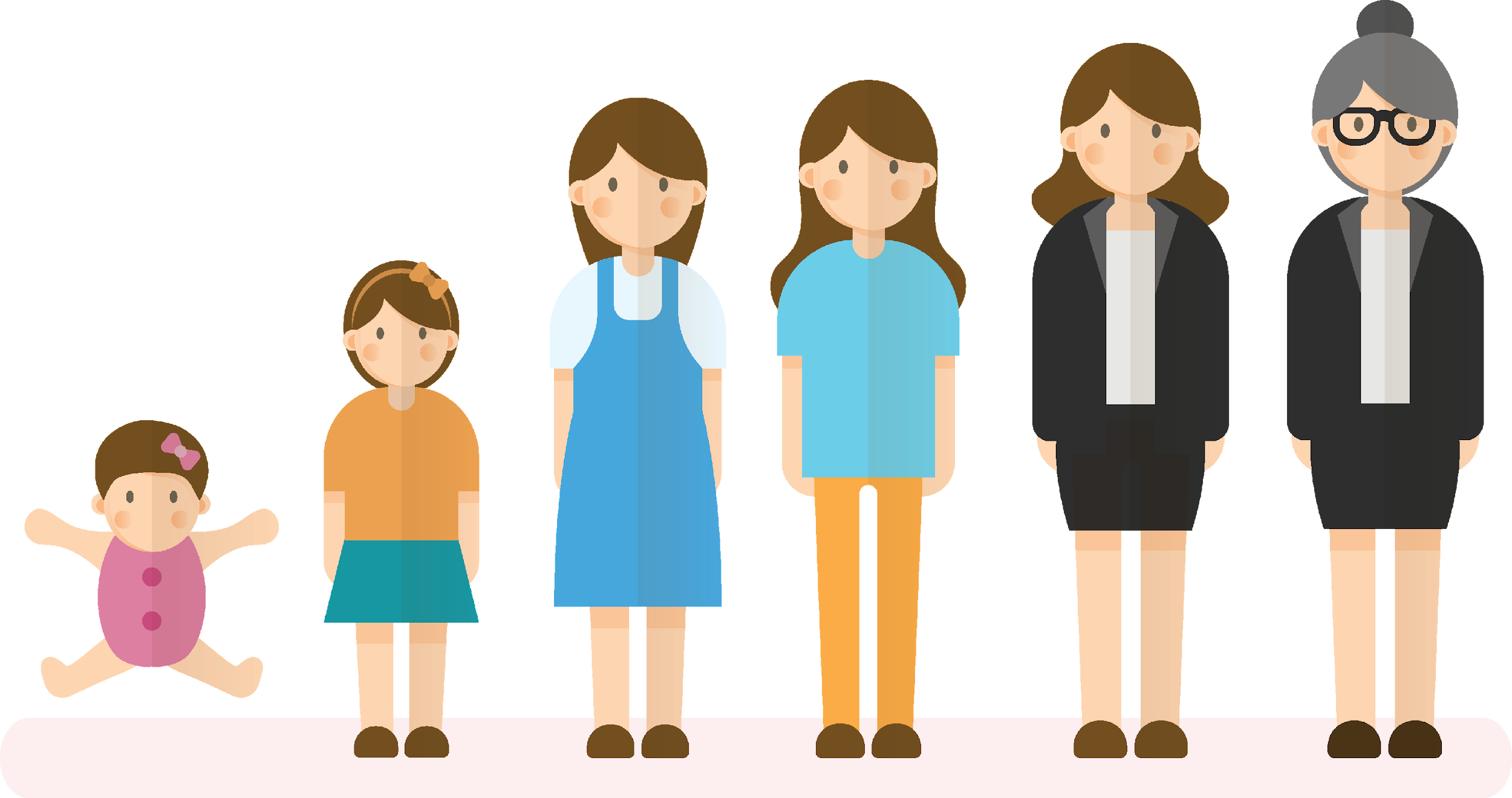 Chawarska et al. 2014; Corsello et al. 2013; Guthrie et al. 2013
BUT MOST KIDS AREN’T DIAGNOSED UNTIL AFTER AGE 4
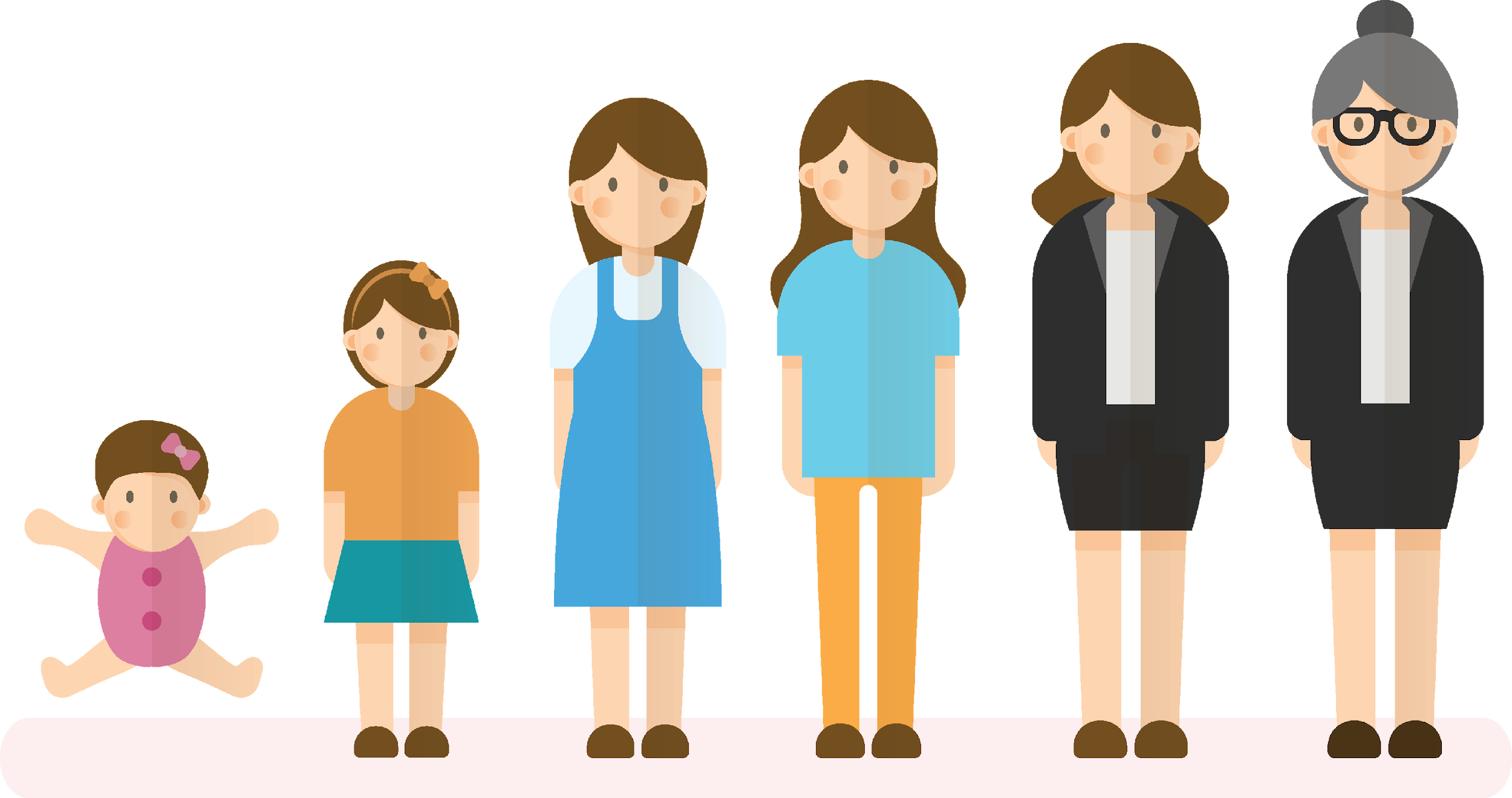 Chawarska et al. 2014; Corsello et al. 2013; Guthrie et al. 2013
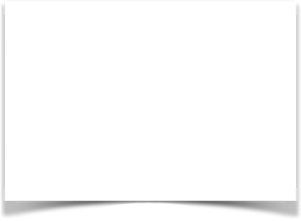 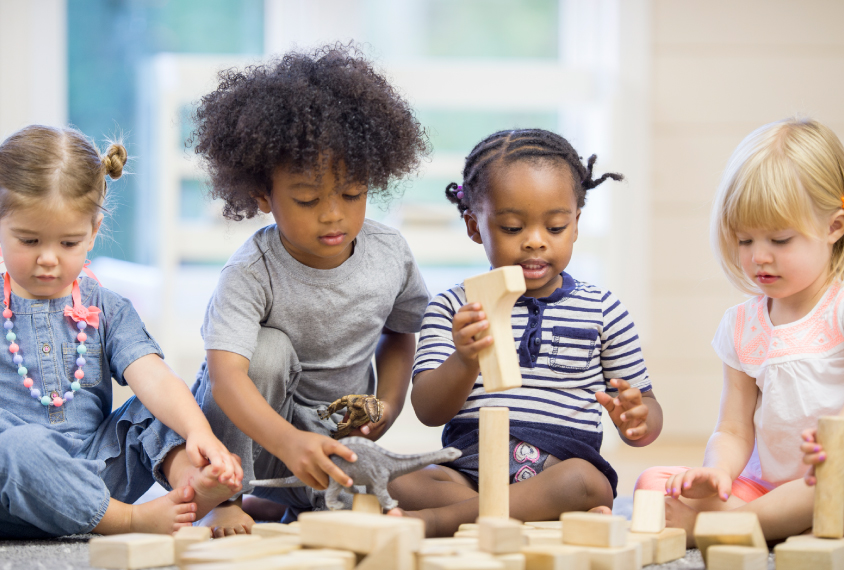 AUTISM IS UNDER-DIAGNOSED IN CHILDREN WHO ARE NOT WHITE
Compared to White kids, Black kids were:
2.6⨯ less likely to receive autism diagnosis on 1st specialty visit
5.1⨯ more likely to receive adjustment disorder diagnosis
2.4⨯ more likely to receive conduct disorder diagnosis
©iSTock.com / Christopher Futcher
Mandell et al (2007) J. Autism Dev. Disorders
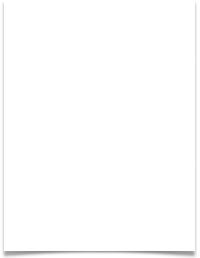 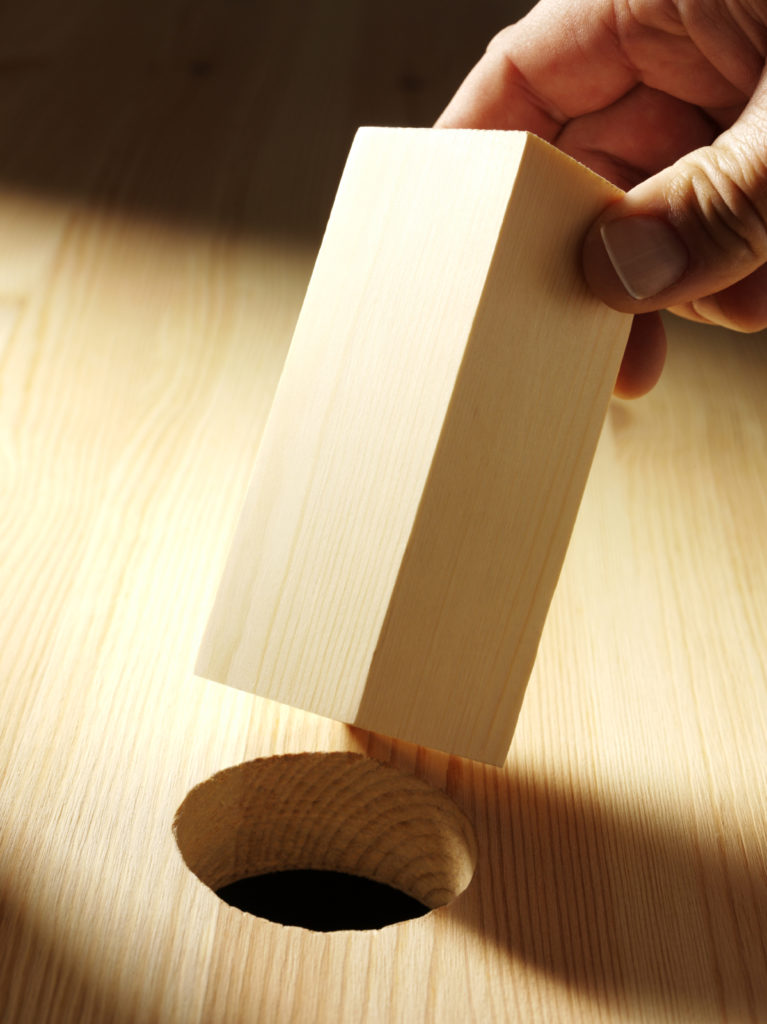 AUTISM IS UNDER-DIAGNOSED IN GIRLS
Boys 4⨯ more commonly diagnosed with autism than girls
Diagnostic & screening tools designed based on observations of boys
Girls “mask” symptoms better than boys (e.g. fewer repetitive behaviors, better social skills)
Societal gender roles contribute to how behaviors are interpreted.
SAME SYMPTOMS, DIFFERENT DIAGNOSES
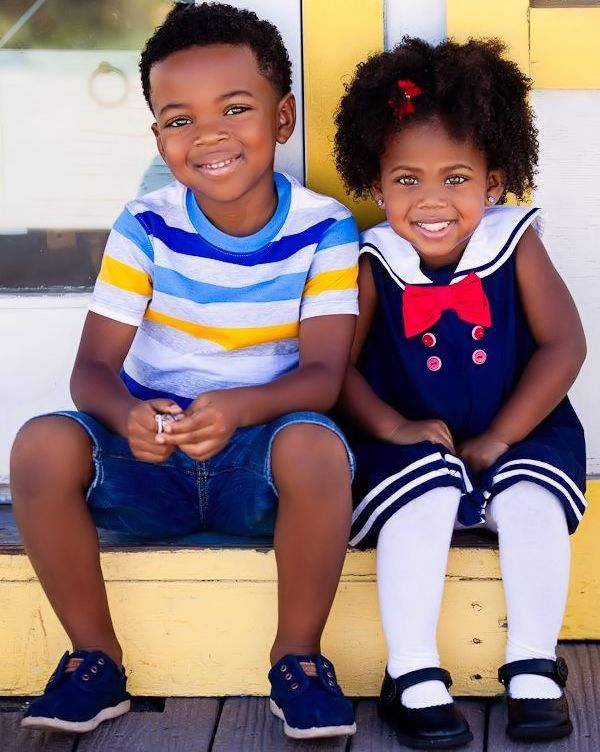 Two people walk into a doctor’s office.
One walks out with a diagnosis of autism.
The other walks out with diagnoses of ADHD & anxiety.
[Speaker Notes: https://www.pinterest.com/pin/363384263655154458/]
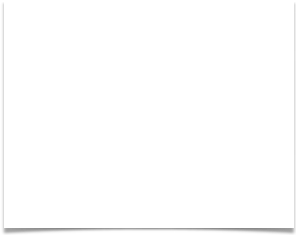 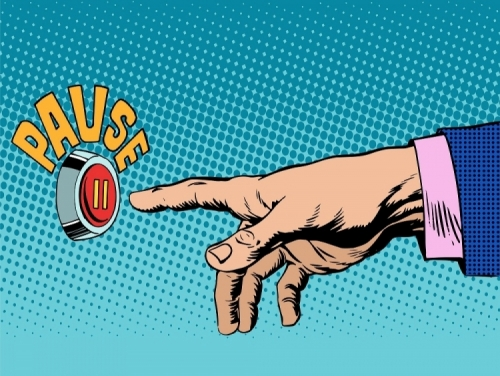 PAUSE AND THINK: COULD THIS BE AUTISM?
“School trouble” in a pre-teen or teen
“Anxiety” or major meltdowns in a girl
“Conduct disorder” or “aggressive behavior” in a Black boy
[Speaker Notes: https://afrotech.com/first-black-girl-and-youngest-black-boy-win-third-consecutive-harvard-debate-competition]
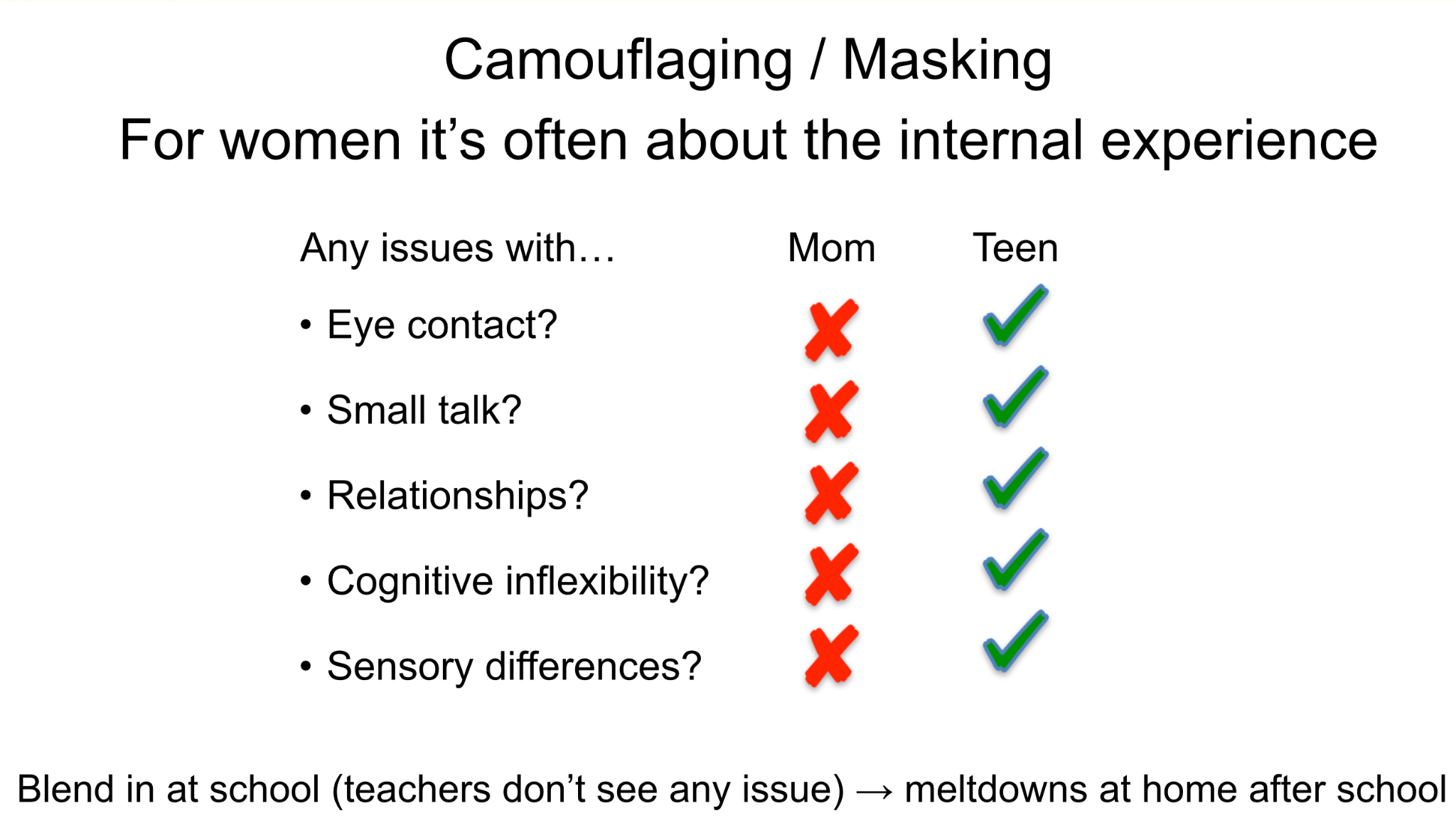 [Speaker Notes: Dr. Brumback
Autism is under-recognized in girls and women]
NEURODIVERSITY
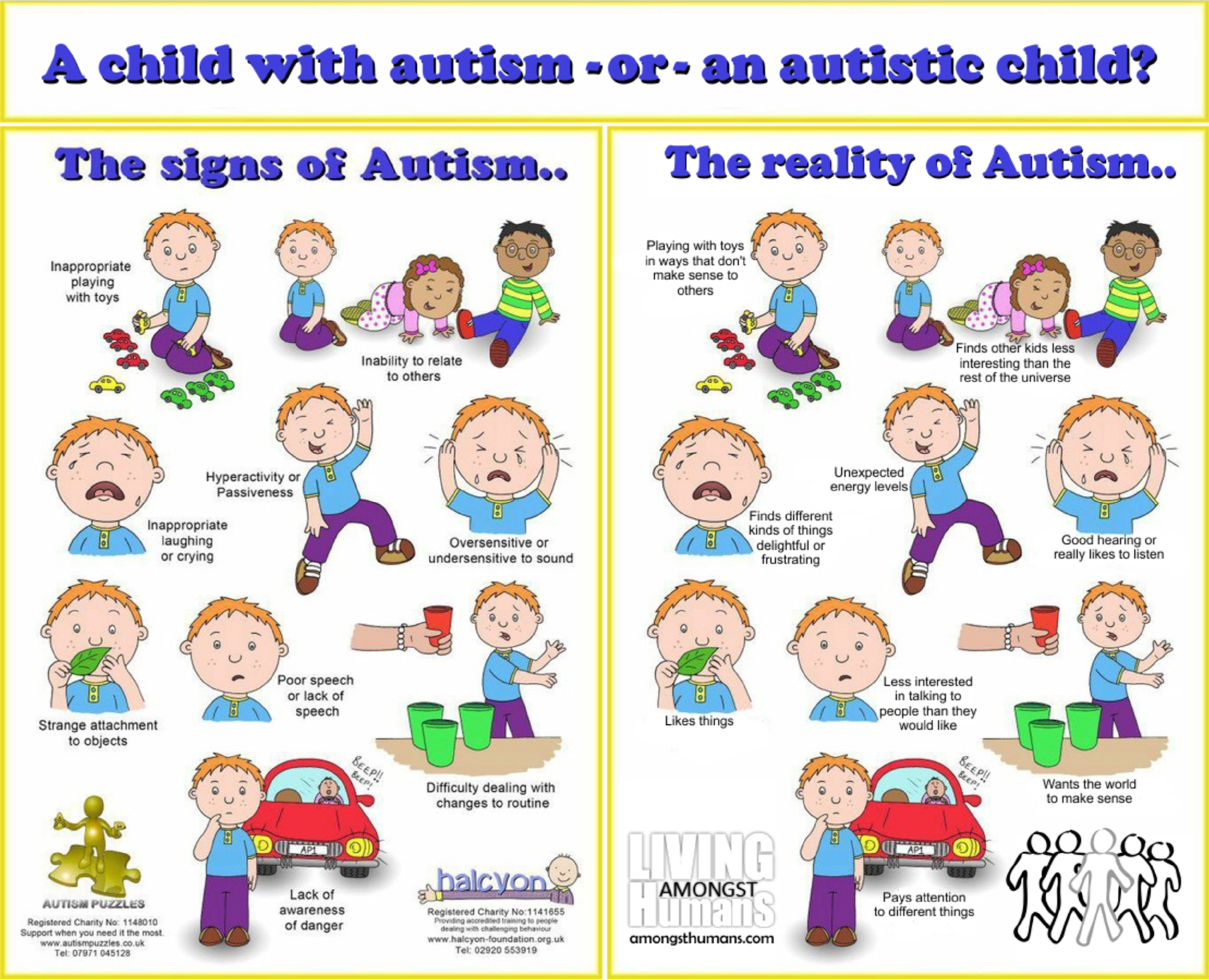 Autism is not categorically bad!

Double empathy: 
→ “they” don’t understand “us” 
→ “we” don’t understand “them”
Milton (2012) Disability & Society
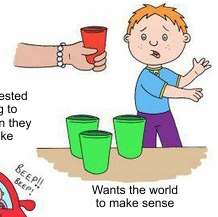 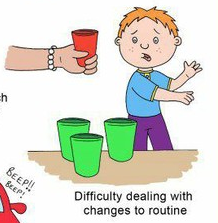 NEURODIVERSITY
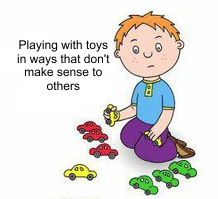 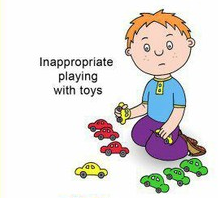 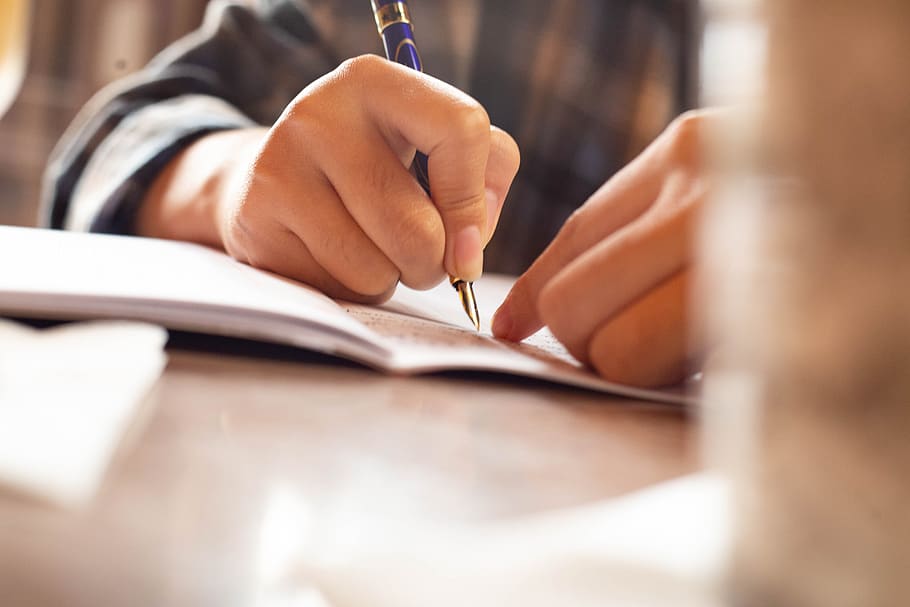 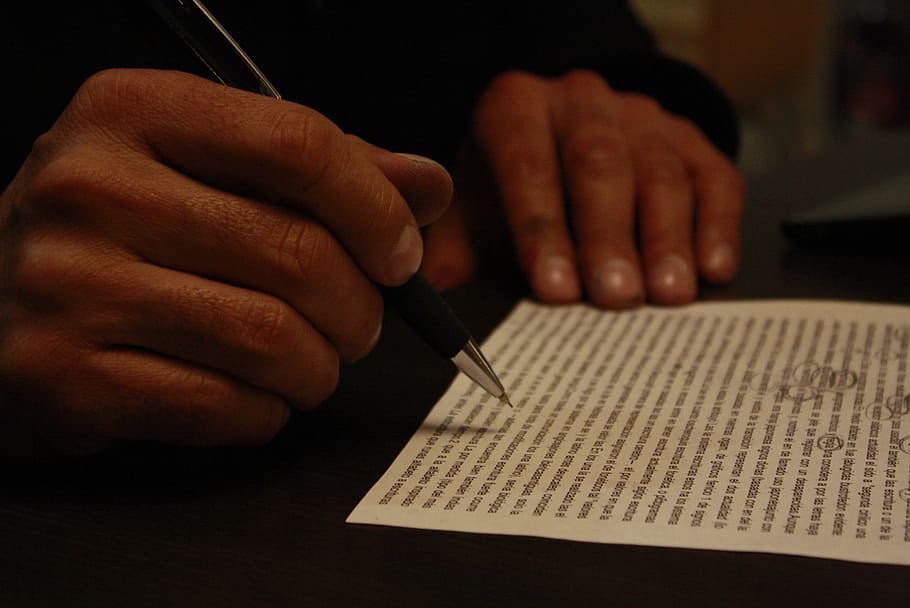 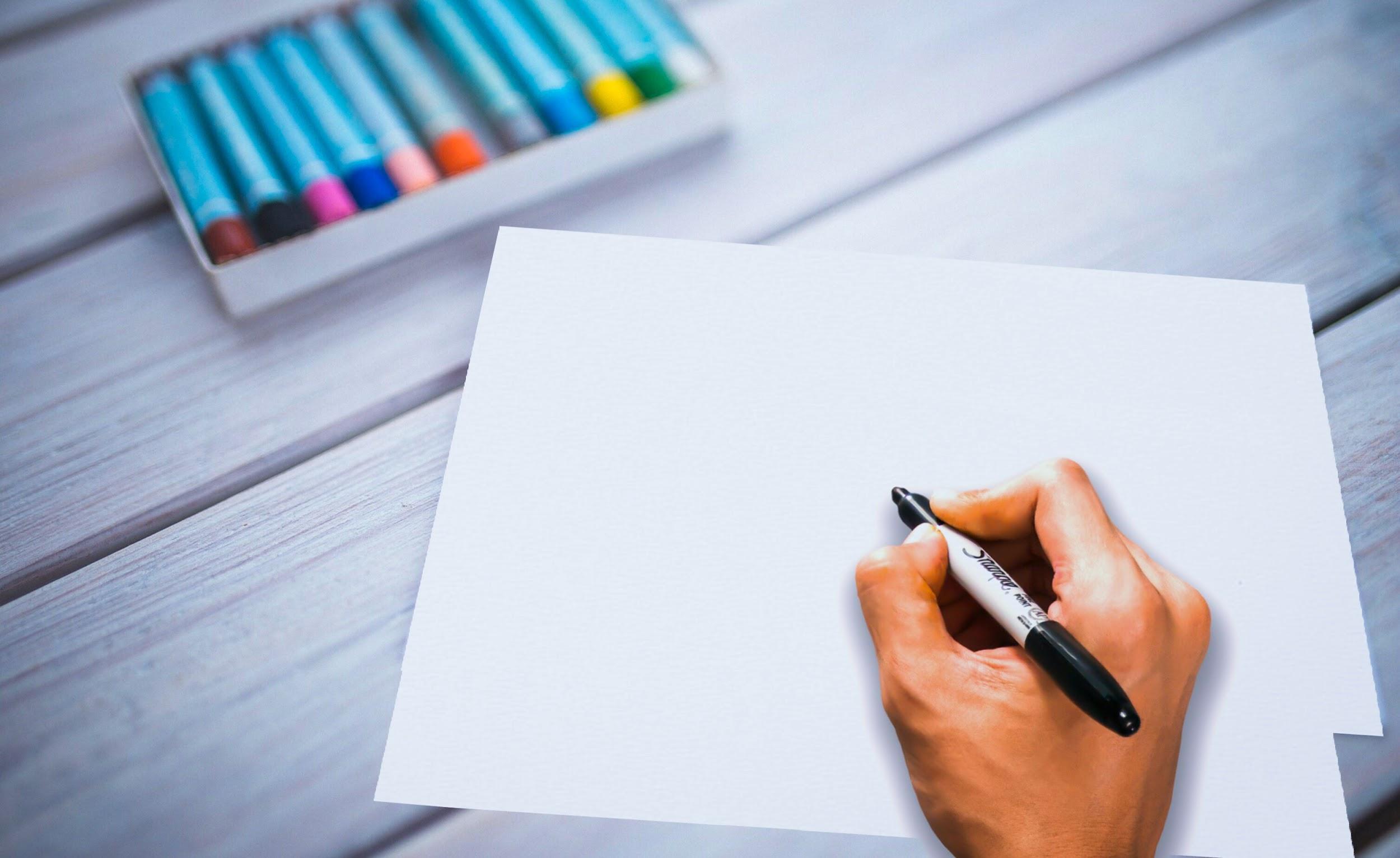 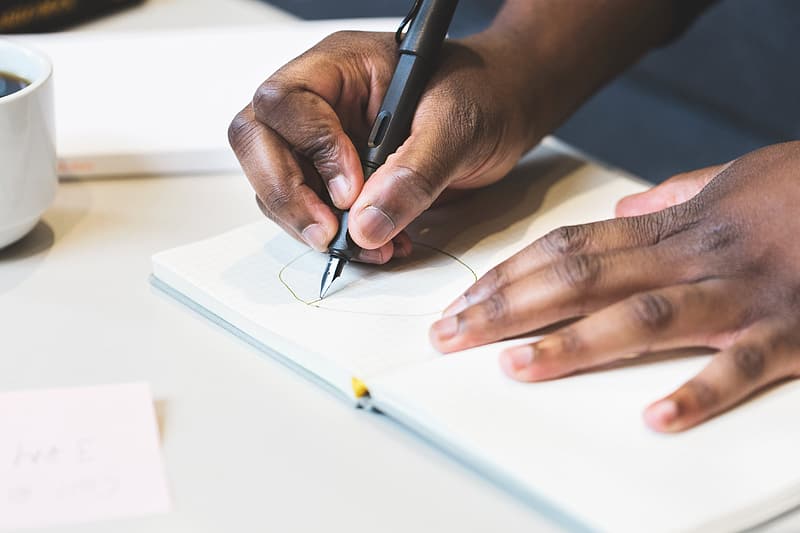 Neurodiversity:
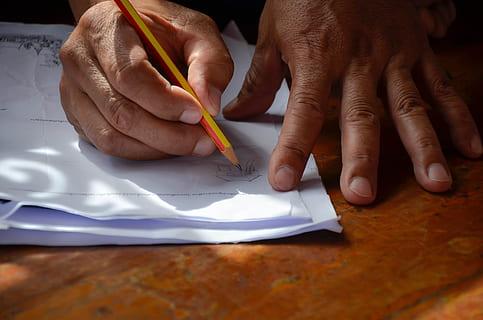 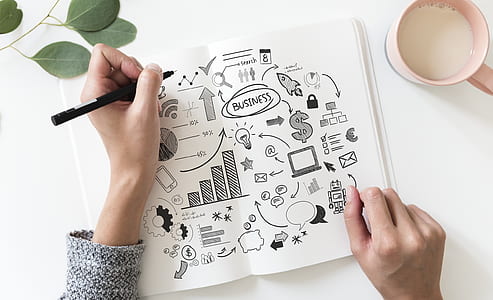 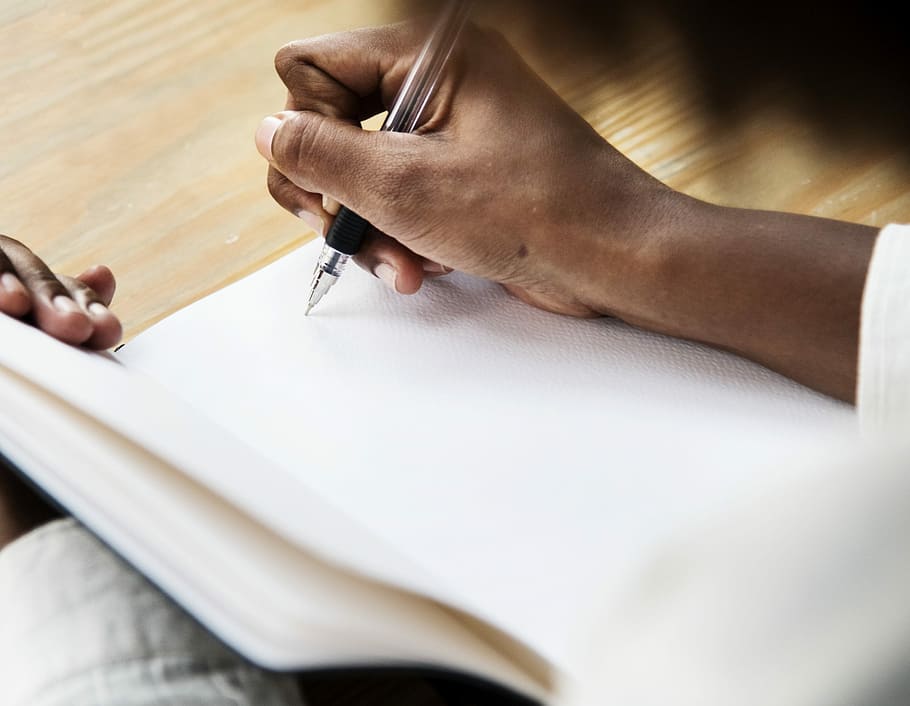 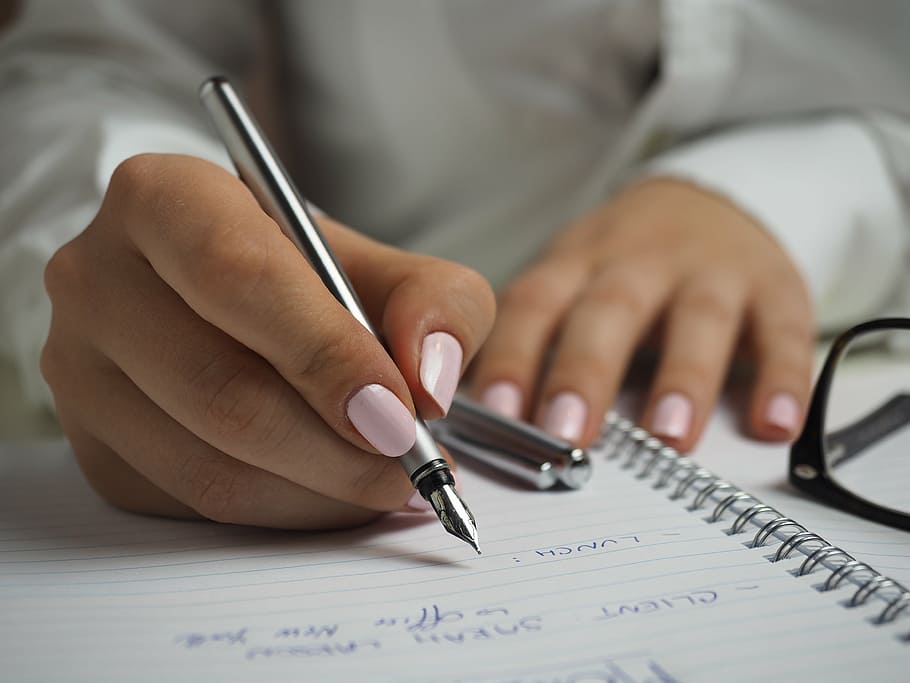 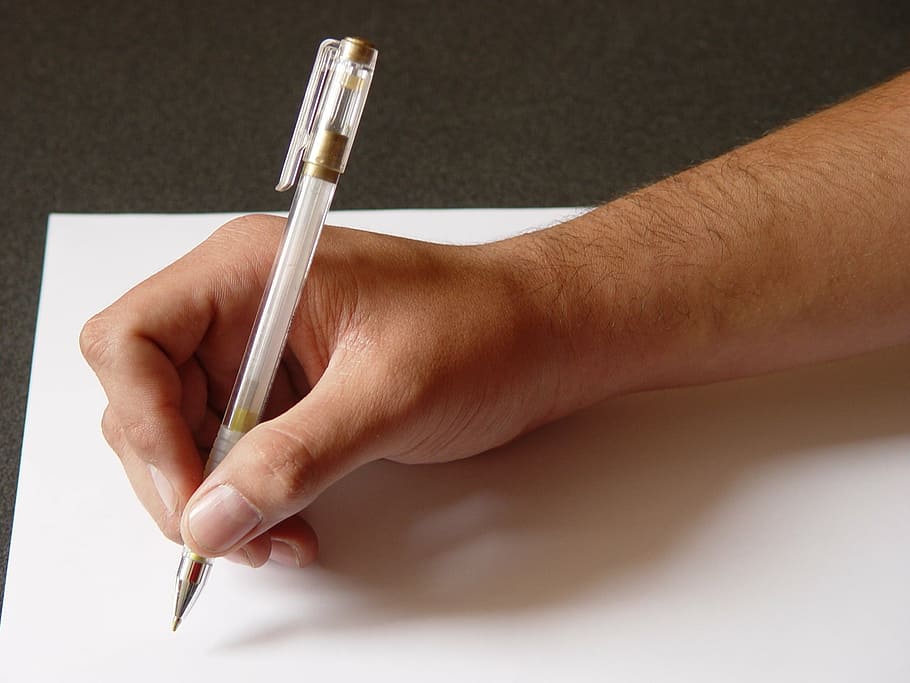 [Speaker Notes: Dr. Brumback
Neurodiversity: Left Handedness as an Example]
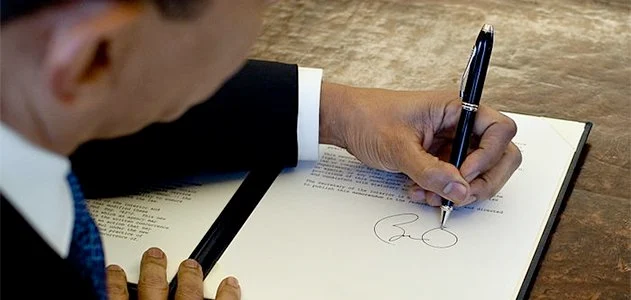 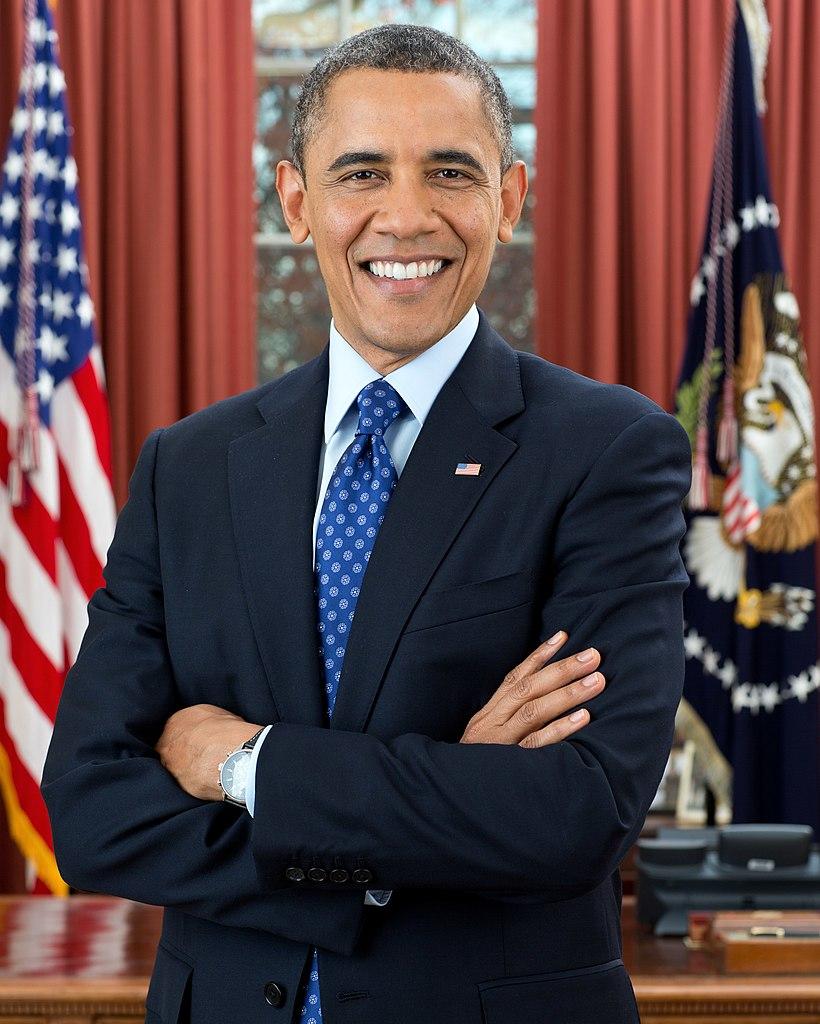 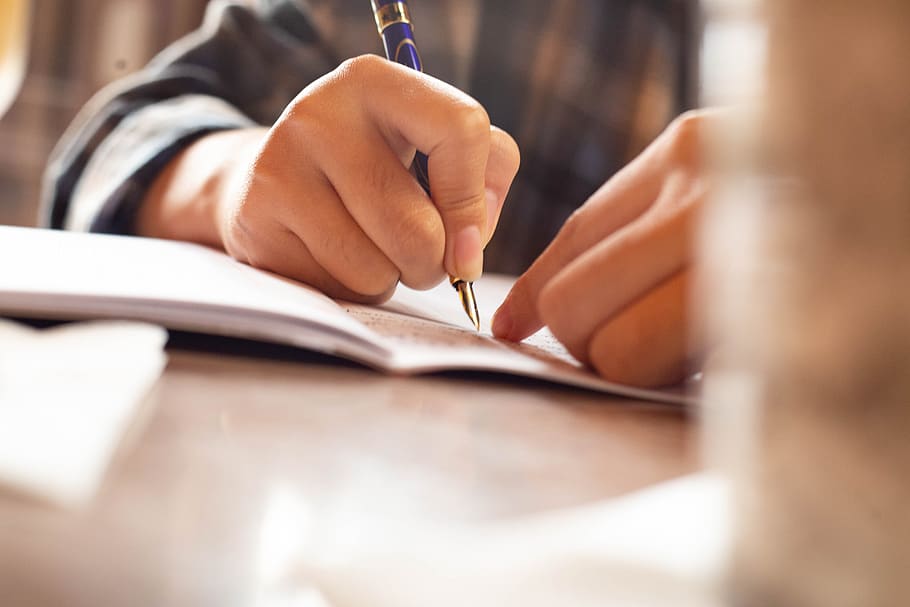 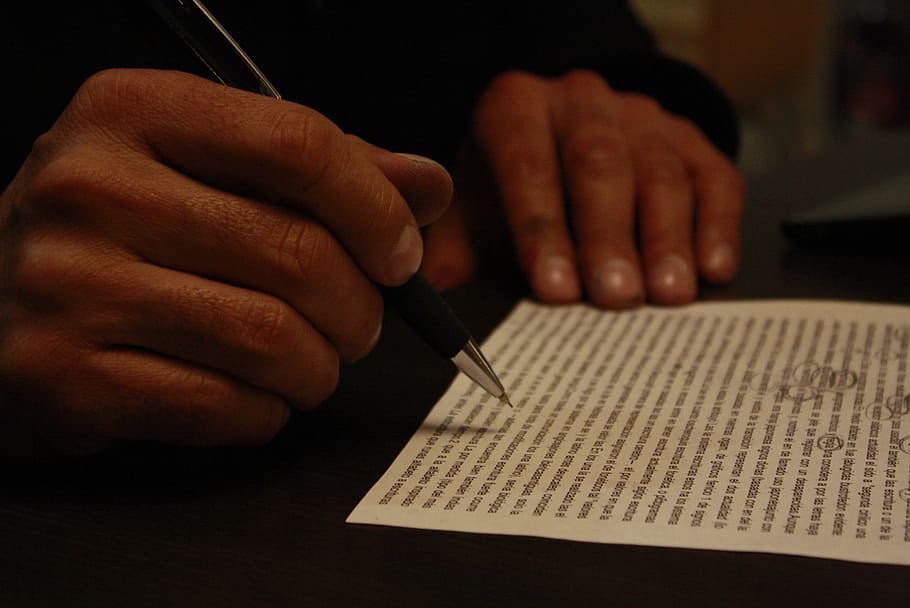 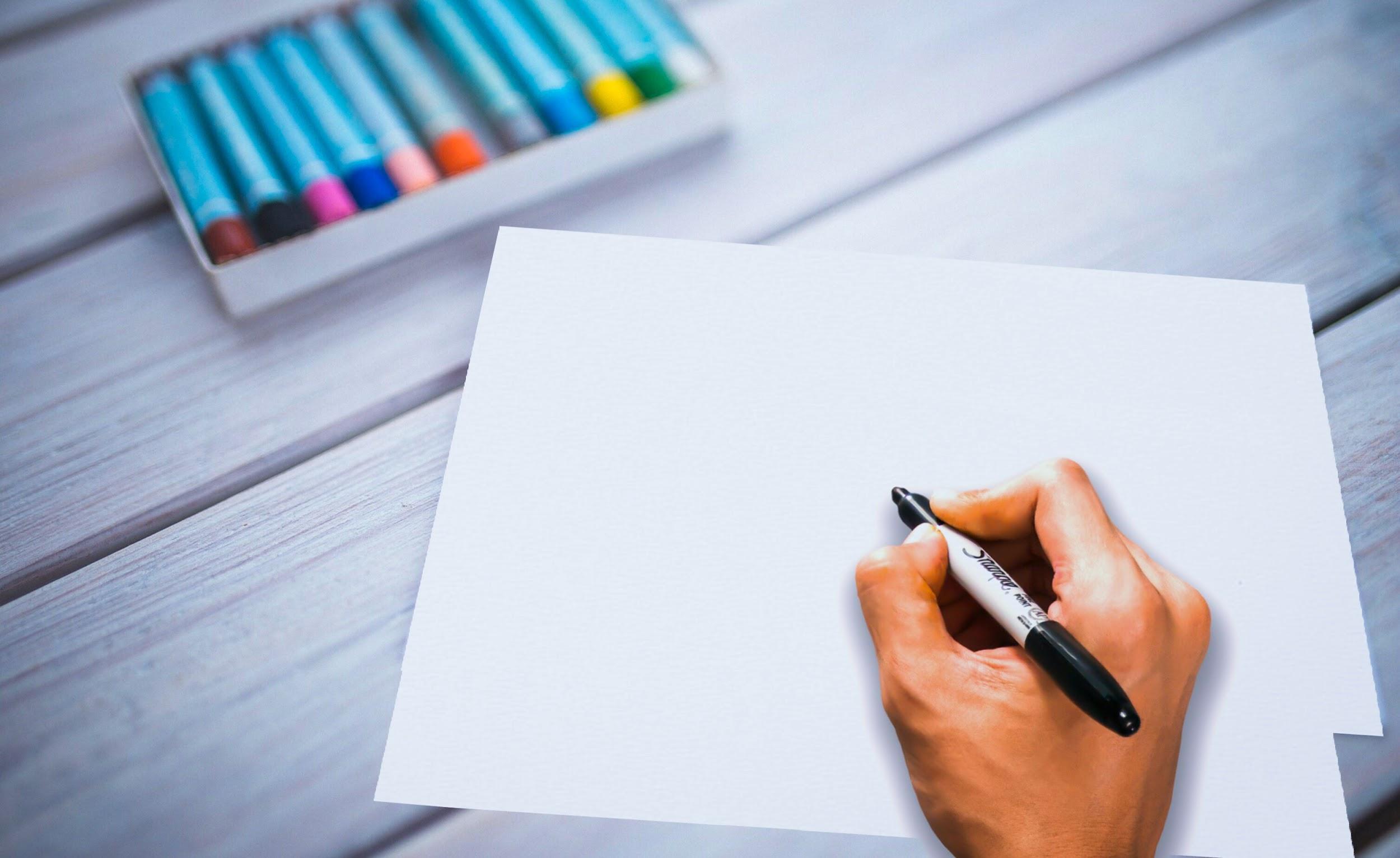 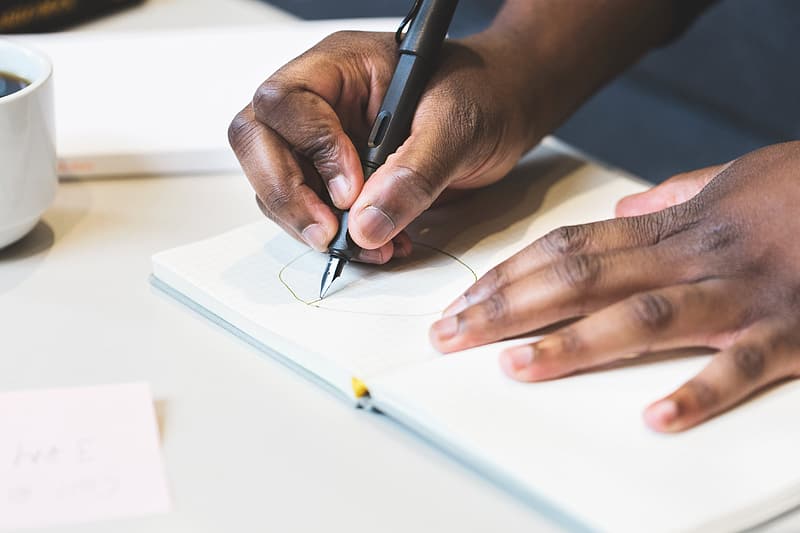 Neurodiversity:
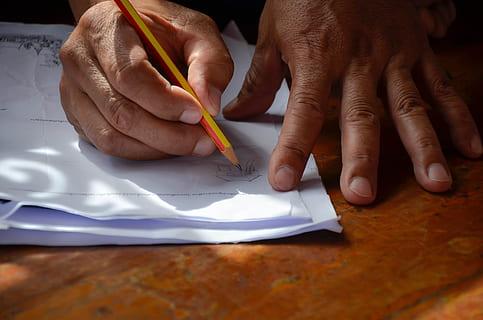 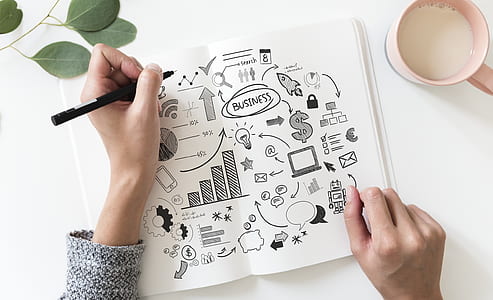 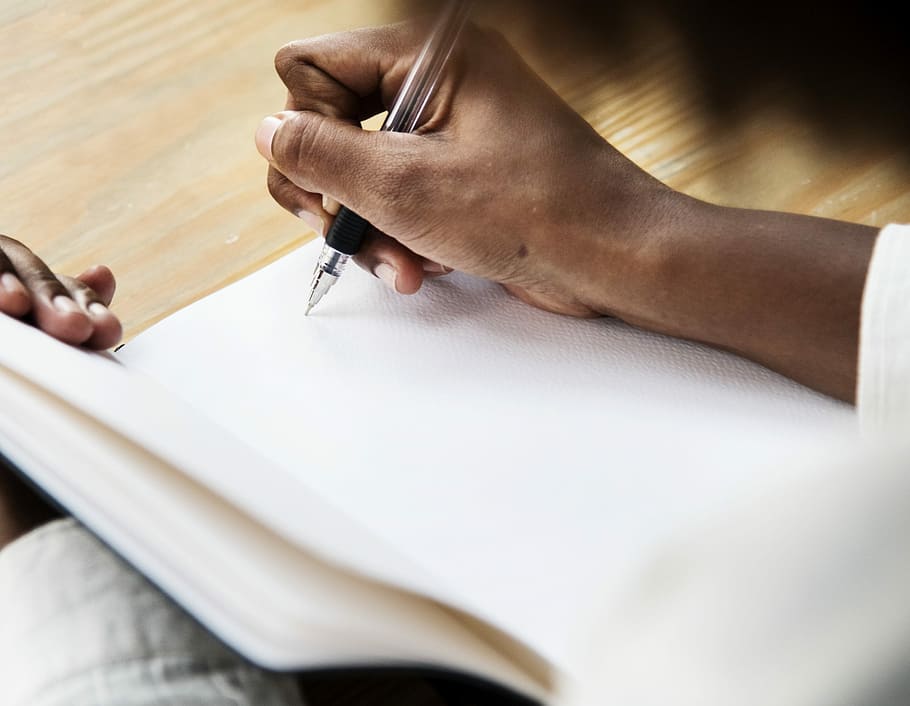 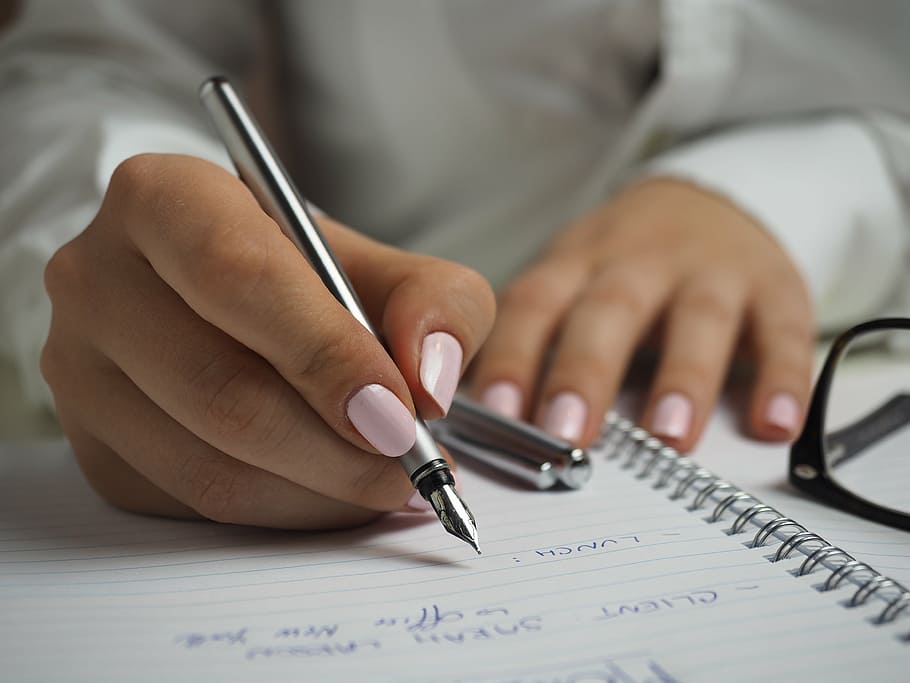 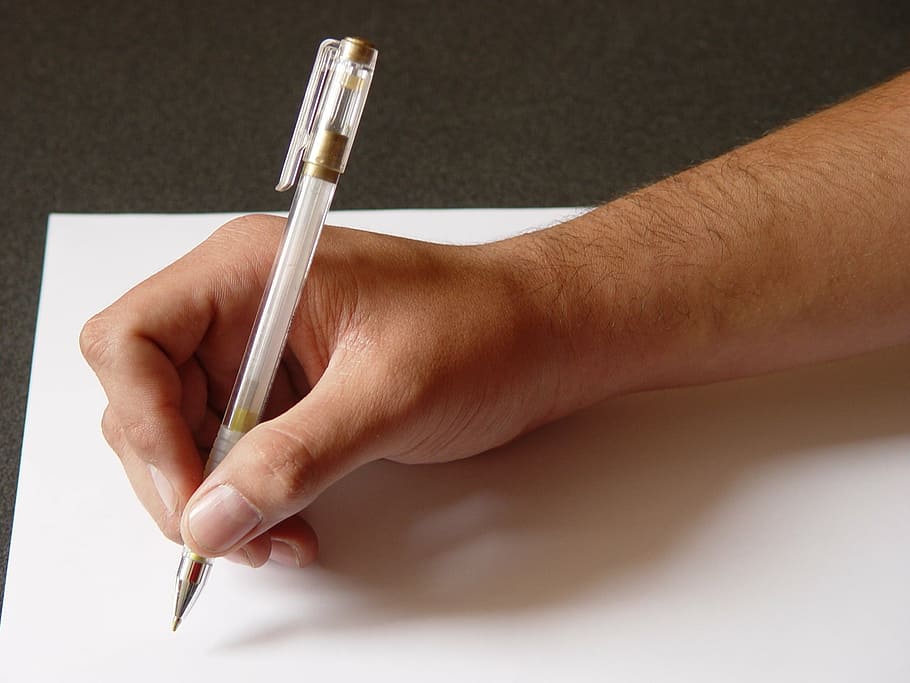 [Speaker Notes: Dr. Brumback
Neurodiversity: Left Handedness as an Example]
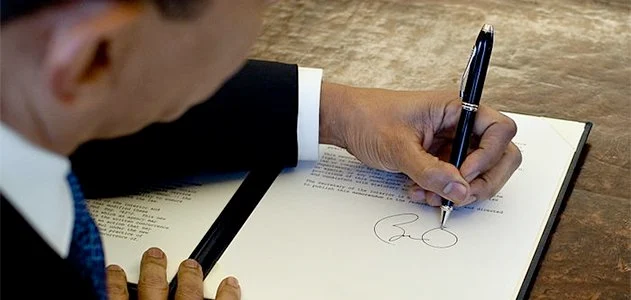 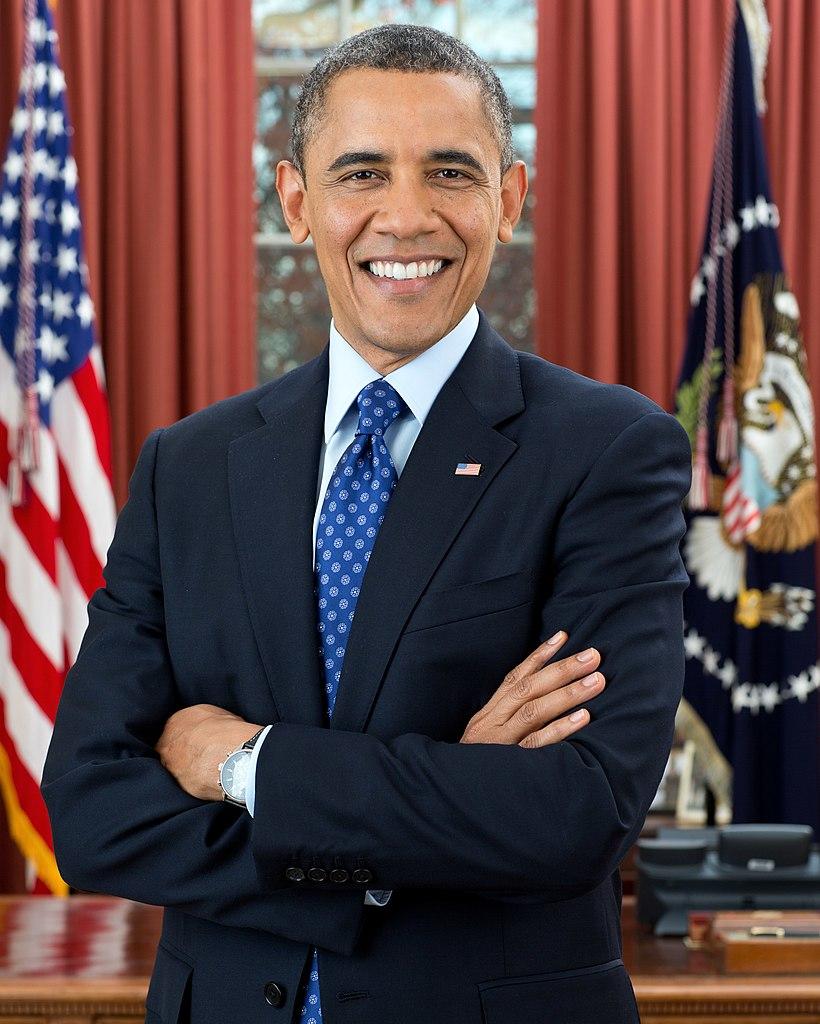 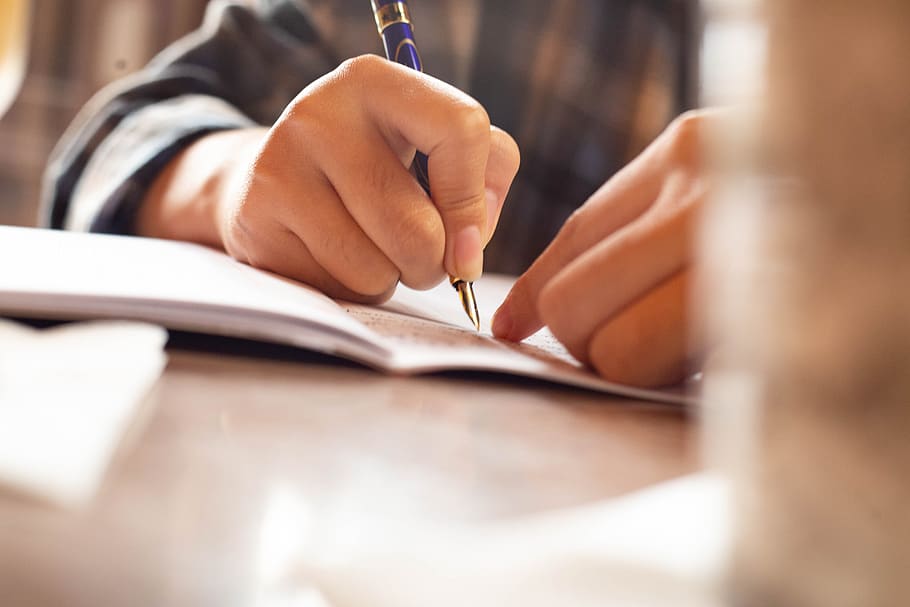 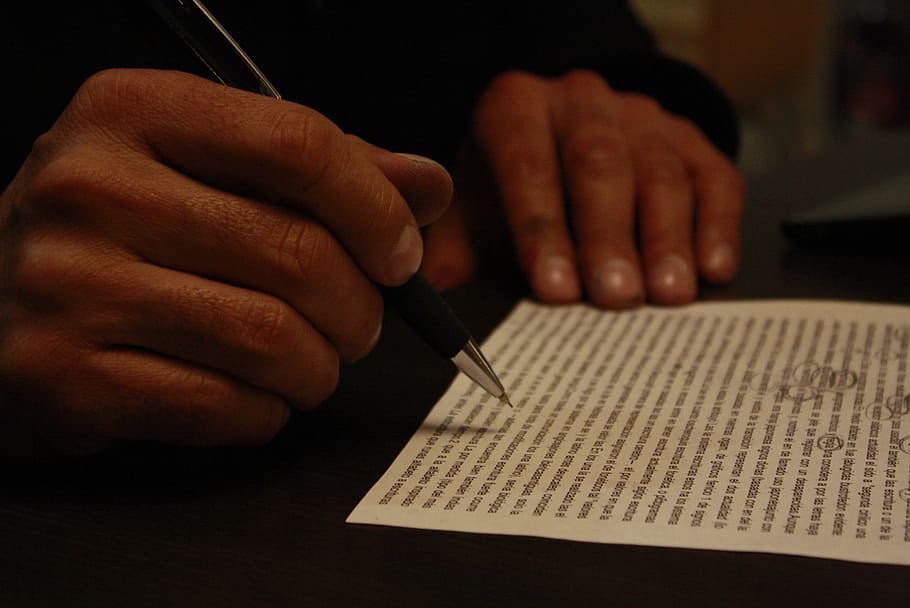 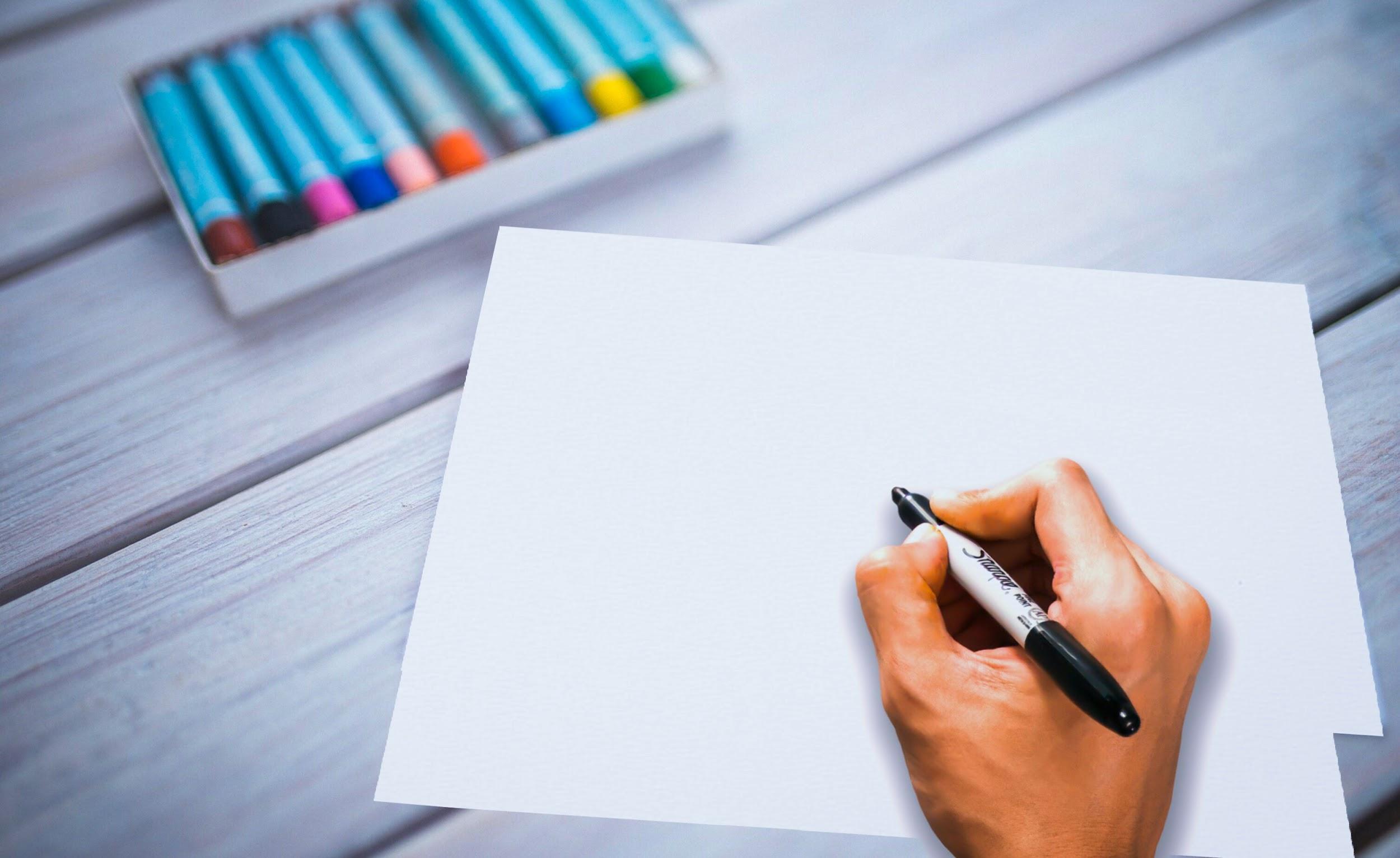 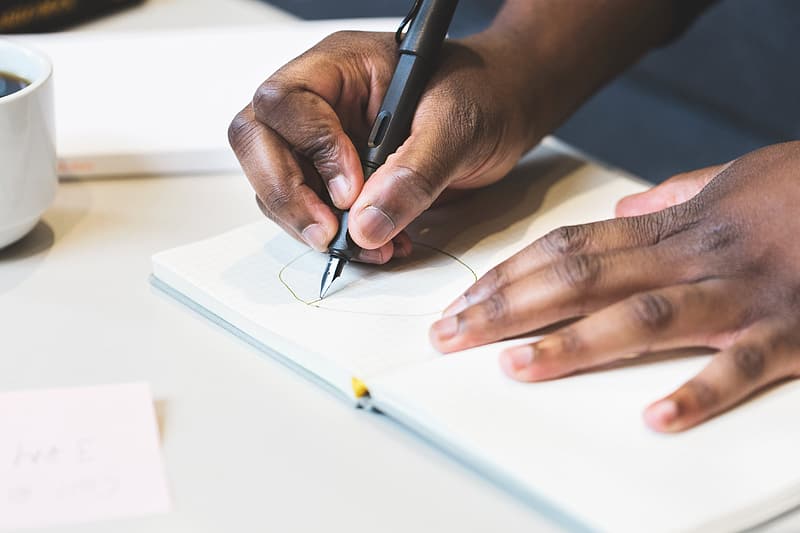 Neurodiversity:
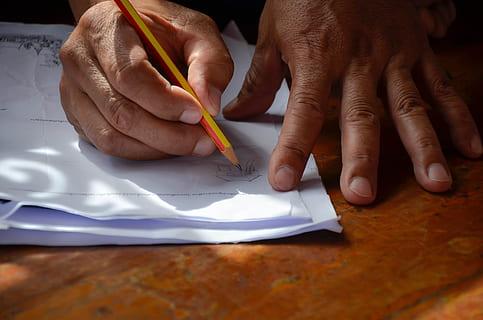 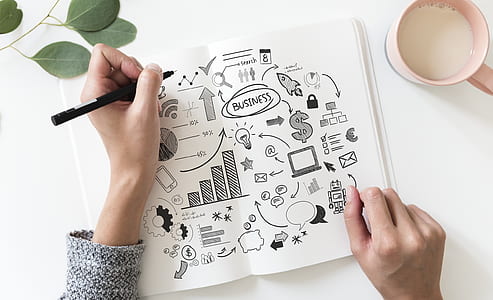 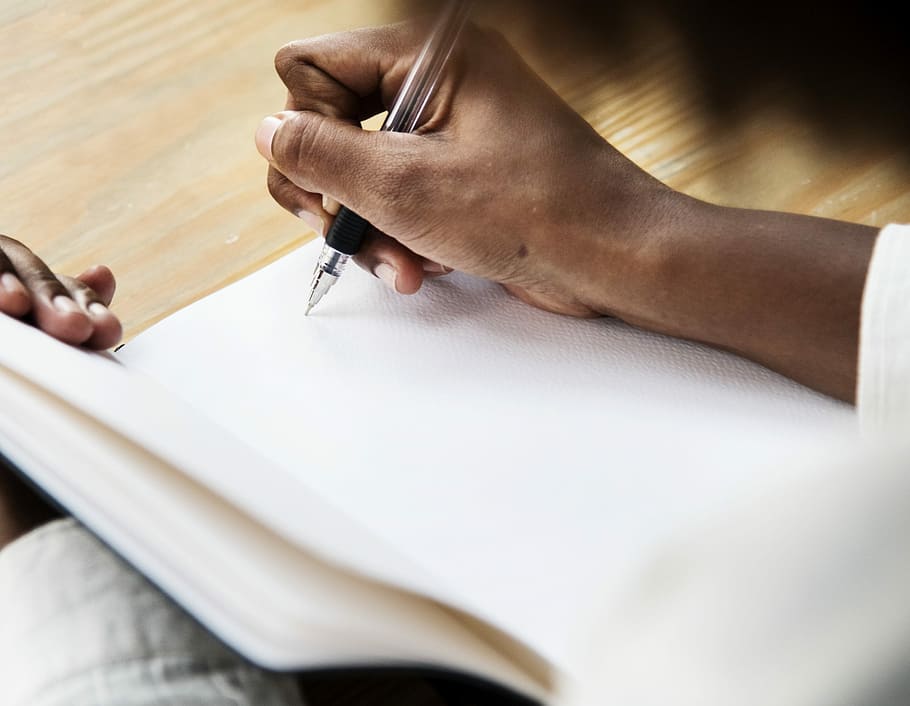 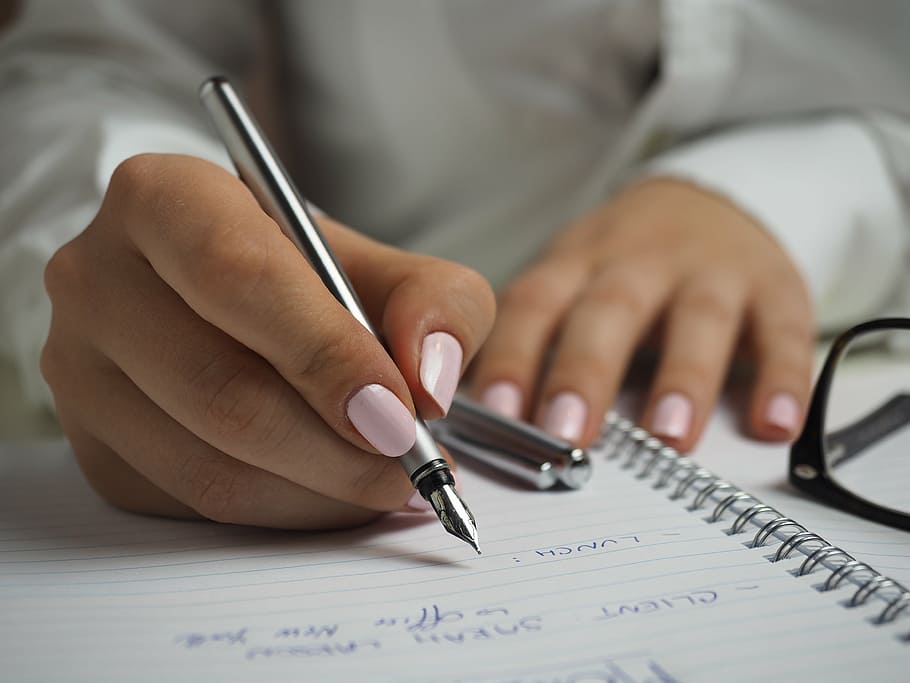 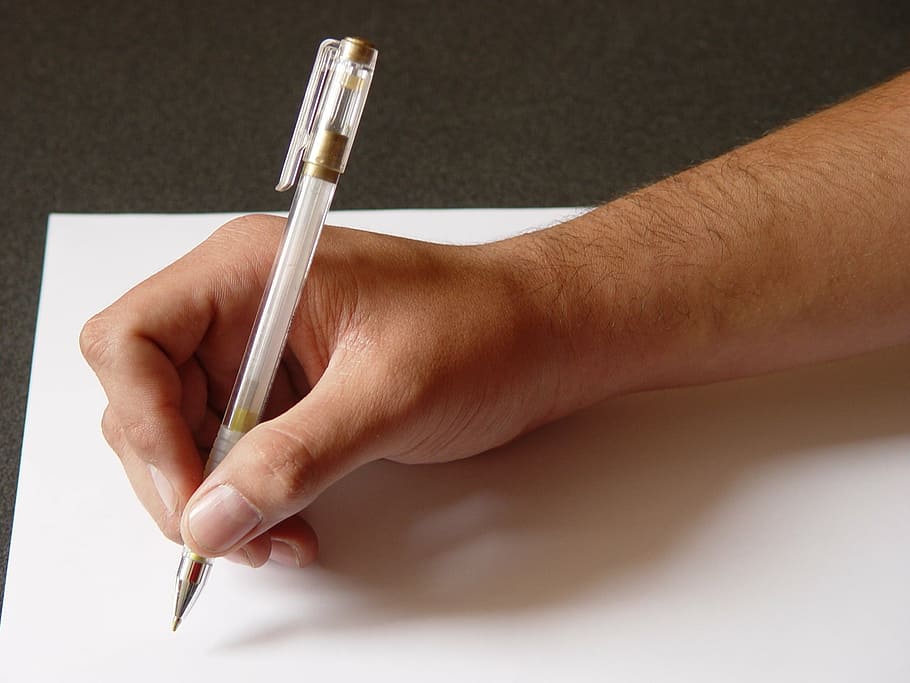 Some people’s brains are just wired up differently.
[Speaker Notes: Dr. Brumback
Neurodiversity: Left Handedness as an Example]
It can be helpful to be ‘diagnosed’
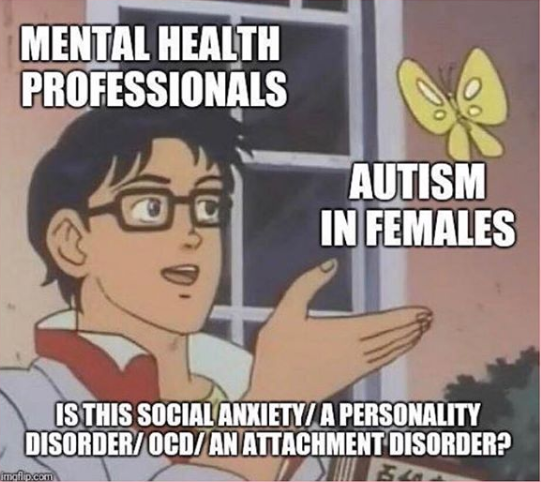 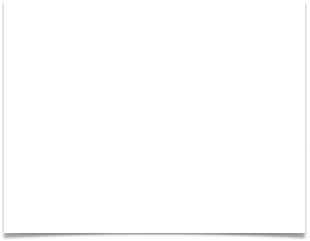 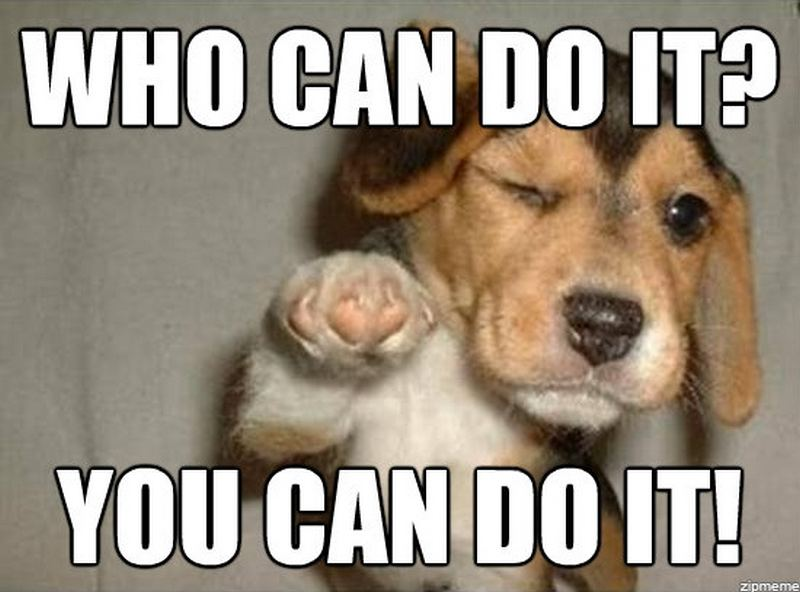 WHO CAN MAKE AN AUTISM DIAGNOSIS?
If you think the person is autistic, they probably are.
Autism is not categorically bad.
Go ahead and give the diagnosis. I believe in you.
I’m always available for curbsides. Feel free to text me any time (email me for my #).
WHAT CAN YOU DO AS THE PCP?
Audiology & Speech Therapy
Occupational Therapy
Applied Behavioral Analysis (ABA)
Special Education: ECI → PPCD → IEP
Referrals to VELA & Project SKILLS
Optimize sleep
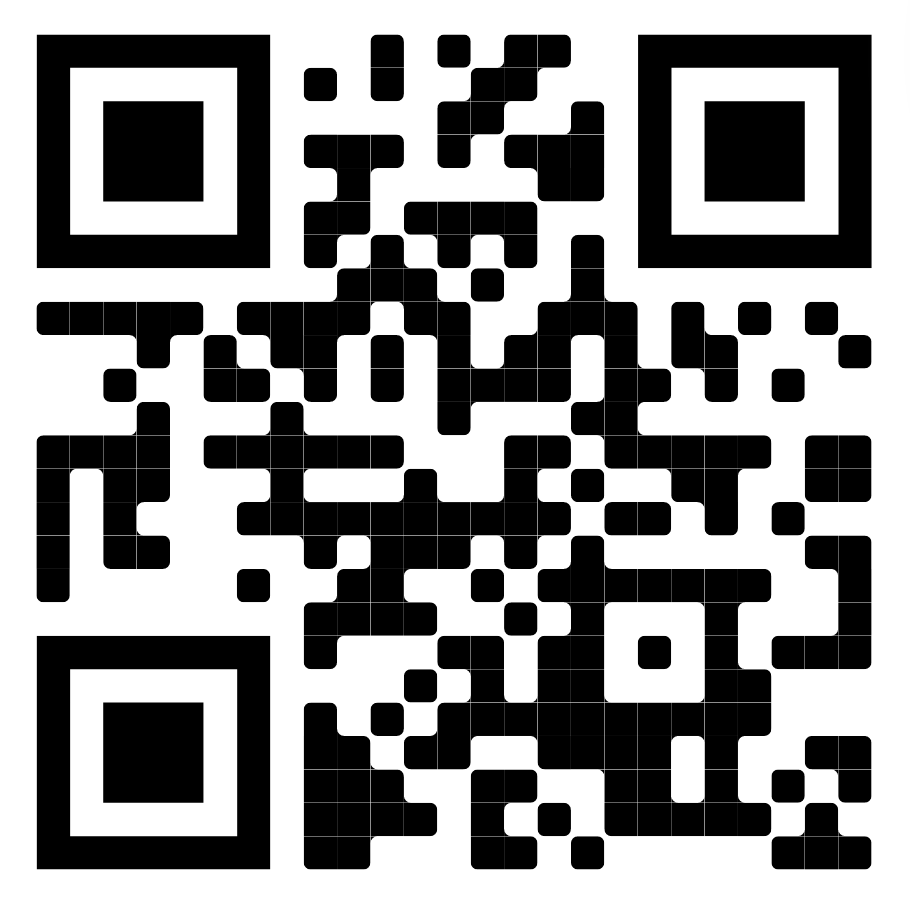 REFER TO VELA
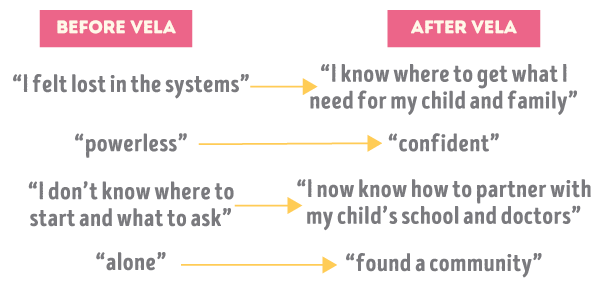 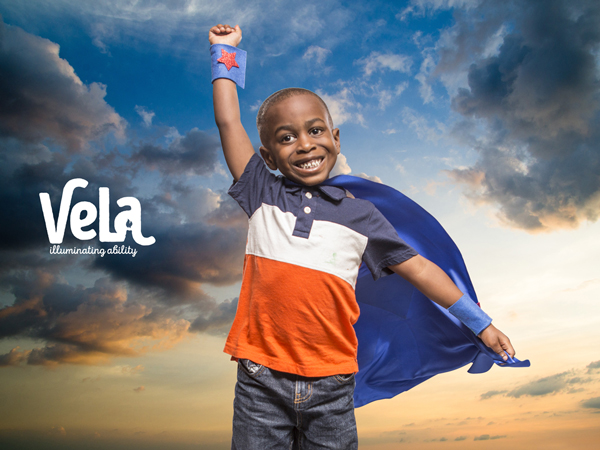 Through the parent, for the child.
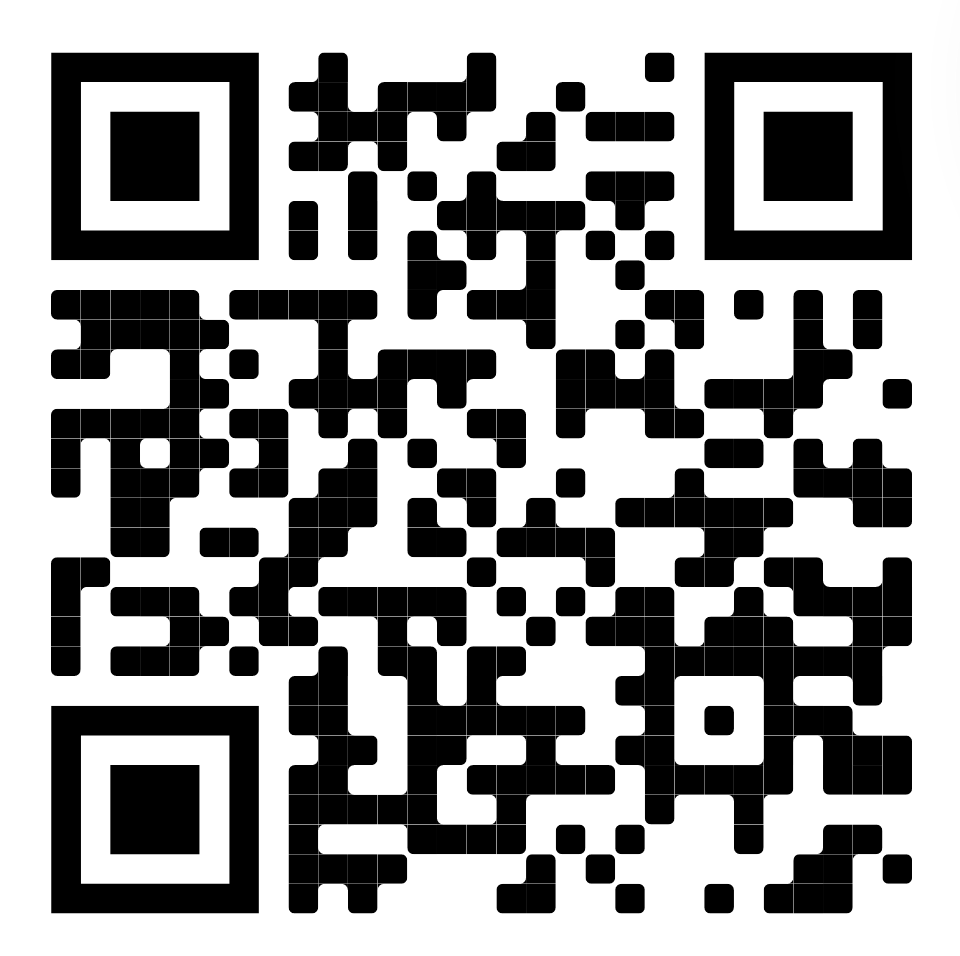 REFER TO PROJECT SKILLS
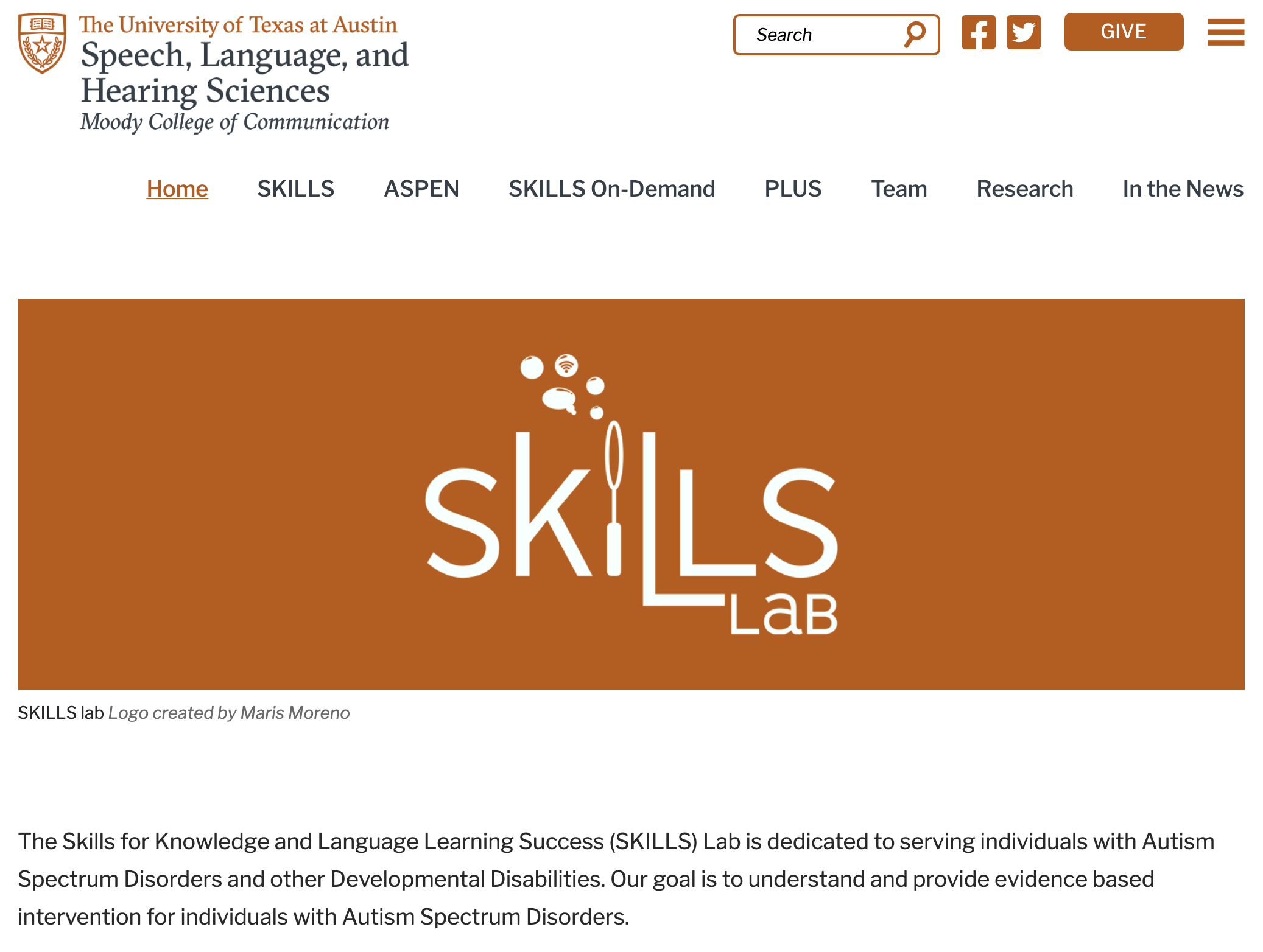 Evidence-based interventions for individuals with Autism
Parent coaching to develop social skills in children
Virtual
Spanish & English
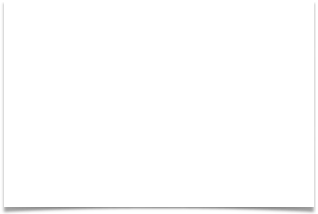 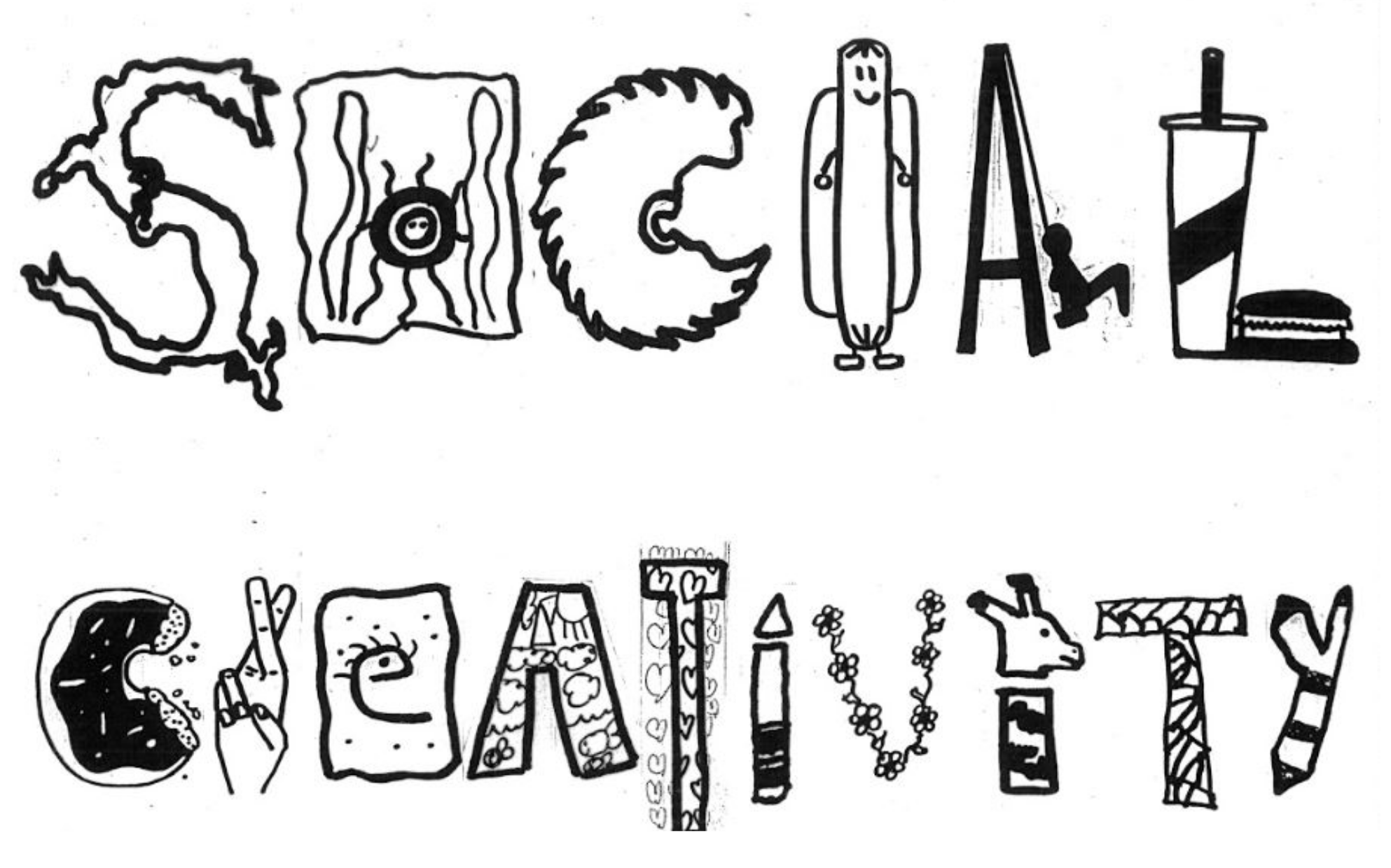 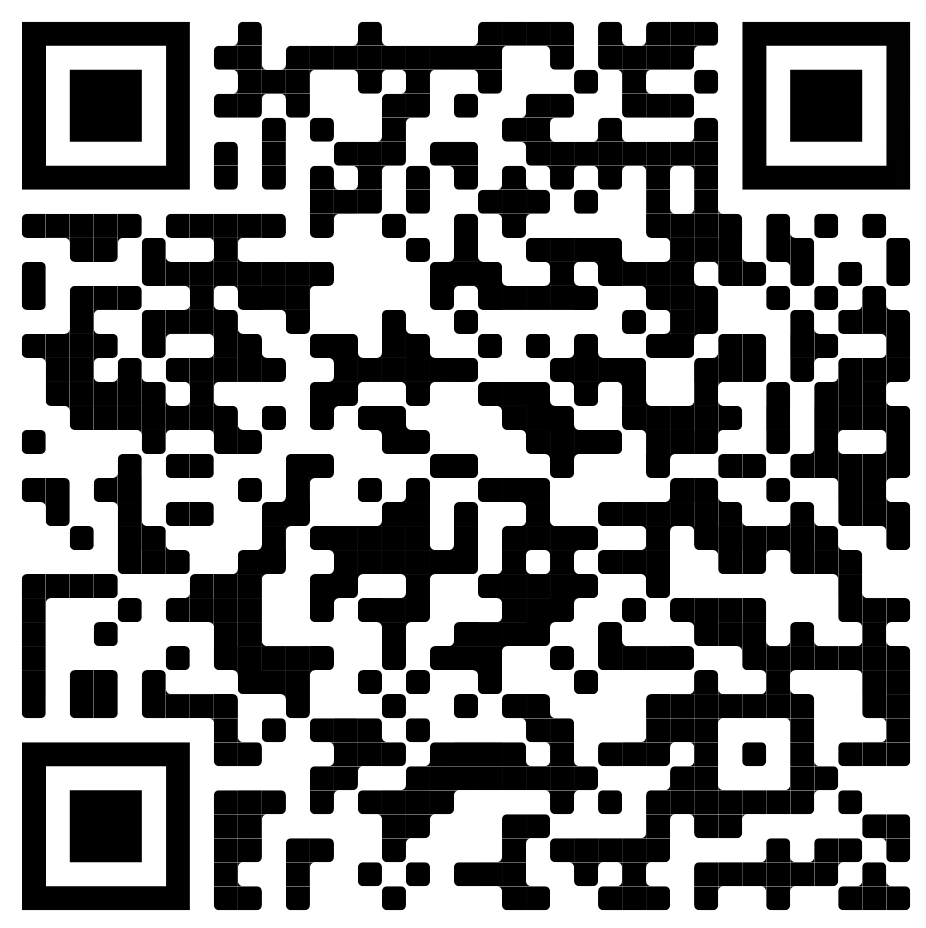 GREENLEAF NEURODIVERSITY 
COMMUNITY CENTER
For young adults (18+)
Vocational exploration opportunities
Structured social activities
[Speaker Notes: Diagnoses:
ASD, GDD/ID, ADHD, 
speech / language 
anxiety / depression

IEP, PT, OT, ST, ABA
Referral to Audiology
CMA / Fragile X - swabbed today
Referrals to Project SKILLS https://slhs.utexas.edu/research/skills-lab/skills
Referral to VELA https://velafamilies.org/
Referral to Child Neurology Foundation https://www.childneurologyfoundation.org/peer-support

Send websites to family for
- VELA: https://velafamilies.org/ 
- Spectrum News: spectrumnews.org
- Spark for Autism: sparkforautism.org
- Project SKILLS: https://slhs.utexas.edu/research/skills-lab/skills
- Child Neurology Foundation: https://www.childneurologyfoundation.org/tools-resources/
- Child Mind Institute: https://childmind.org/guide/parents-guide-to-problem-behavior/
- Autism Society of Texas: https://www.texasautismsociety.org/
- Dolly Parton's Imagination Library: https://imaginationlibrary.com/news-resources/parent-resources/
- Greenleaf Neurodiversity Community Center: https://esctx.ejoinme.org/MyEvents/GreenleafSocialCreativity/tabid/1095041/Default.aspx
- Texas Center for Disability Studies: https://disabilitystudies.utexas.edu/

F/U in 4 months with me]
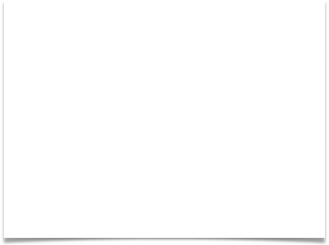 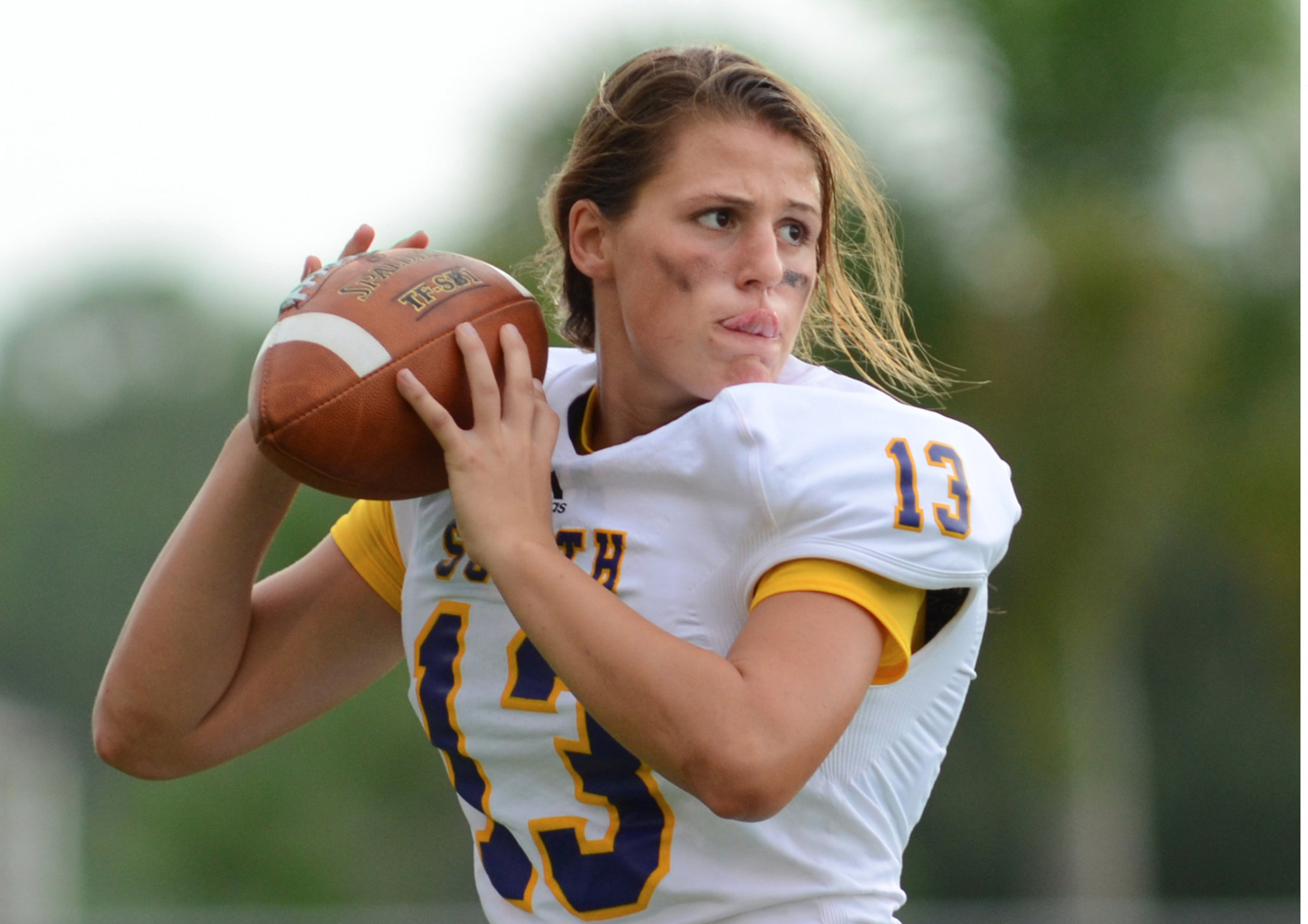 WE HAVE TREATMENTS FOR RELATED ISSUES
ADHD → stimulants, alpha agonists 
Anxiety / Depression / OCD → SSRI’s 
Irritability → riperidone
Disordered sleep → melatonin
Restless Leg Syndrome → iron 
Epilepsy → anti-seizure meds
Medical issues that make a person feel crummy (constipation, allergies, migraine) → lots of options
[Speaker Notes: No treatments for core symptoms For associated conditions:
ADHD ⟶ stimulants, alpha agonists Anxiety / Depression / OCD ⟶ SSRI’s Irritability ⟶ riperidone
Disordered sleep ⟶ melatonin
Restless Leg Syndrome ⟶ iron Epilepsy ⟶ anti-seizure meds
Medical issues that make the kid feel crummy (constipation, allergies)]
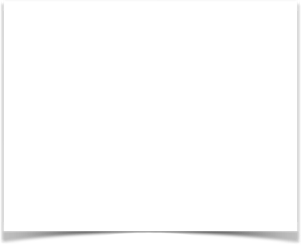 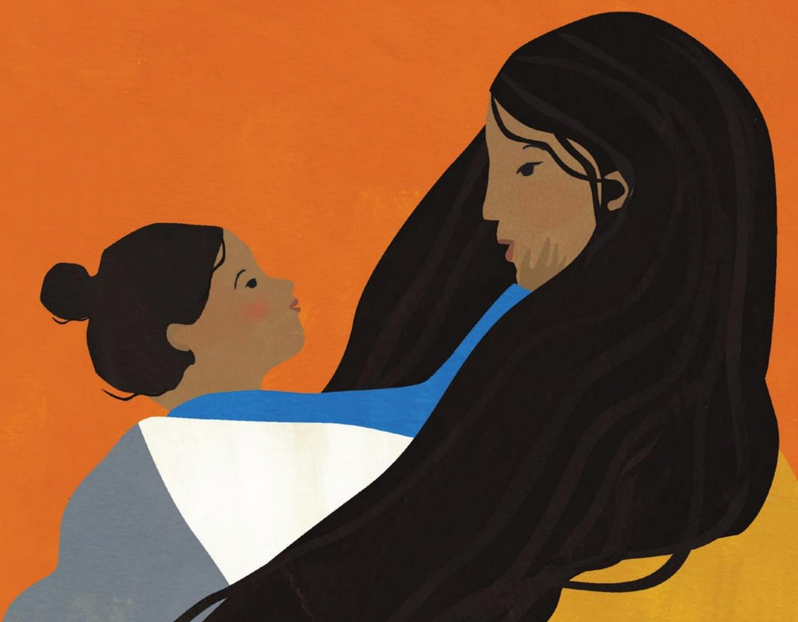 IN SUMMARY…
Autism is common. (Many people are wired up differently!)

We can help people thrive.
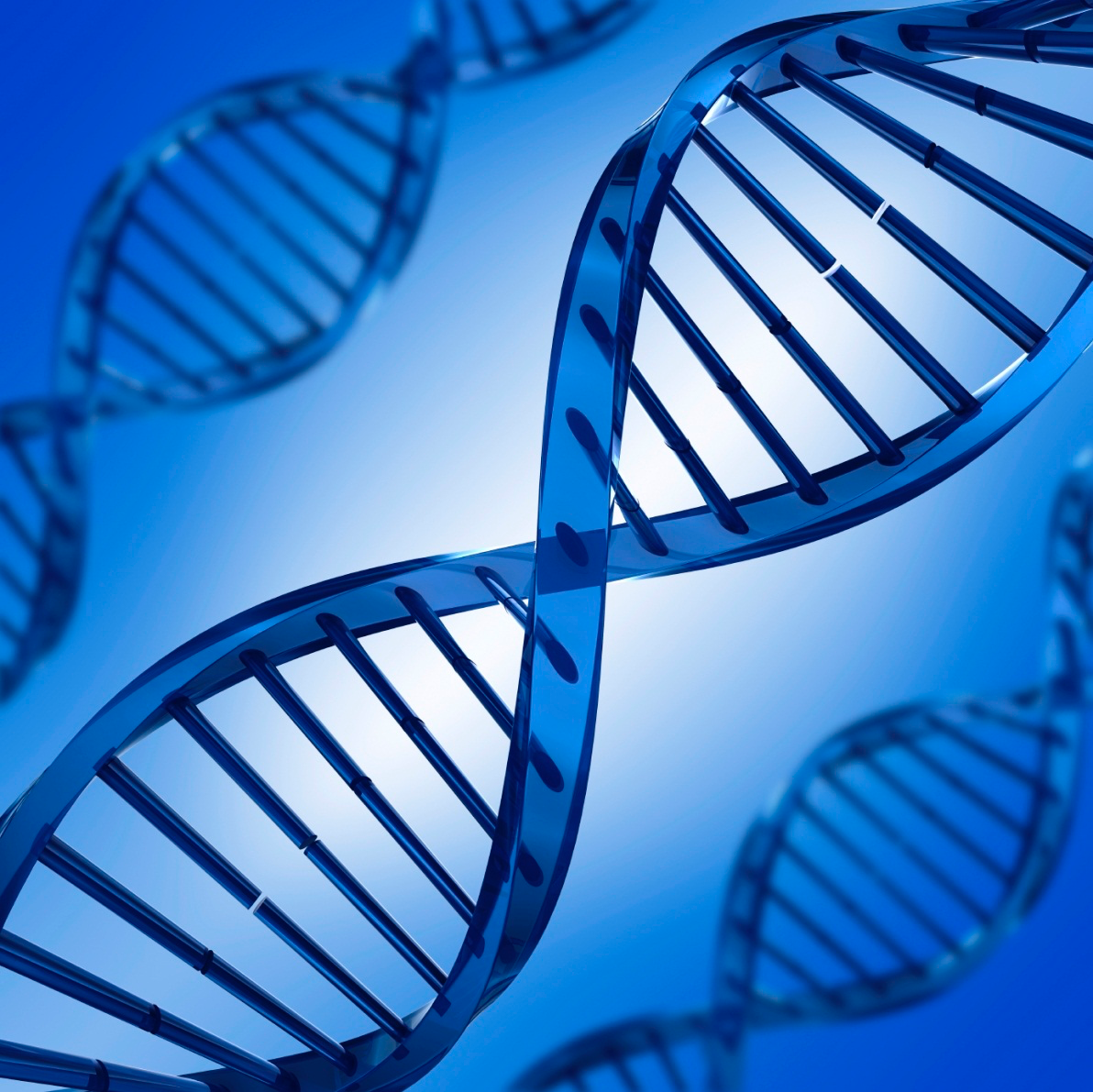 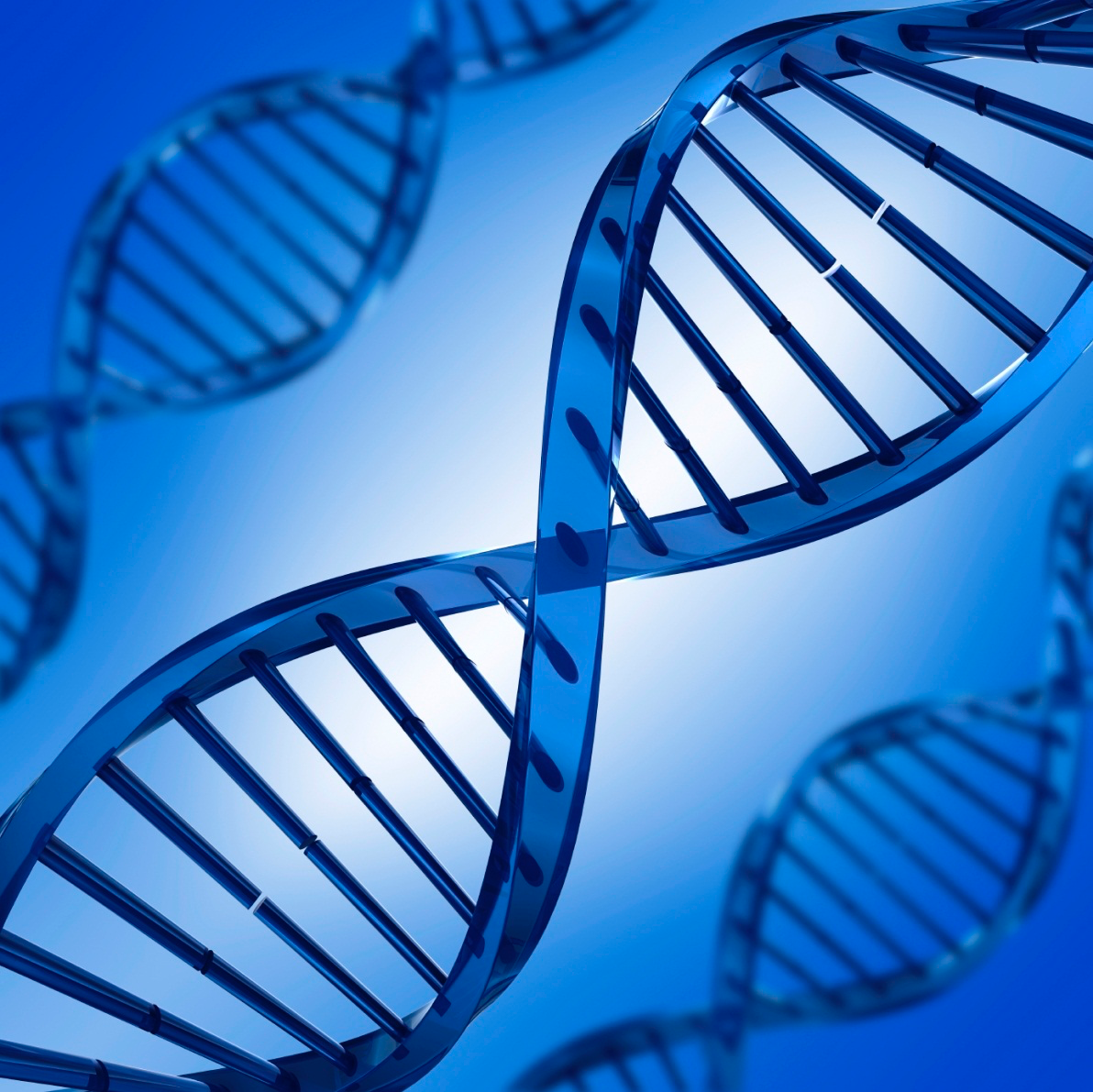 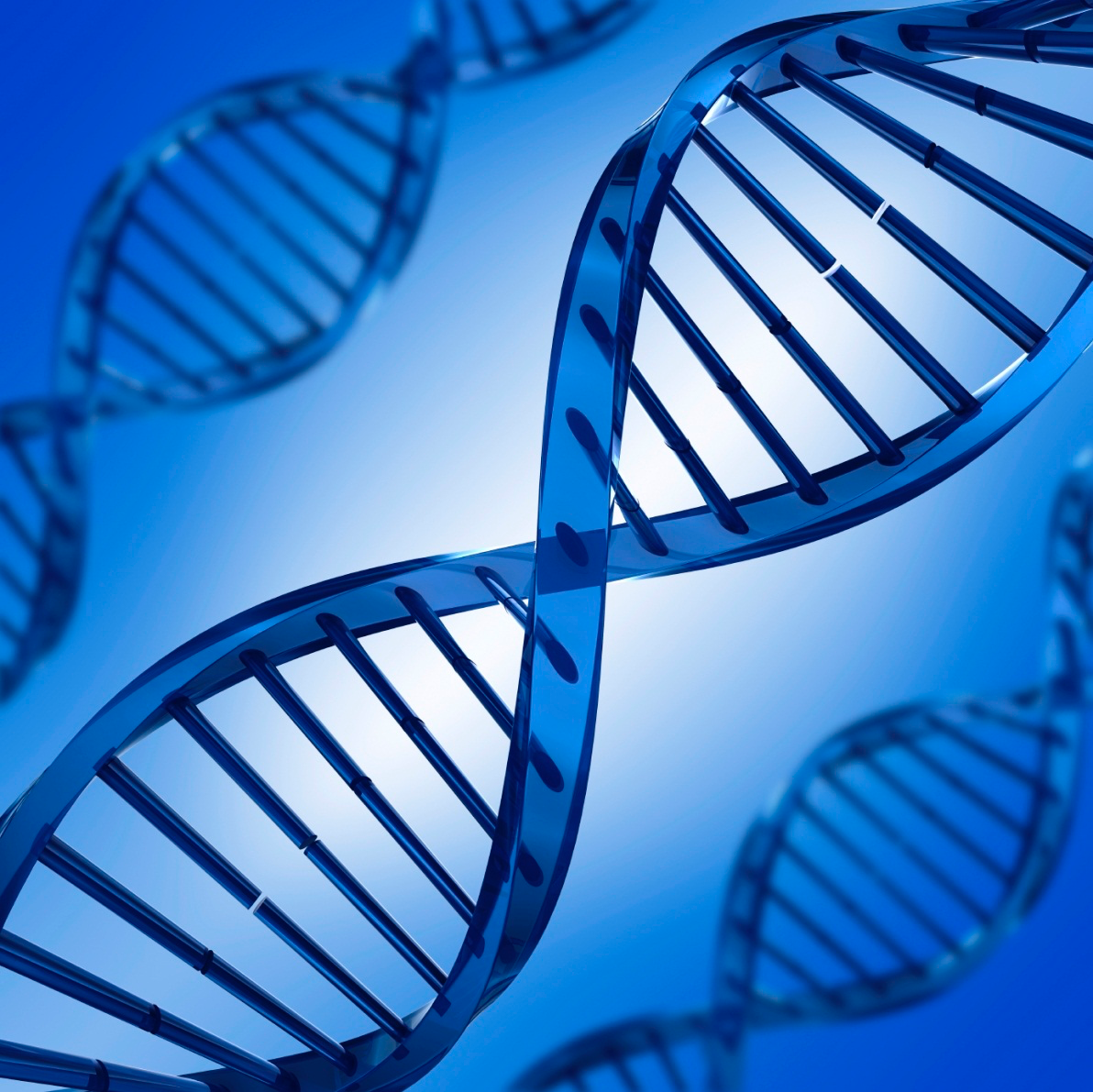 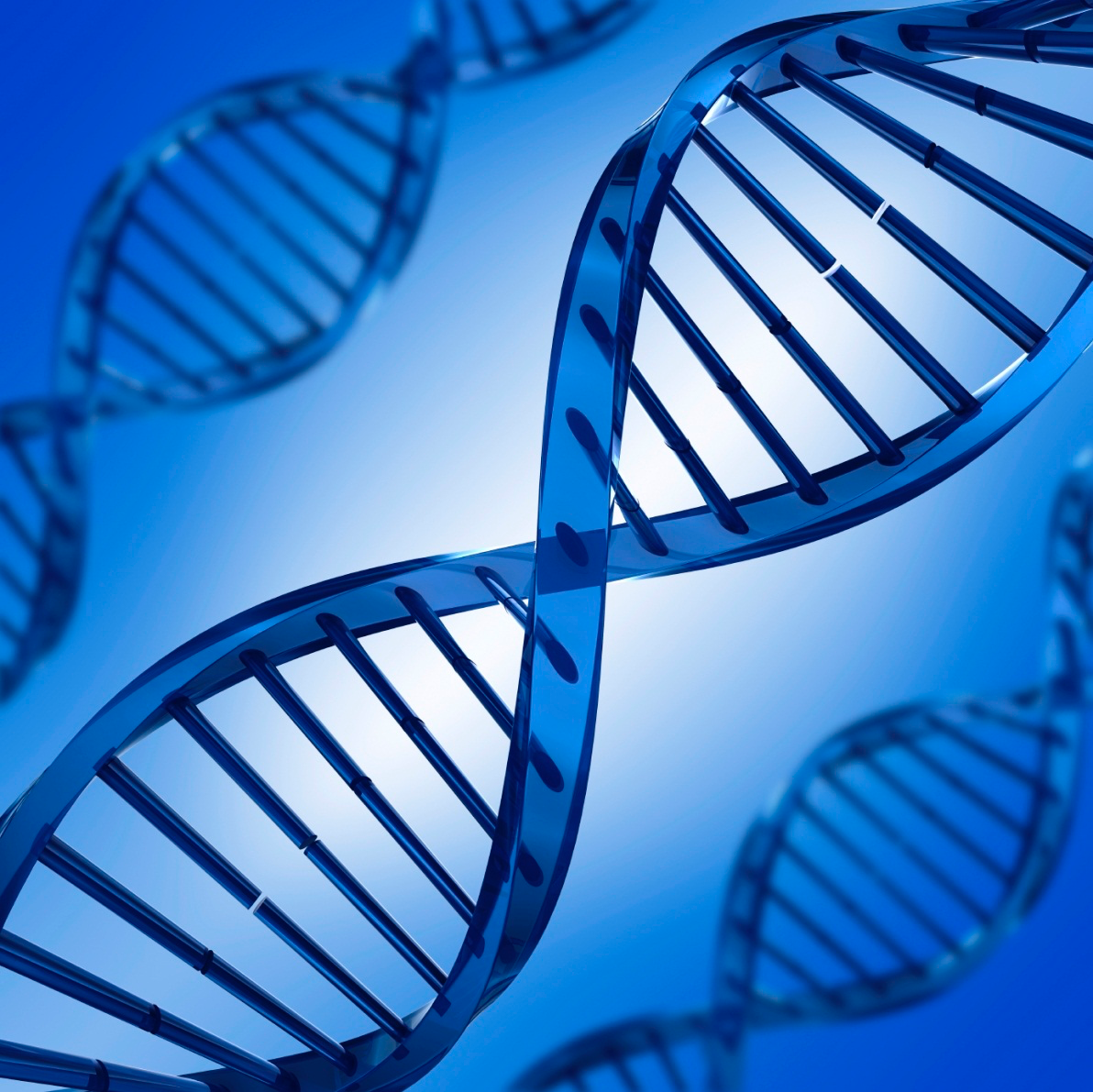 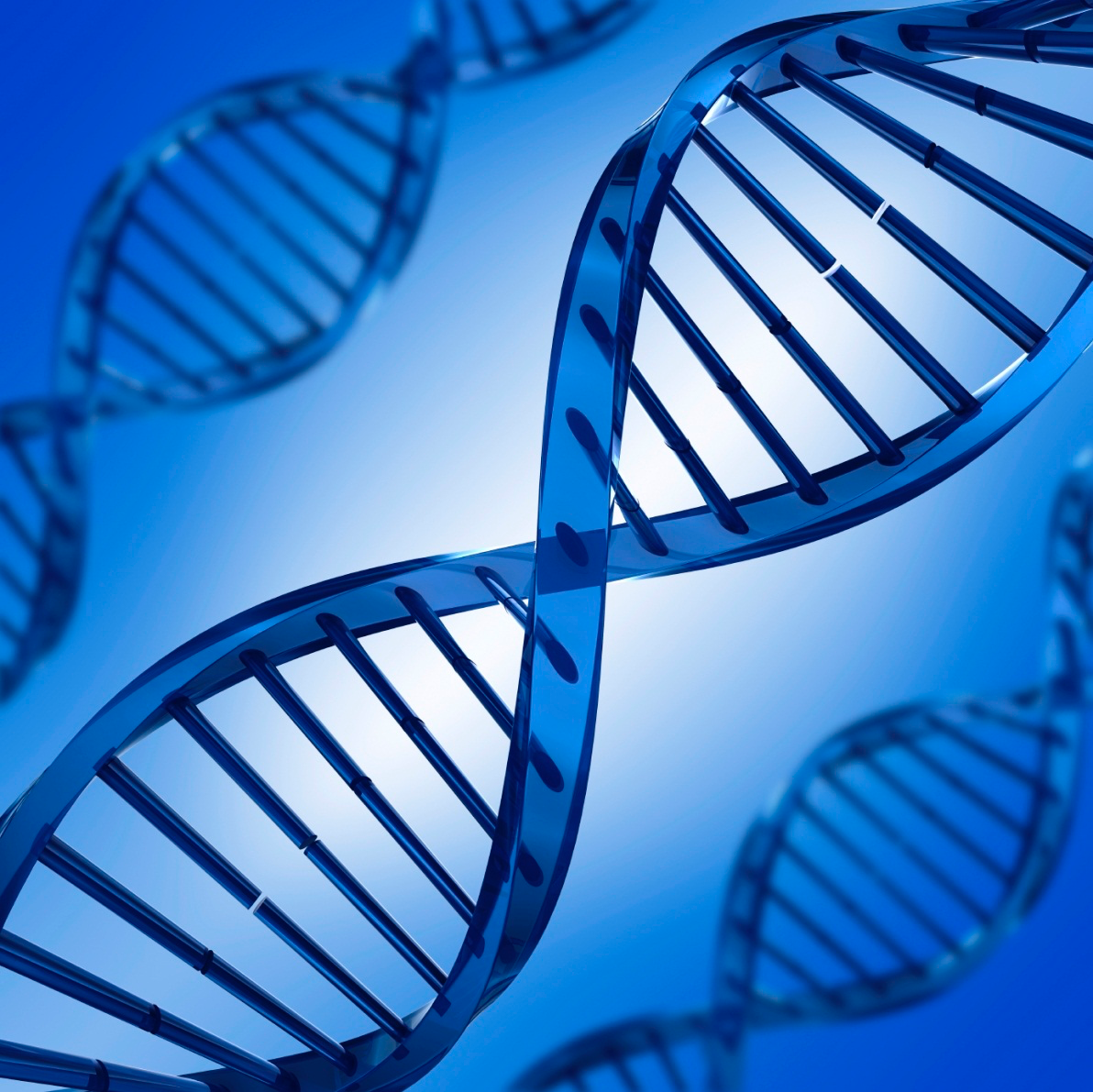 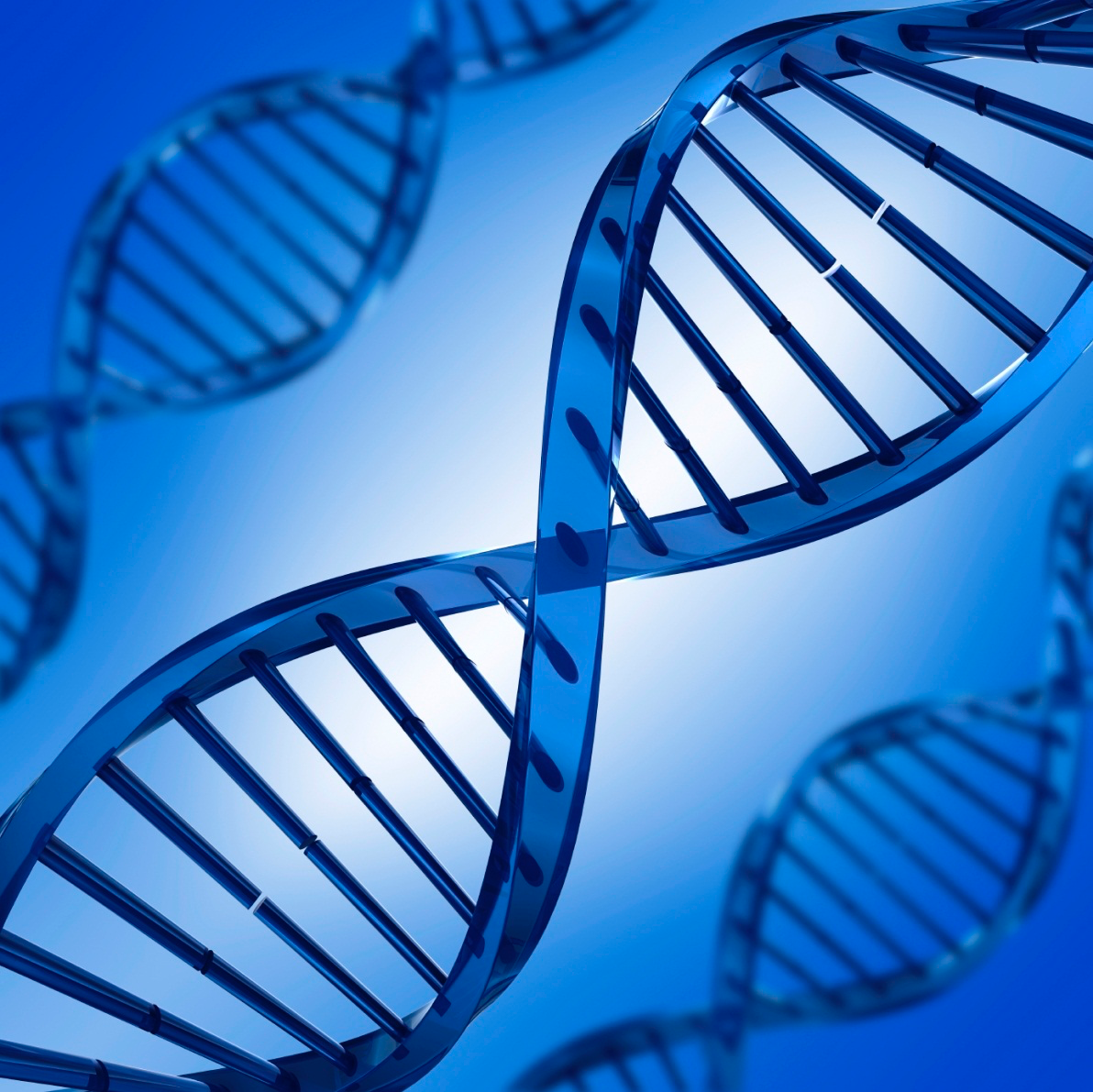 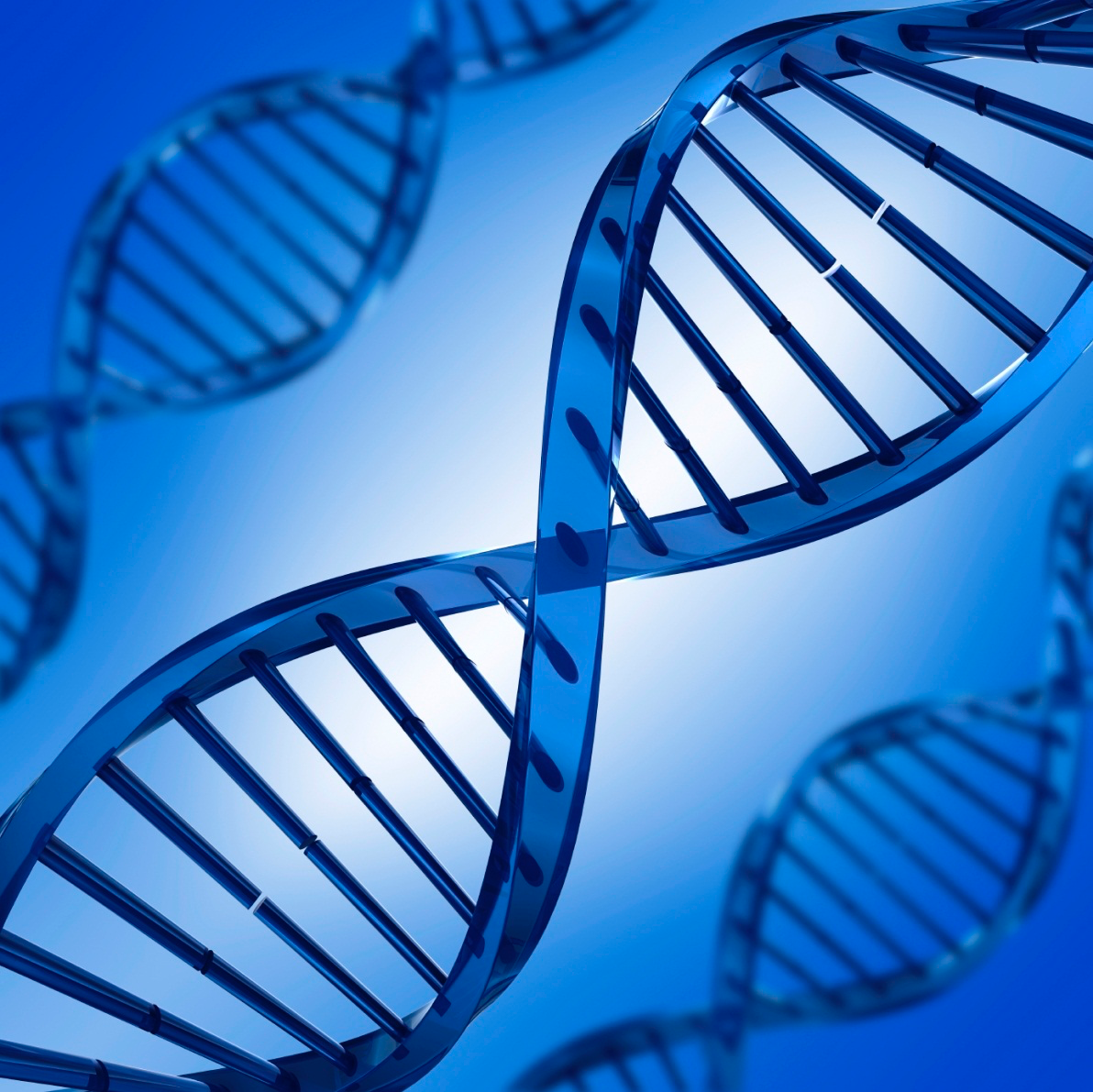 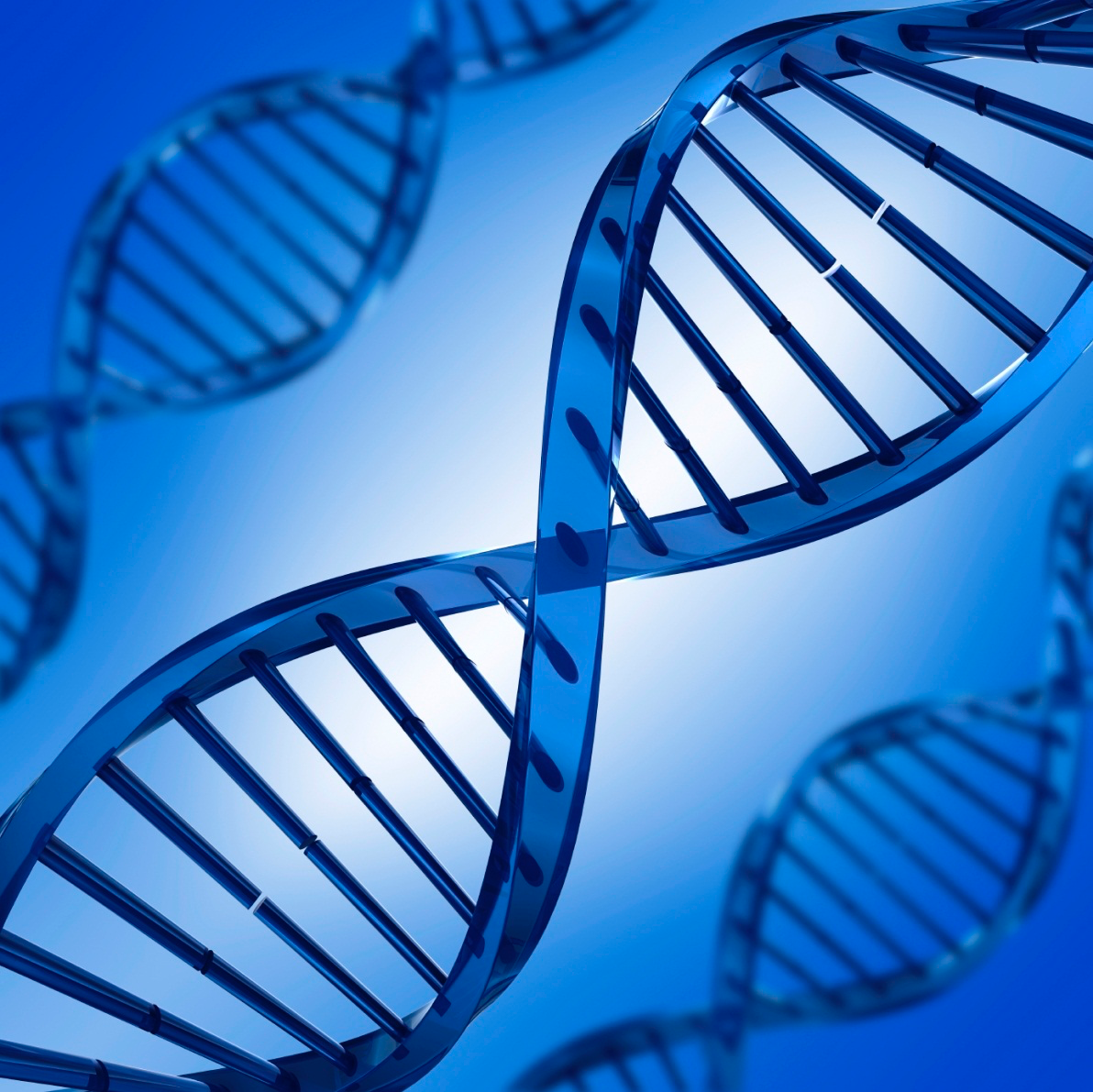 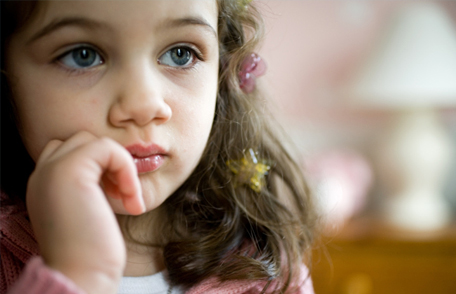 What is the final common pathway in the brain for autism symptoms?
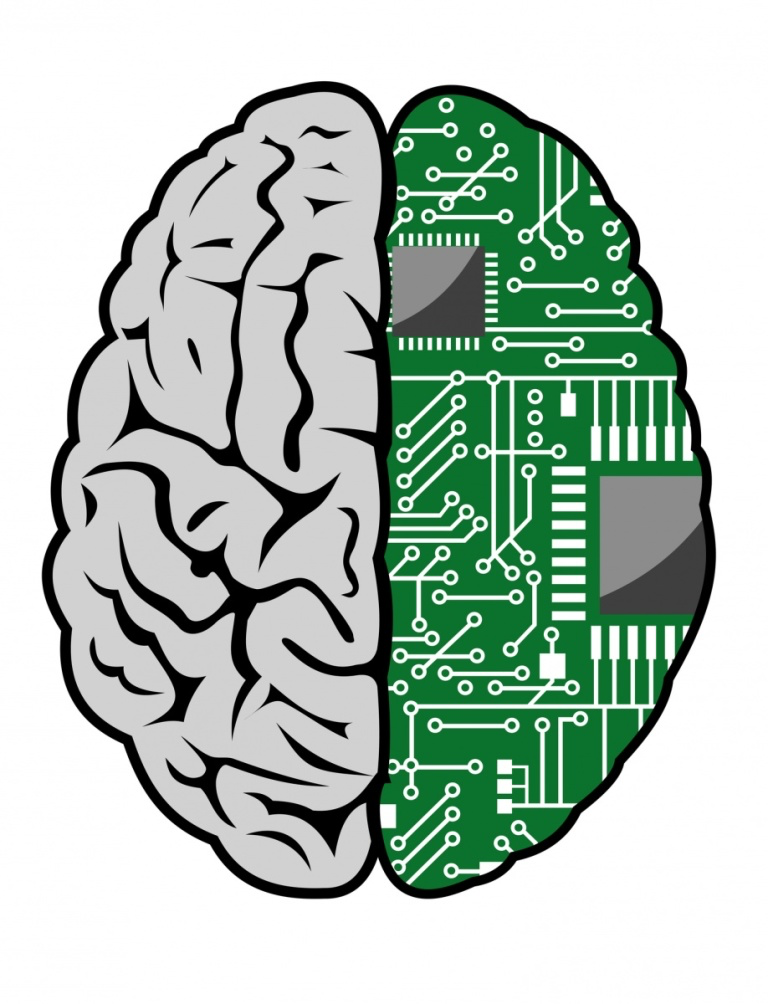 [Speaker Notes: One way to conceptualize how these divergent genetic etiologies lead to a convergent behavioral disorder is that they cause abnormal activity in specific brain circuits.

My hope is that if we can localize specific behaviors to distinct cell types within certain brain circuits, we can direct our therapies to these neuronal circuits to alleviate symptoms.

These circuit based therapies will allow us to treat behavioral symptoms regardless of the underlying genetic etiology.]
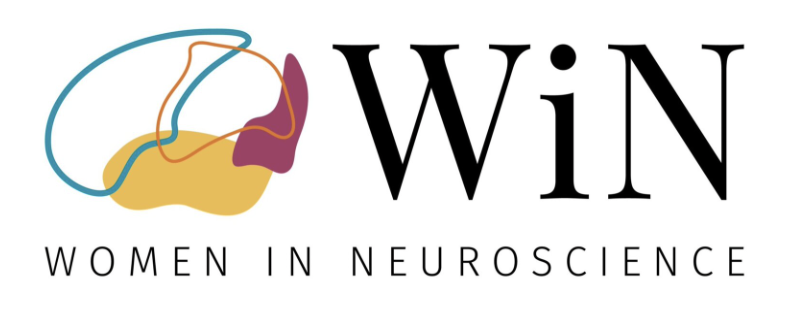 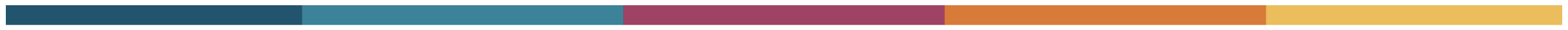 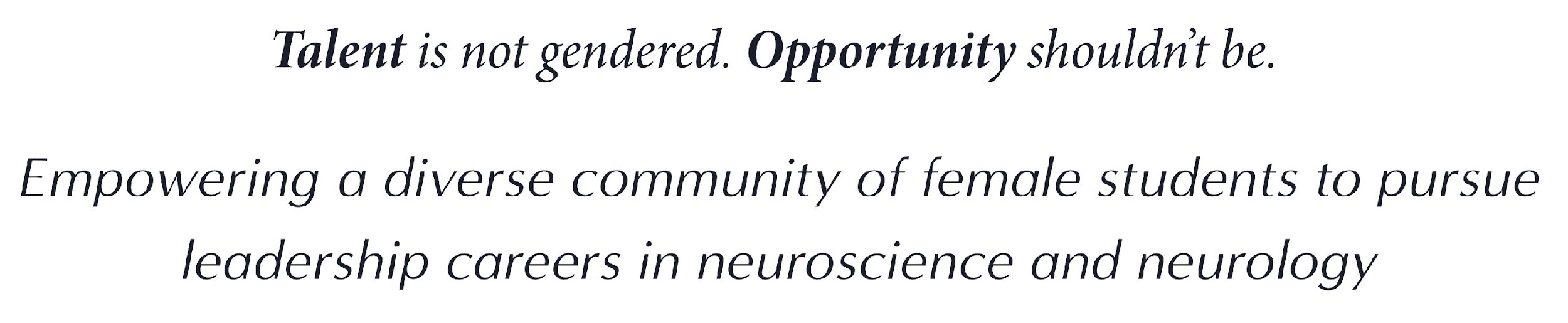 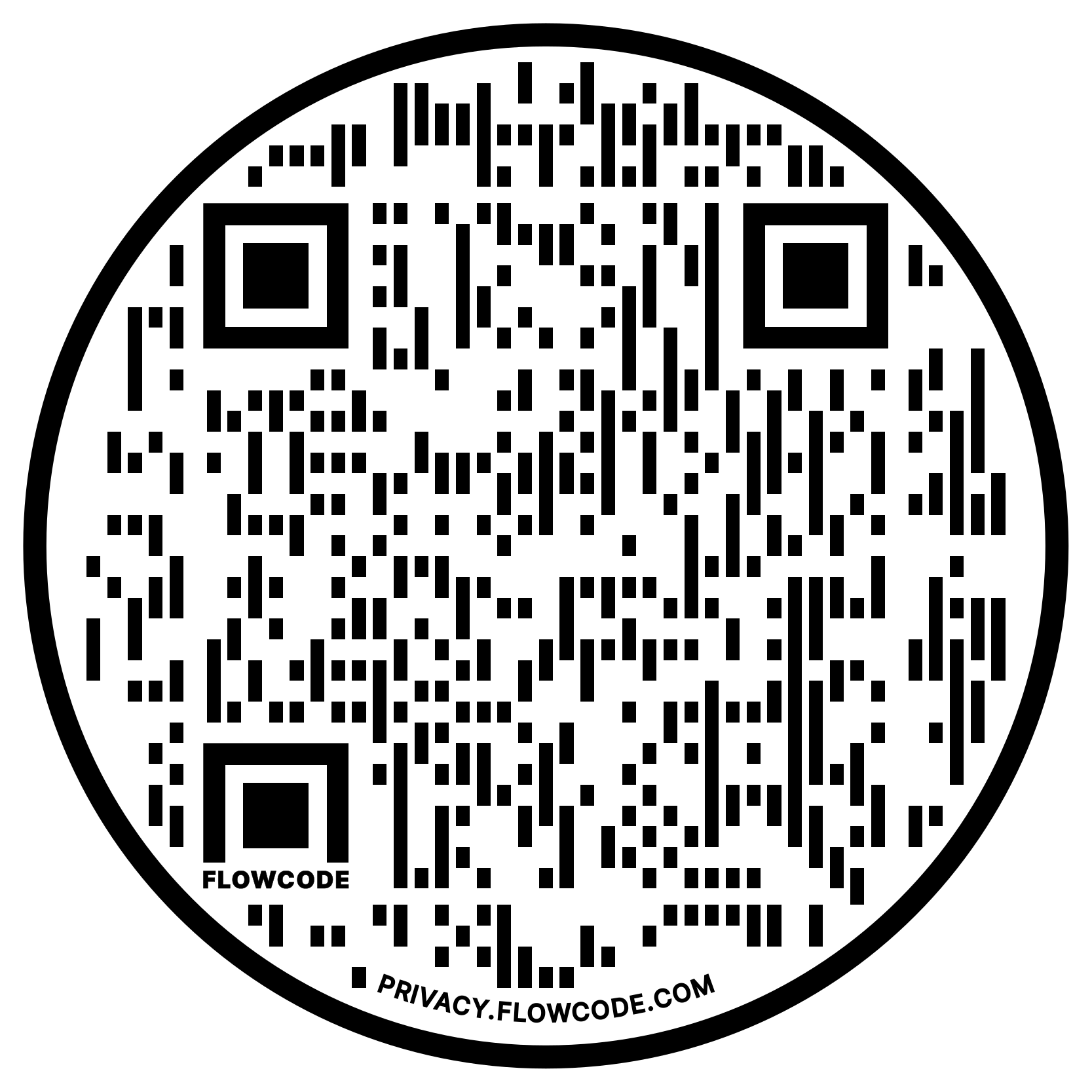 neurowomen.org
Autism symptoms
±
Dx’ed with
ADHD, anxiety, depression, language delay,“odd” / “quirky” / “late bloomer”
Hyperactivity / impulsivity
Aggression
Motor stereotypies
Limited expressive language
Decreased social engagement
yes
yes
Years of not understanding why everything is so hard
no
Person flies under the radar
Autism recognized
Years of not understanding why everything is so hard
[Speaker Notes: Estrin GL, Milner V, Spain D, Happé F, Colvert E. Barriers to Autism Spectrum Disorder Diagnosis for Young Women and Girls: a Systematic Review. Rev J Autism Dev Disord. 2020;1–17.

Behavioural Problems
Four papers described comparisons between genders and presented conflicting findings (Duvekot et al. 2017; Dworzynski et al. 2012; Giarelli et al. 2010; Petrou et al. 2018). When comparing females and males with high ASD traits, it was found that males were more likely to have aggression and hyperactivity and/or attention deficits, and females were more likely to exhibit staring and seizure-like activities (Giarelli et al. 2010). Within genders, it was found that ASD girls were more likely to have behavioural difficulties (e.g. hyperactivity), compared to high-trait girls not meeting diagnostic criteria, while boys showed no such difference (Dworzynski et al. 2012). This was also true for low IQ, with girls meeting diagnostic criteria having lower intellectual abilities than those who did not meet the criteria.

Within ASD samples, no gender differences in age of diagnosis were found if toileting or temper problems were present (Petrou et al. 2018), i.e. both males and females being diagnosed earlier if these problems were apparent versus absent. However, boys, but not girls, who had both ASD and eating problems, were diagnosed earlier than those without eating problems. However, Duvekot et al. (2017) found that in a clinic-based sample, having additional behavioural problems increased the likelihood of obtaining an ASD diagnosis in females, whereas this effect was not present for males; this reflects the findings from a high-trait sample (Dworzynski et al. 2012). Arguably, this could be framed as females diagnosed with ASD needing additional behavioural problems to improve their chances of receiving a diagnosis.]
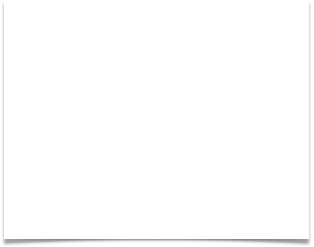 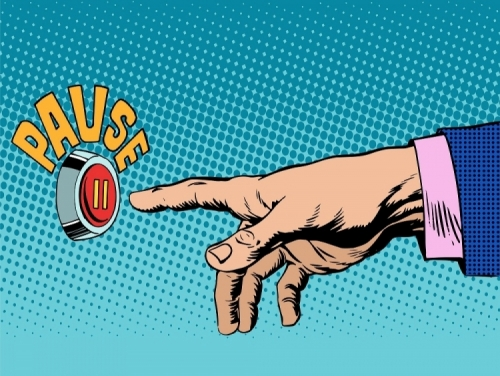 PAUSE AND THINK: COULD THIS BE AUTISM?
“anxiety + ADHD”
meltdowns in a pre-teen or teen
CC: school trouble
? personality disorder
Remember: the diagnosis might have been missed earlier in life (even by skilled clinicians!).
[Speaker Notes: https://afrotech.com/first-black-girl-and-youngest-black-boy-win-third-consecutive-harvard-debate-competition]
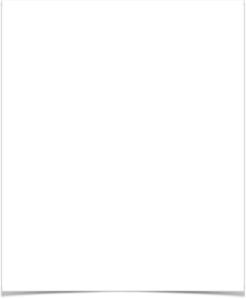 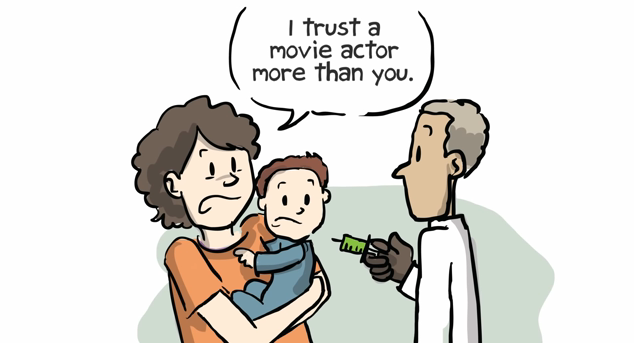 What causes autism?
Piled Higher and Deeper (PHD Comics)
Genetic changes cause most cases of autism.
ANK2
ARID1B	BCL11A	MED13L
ASH1L	CACNA1H	MET
ASXL3	CACNA2D3MSNP1AS
CHD8	CHD2	NCKAP1
CUL3	CNTN4	NLGN3
DSCAM	CNTNAP2	NRXN1I
BCKDK
DYRK1A	CTNND2	PTCHD1
GRIN2B	DEAF1	RANBP17
KATNAL2	ERBIN	RIMS1
KMT5B	FOXP1	SCN9A
MYTIL	GABRB3	SHANK2
MECP2
POGZ	GRIP1	SPAST
PTEN	ILF2	TNRC6B
RELN	INTS6	USP7
SCN2A	IRF2BPL	WAC
SETD5	KAT2B
SYNGAP1	KMT2A	
TBR1	KMT2C	
TRIP12	MAGEL2
WDFY3
SHANK3	KDM5B
NAA15	GIGYF2	SLC6A1
FMR1
SFARI Gene
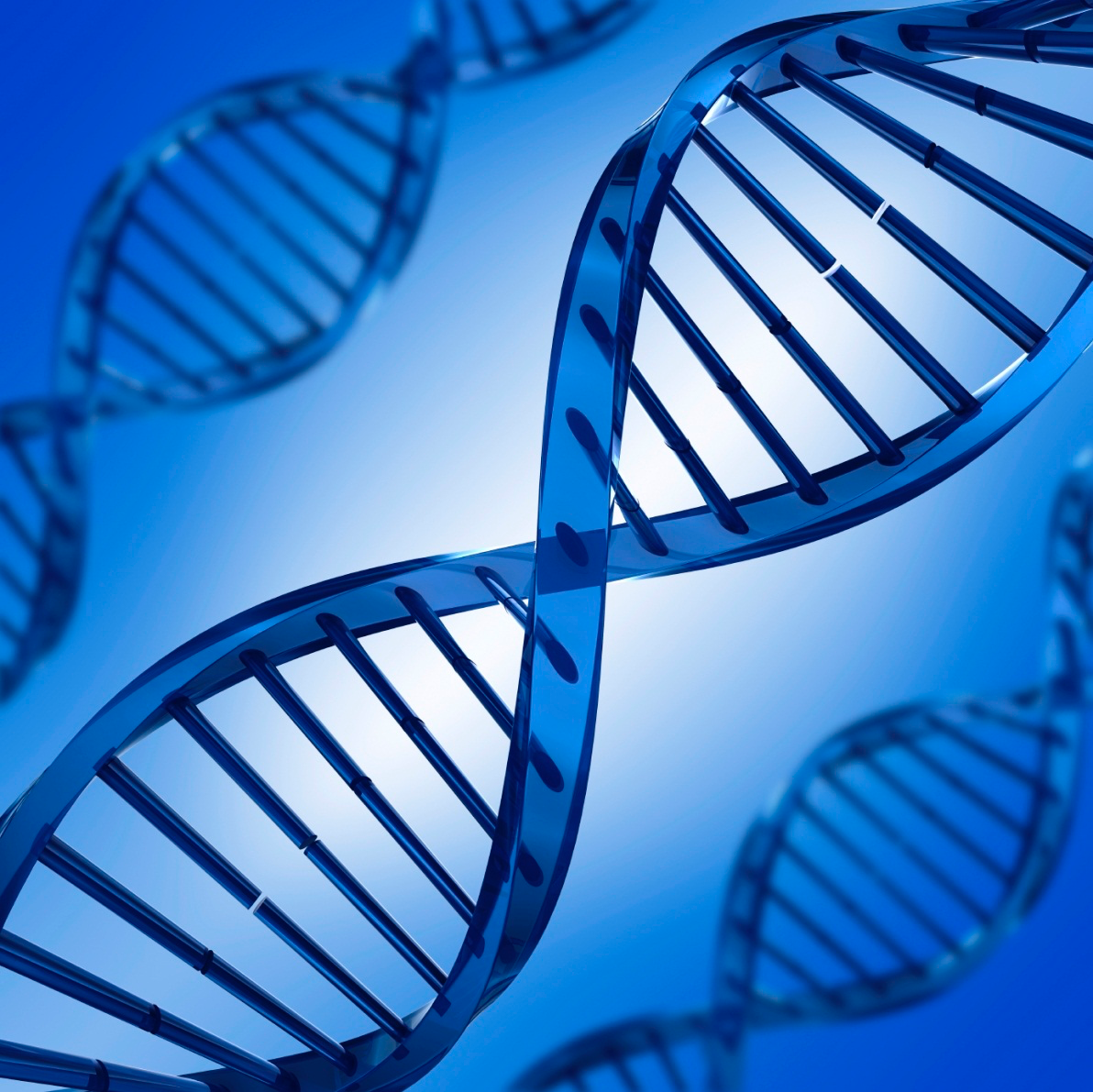 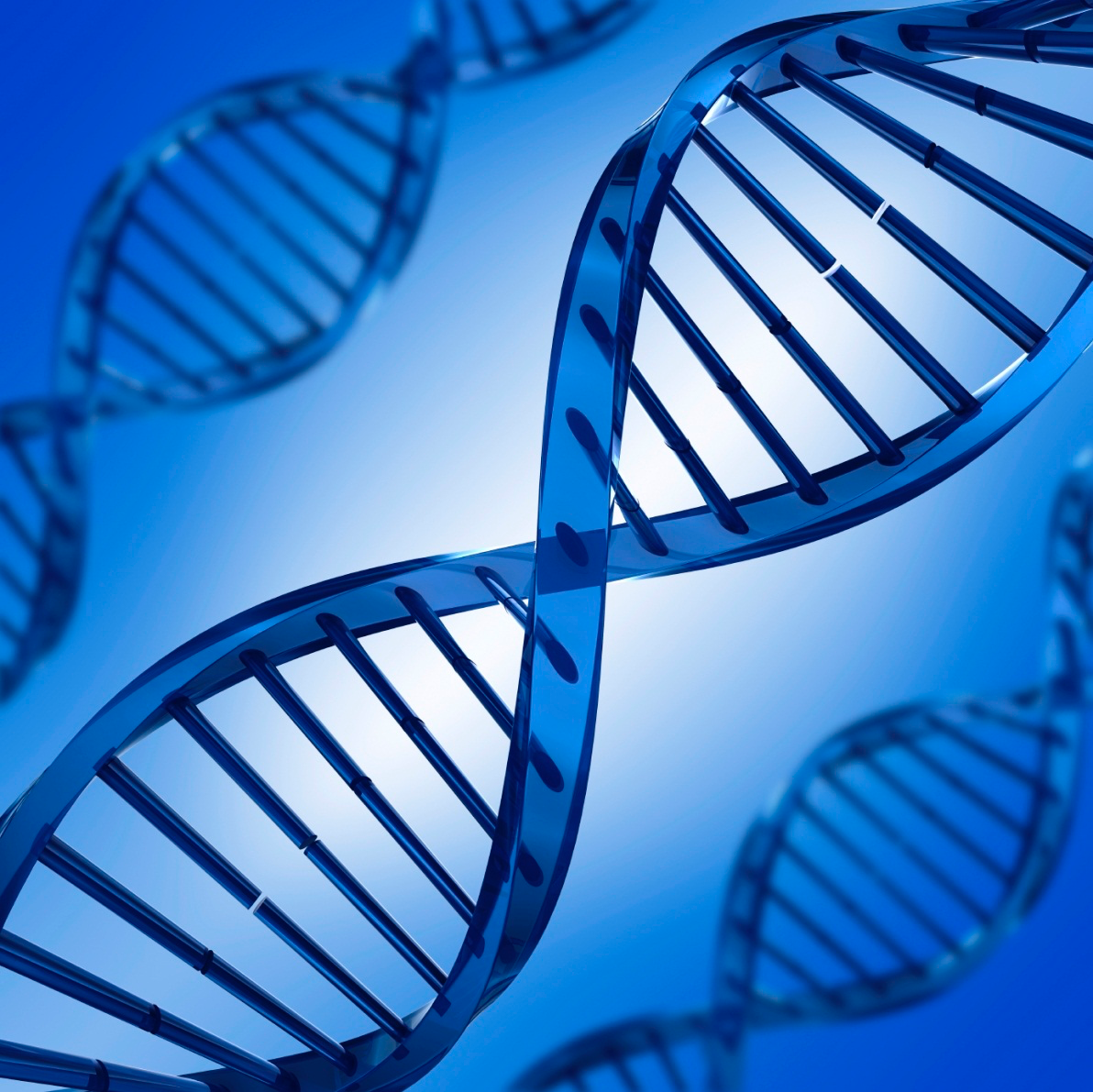 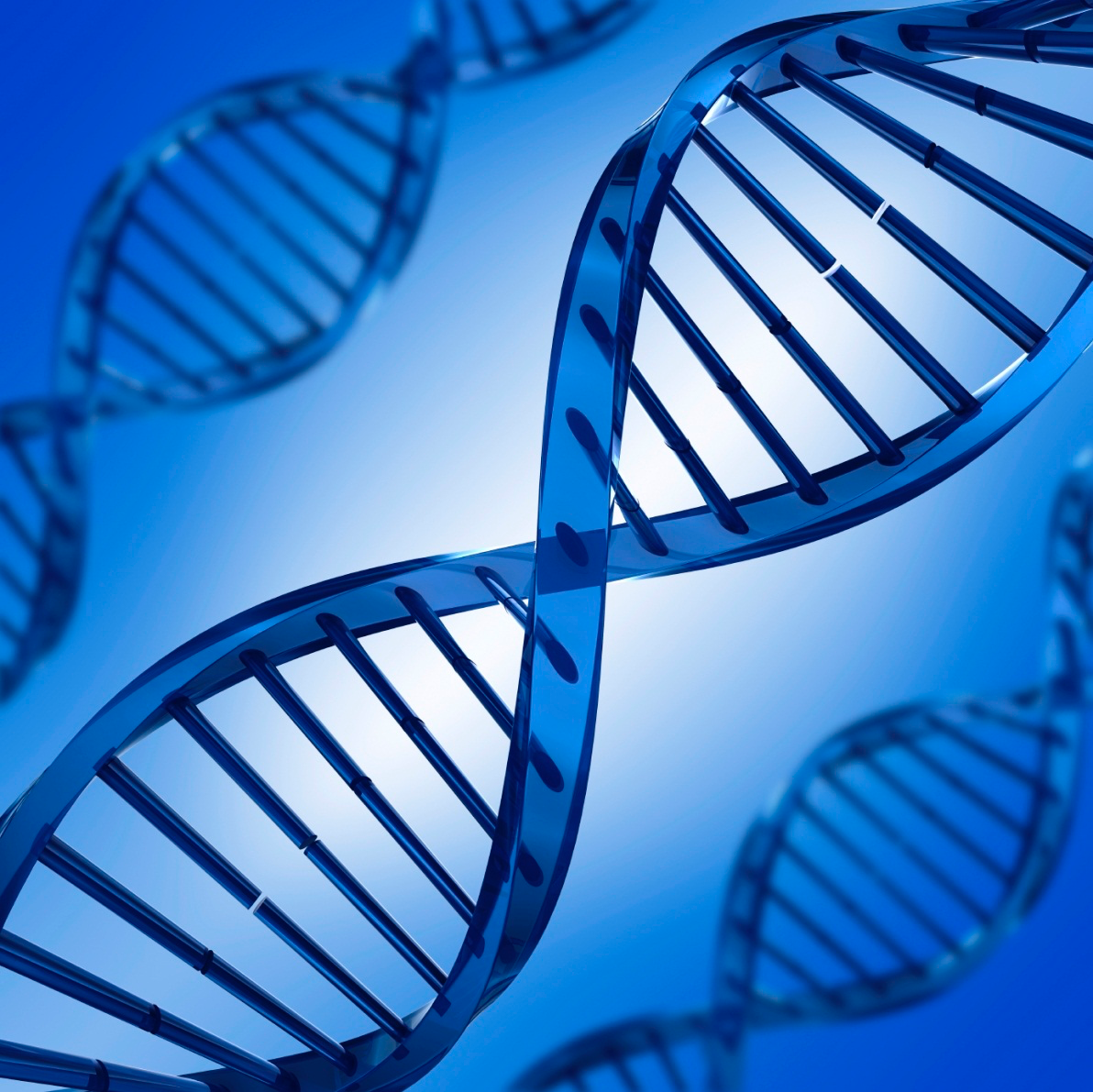 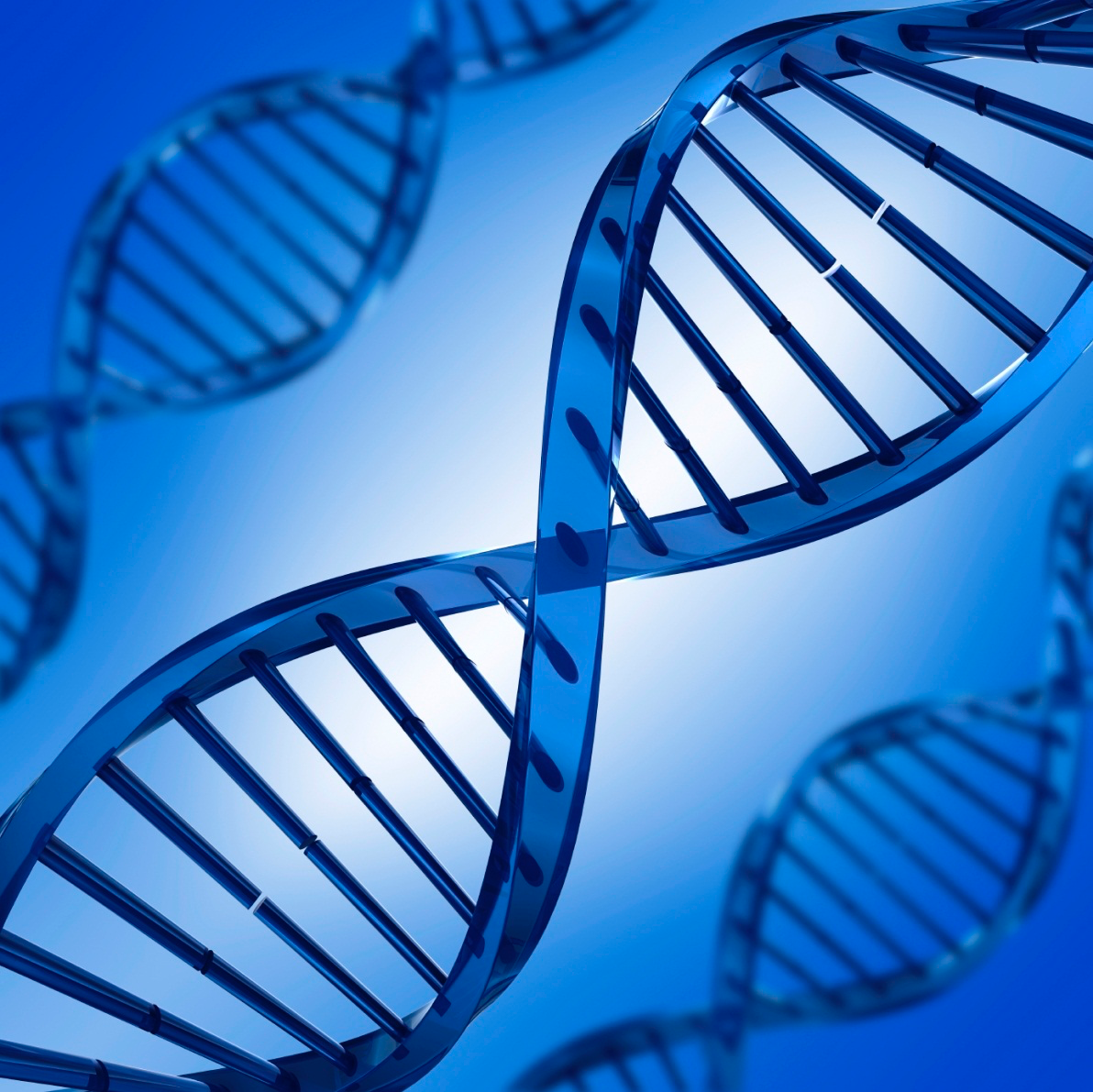 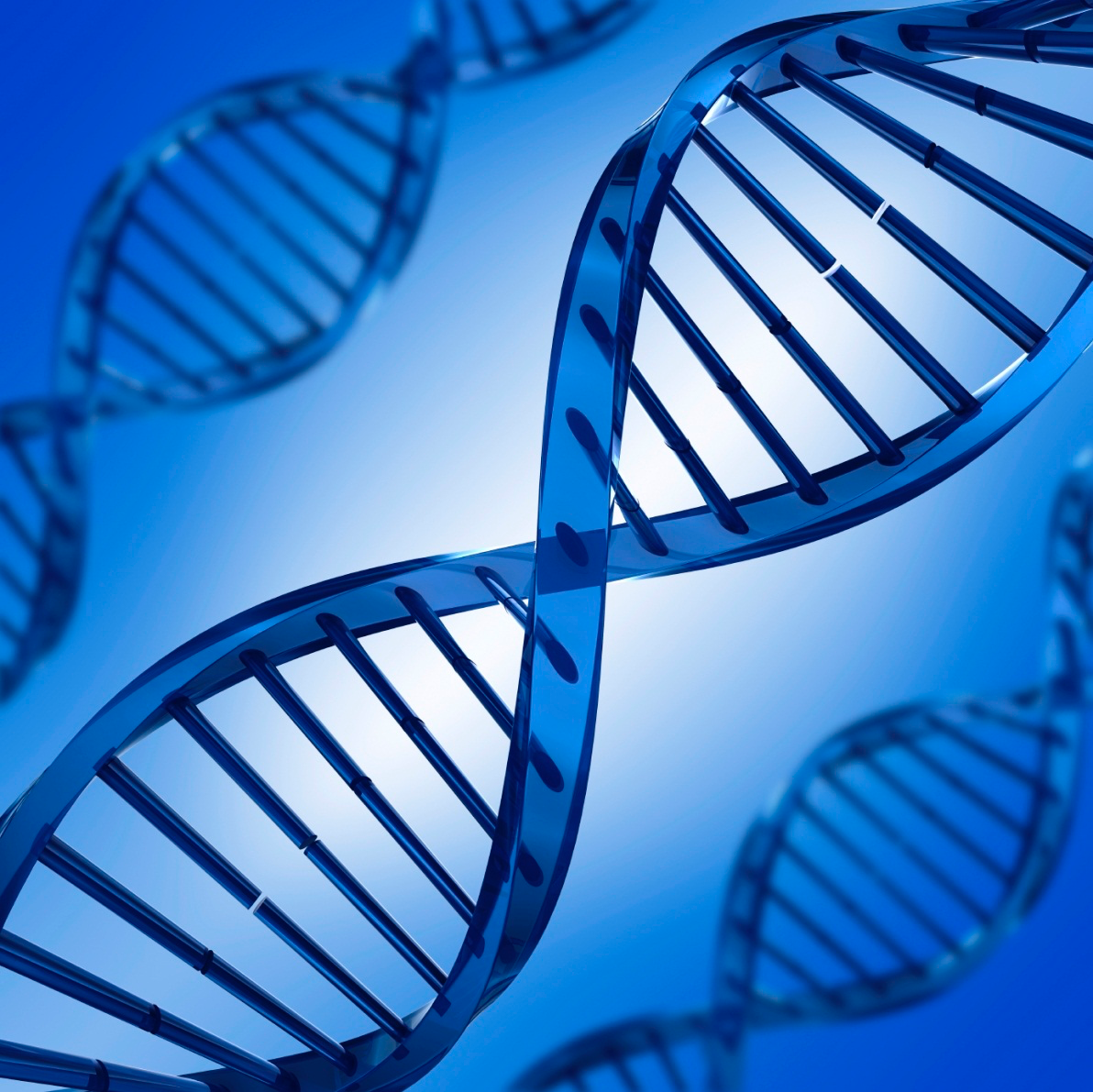 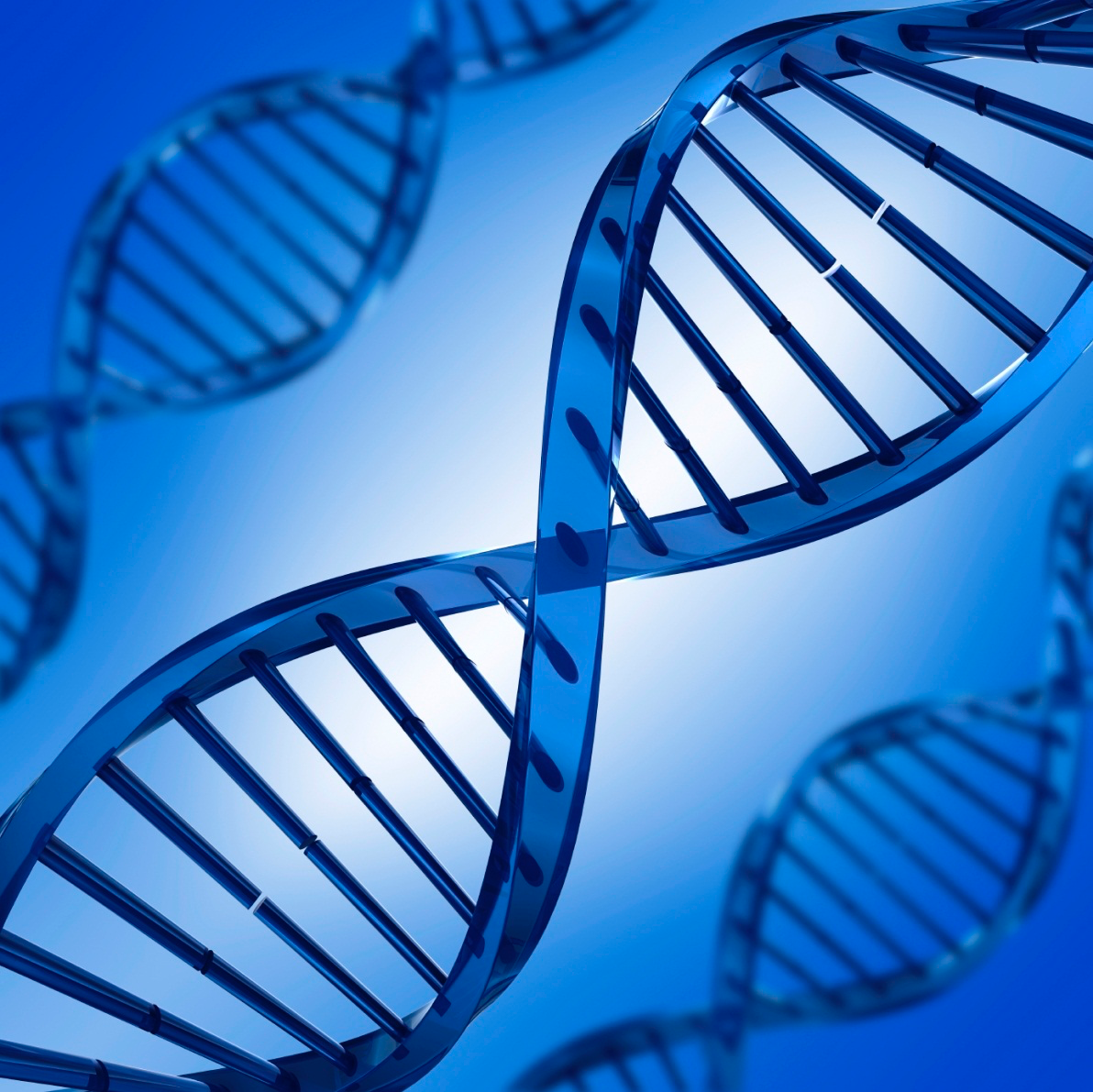 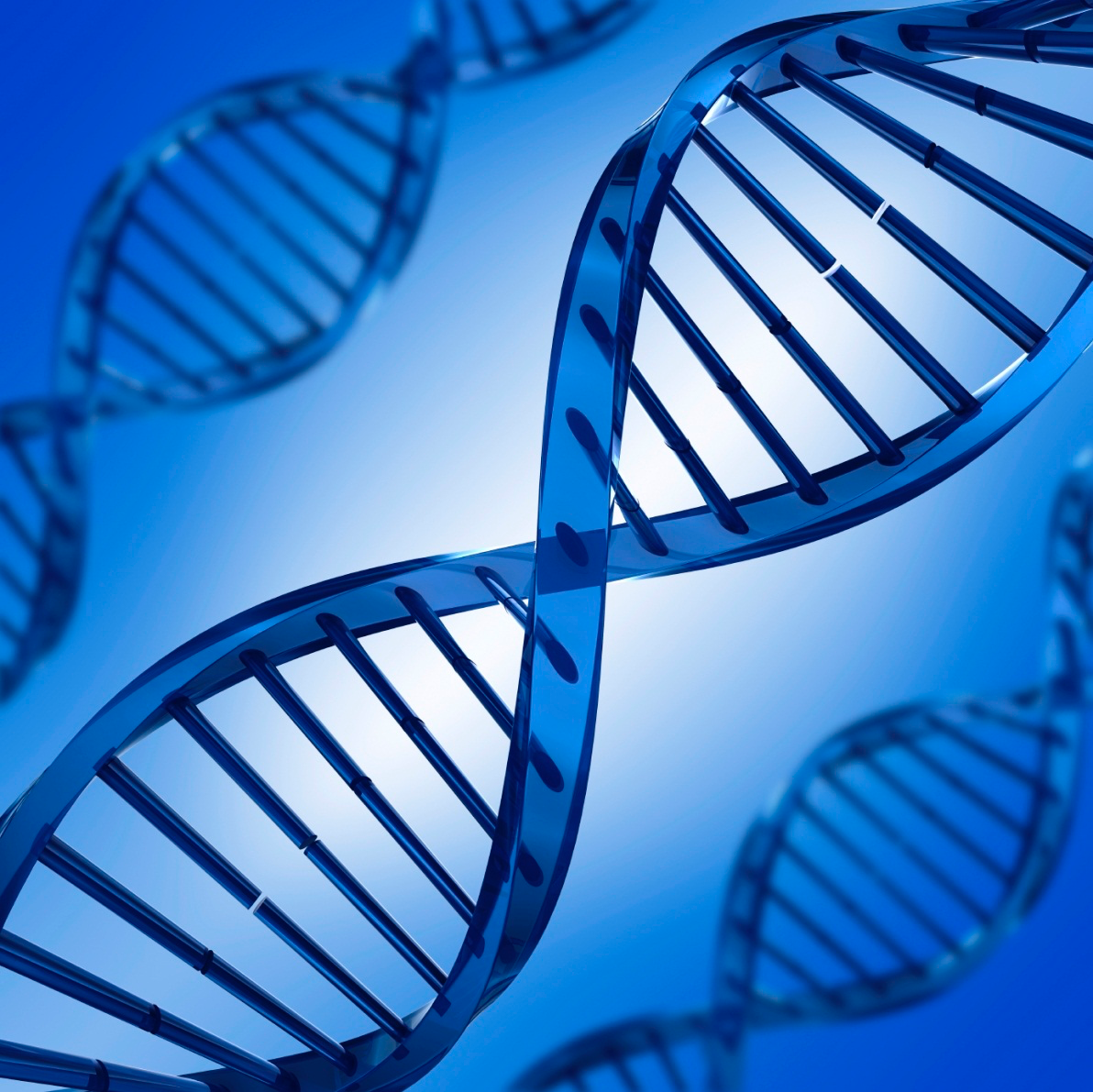 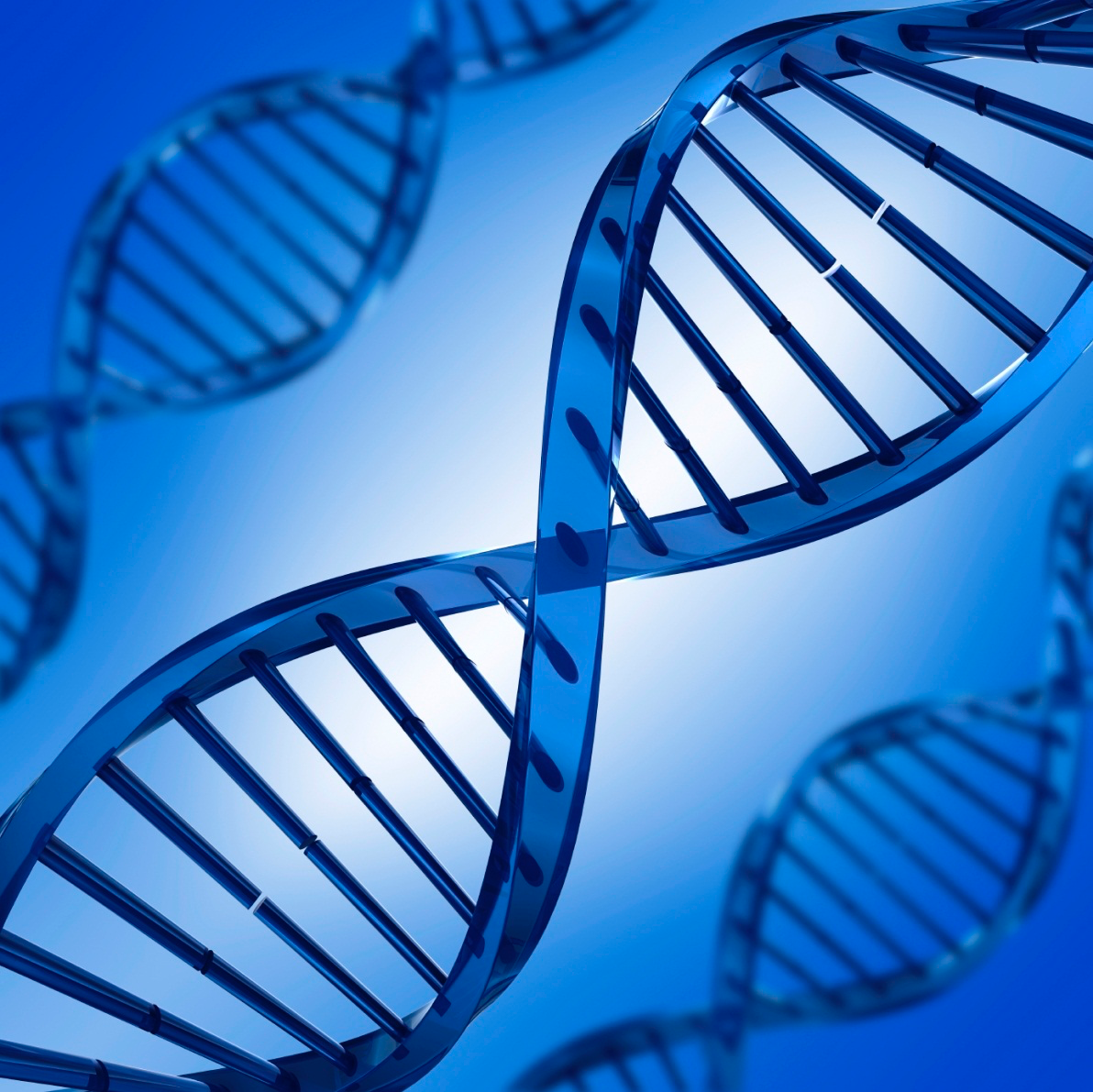 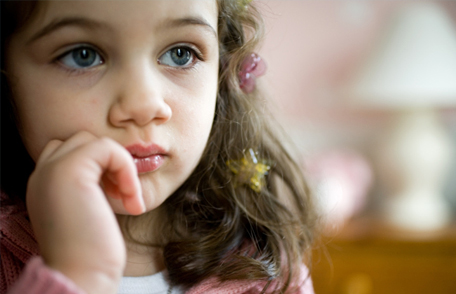 Circuit-level therapies to treat symptoms regardless of etiology
Genetics
Behaviors
[Speaker Notes: There are scores of genetic changes that have been associated with autism spectrum disorder. 

These implicated genes run the gamut of cellular functions from ion channels to cell adhesion molecules. 

The focus of my work is to understand how this diverse array of genetic changes can lead to a common behavioral phenotype.]
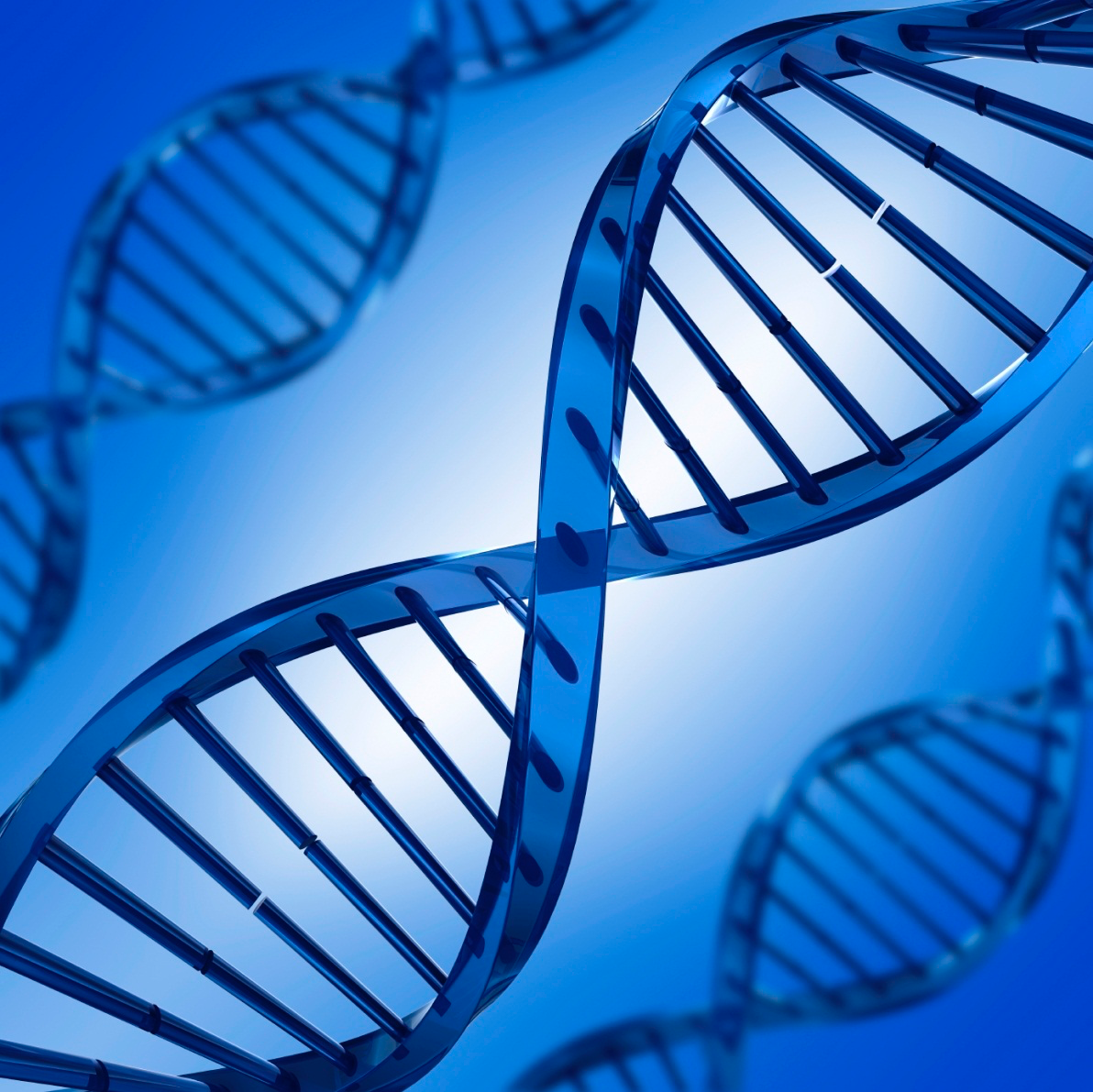 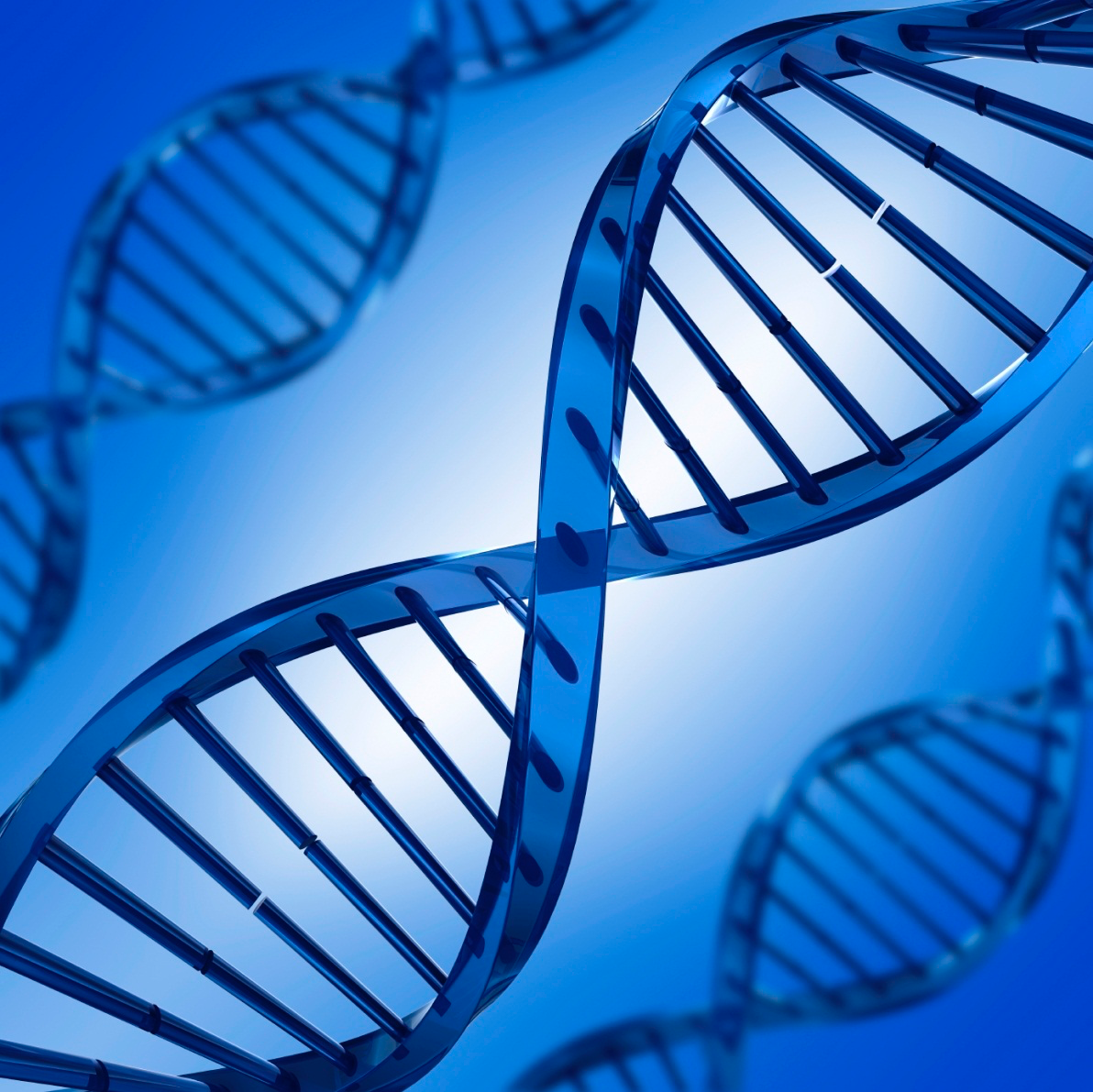 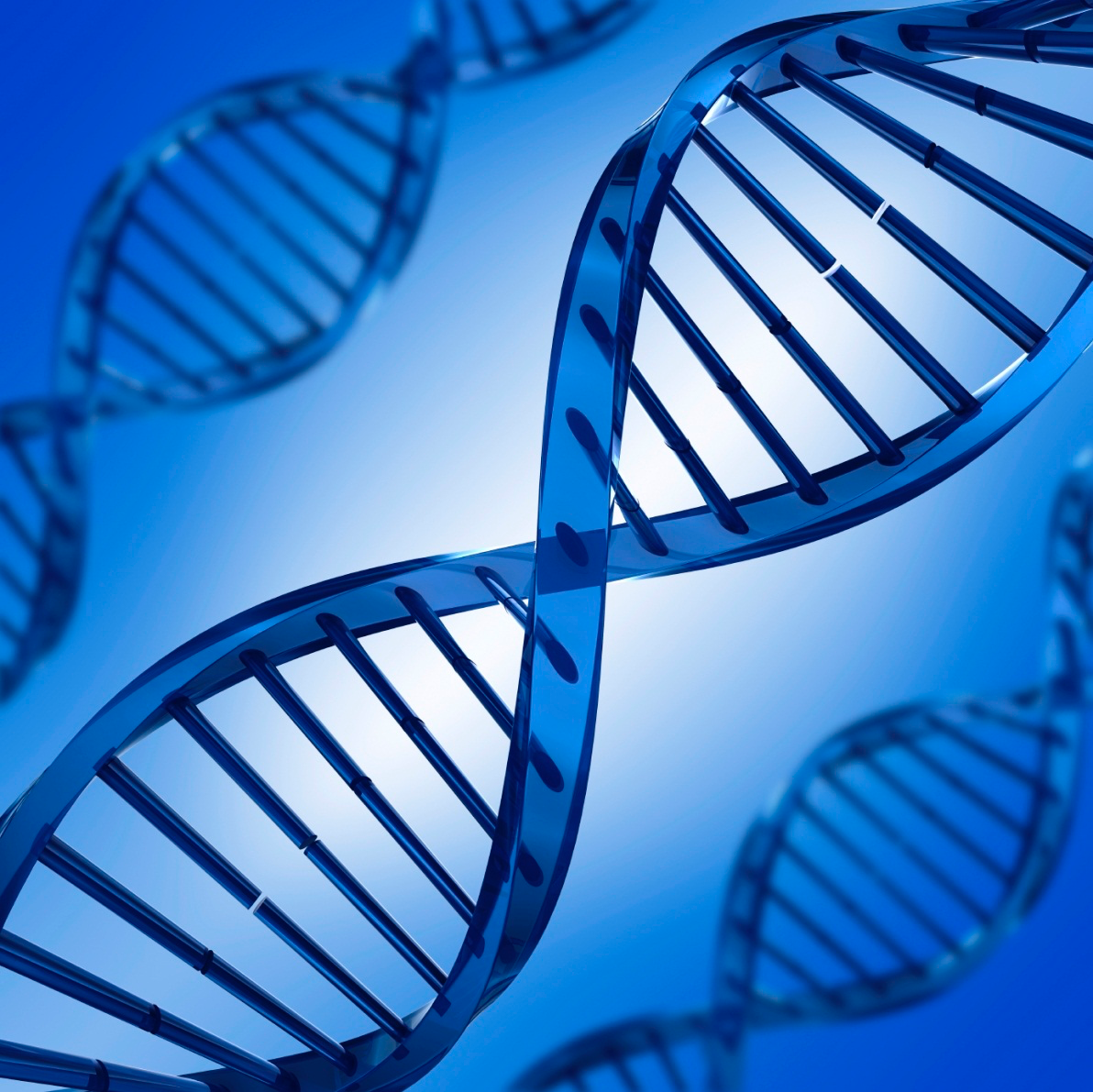 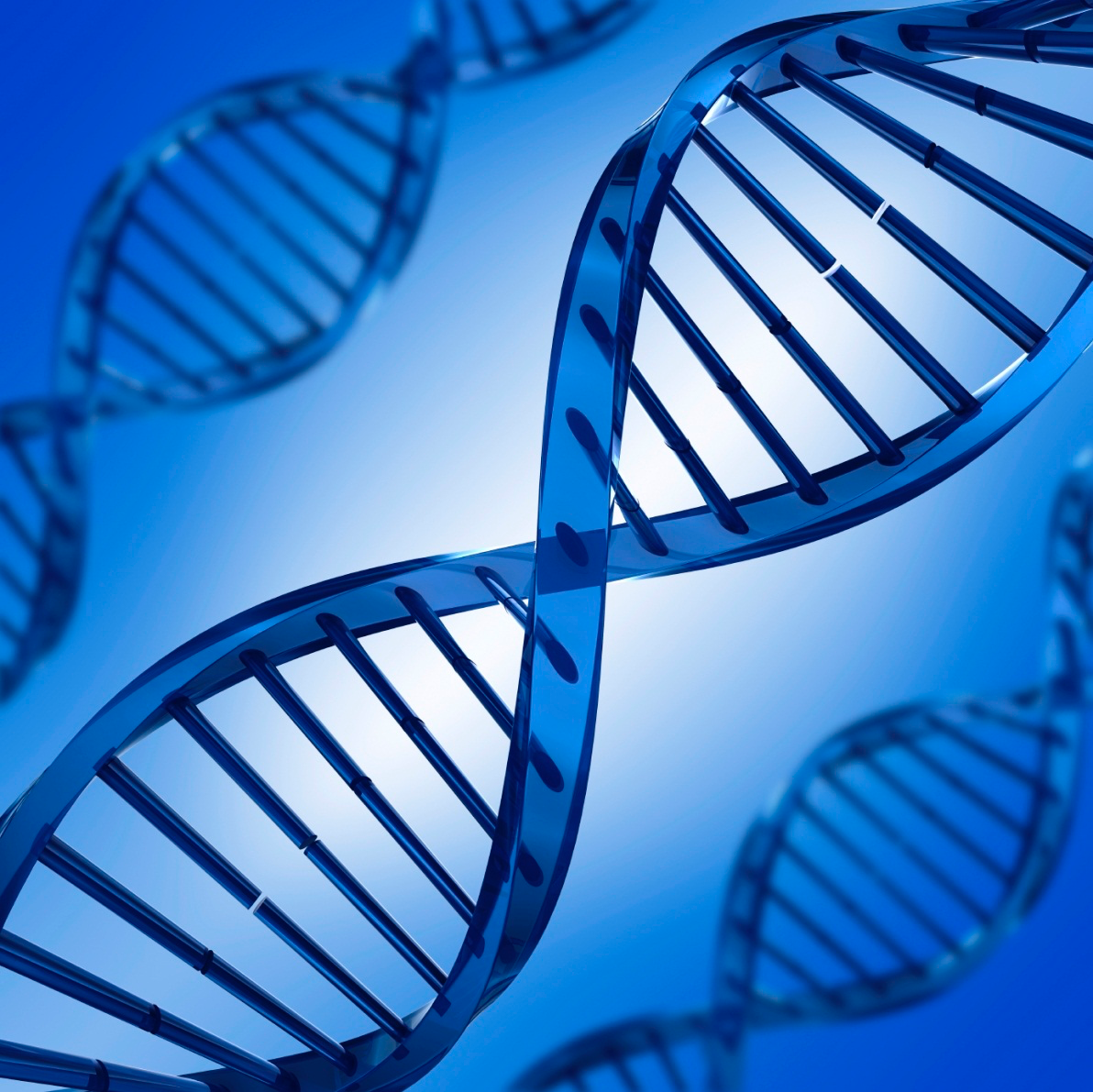 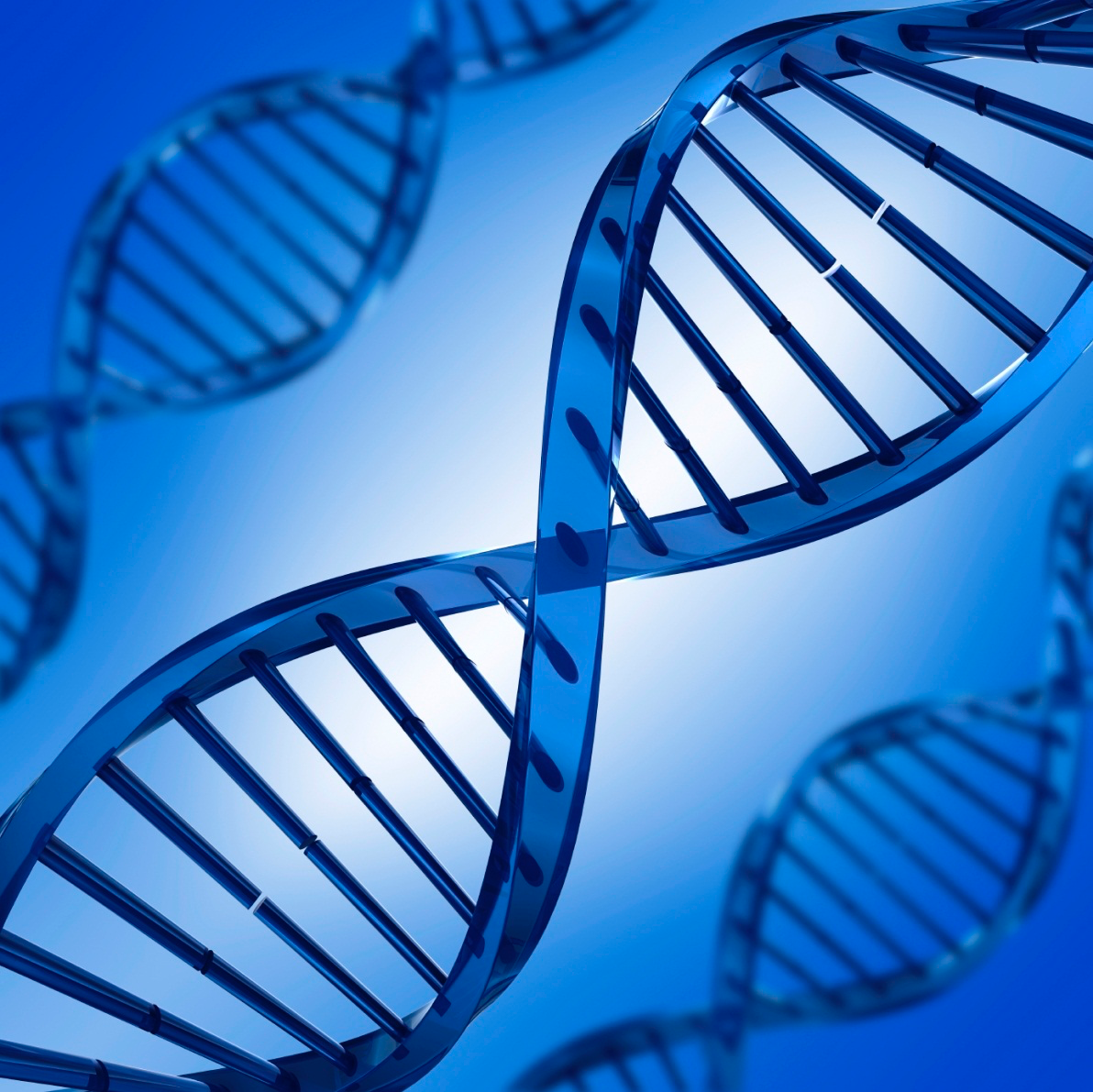 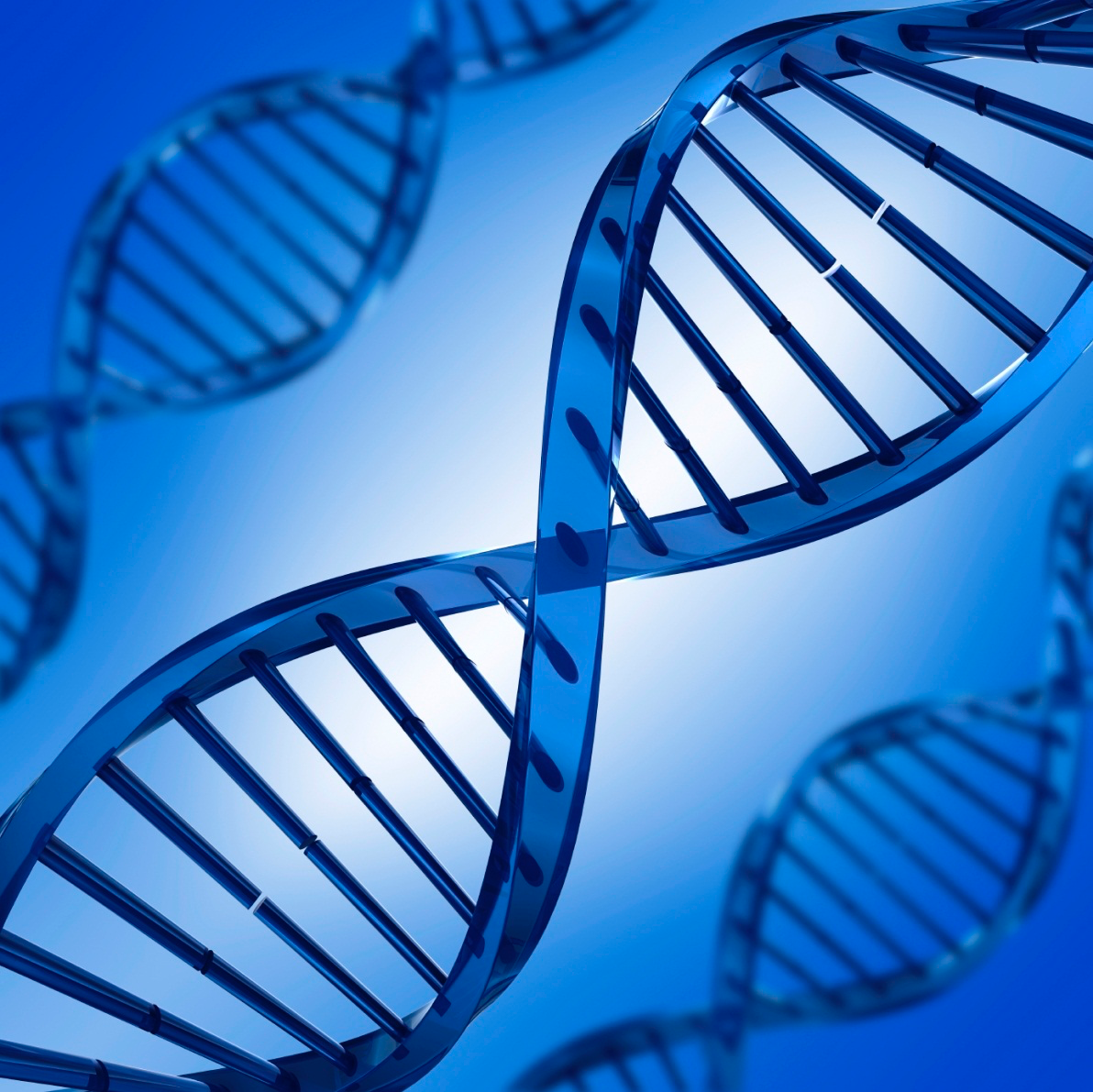 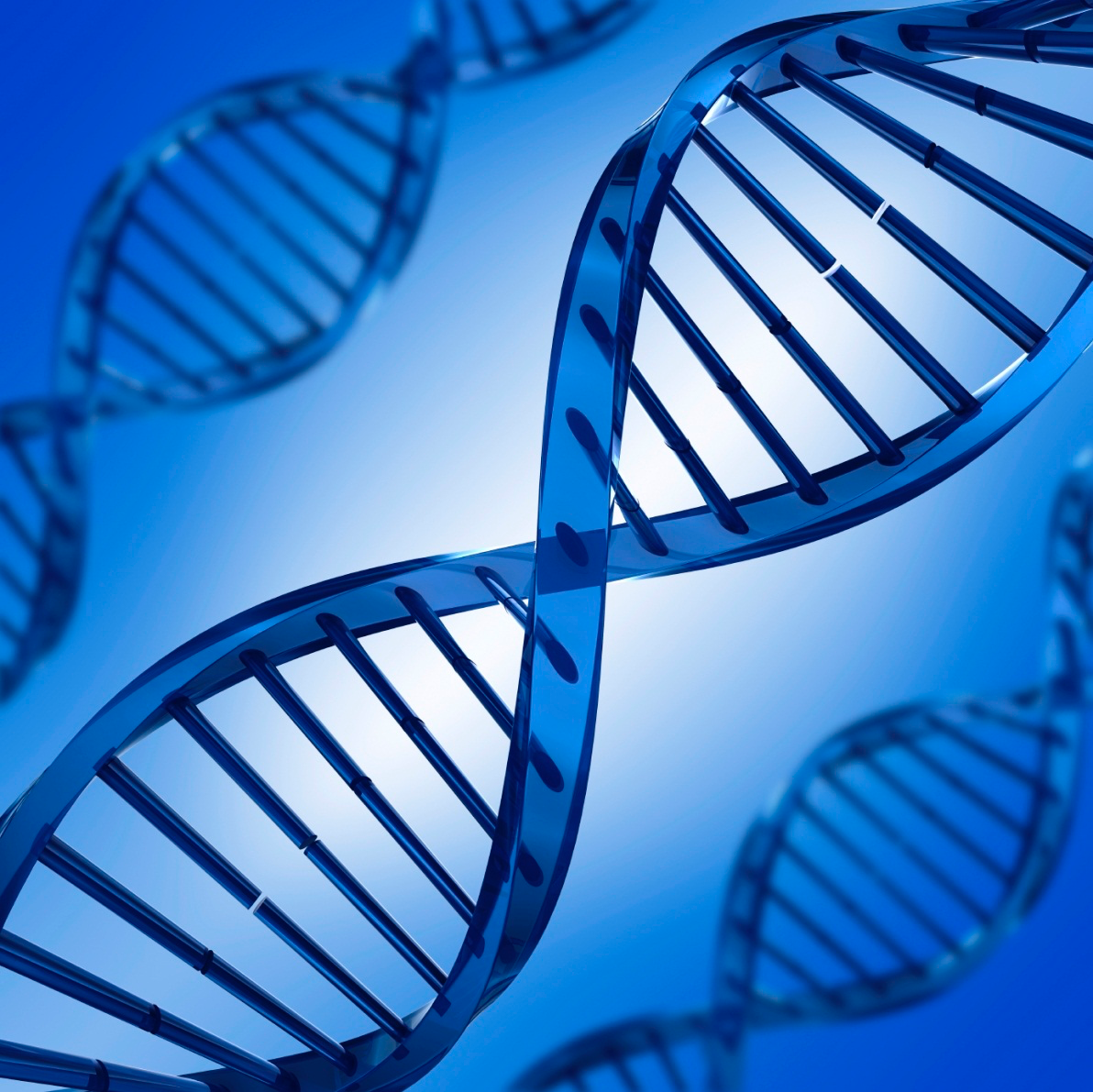 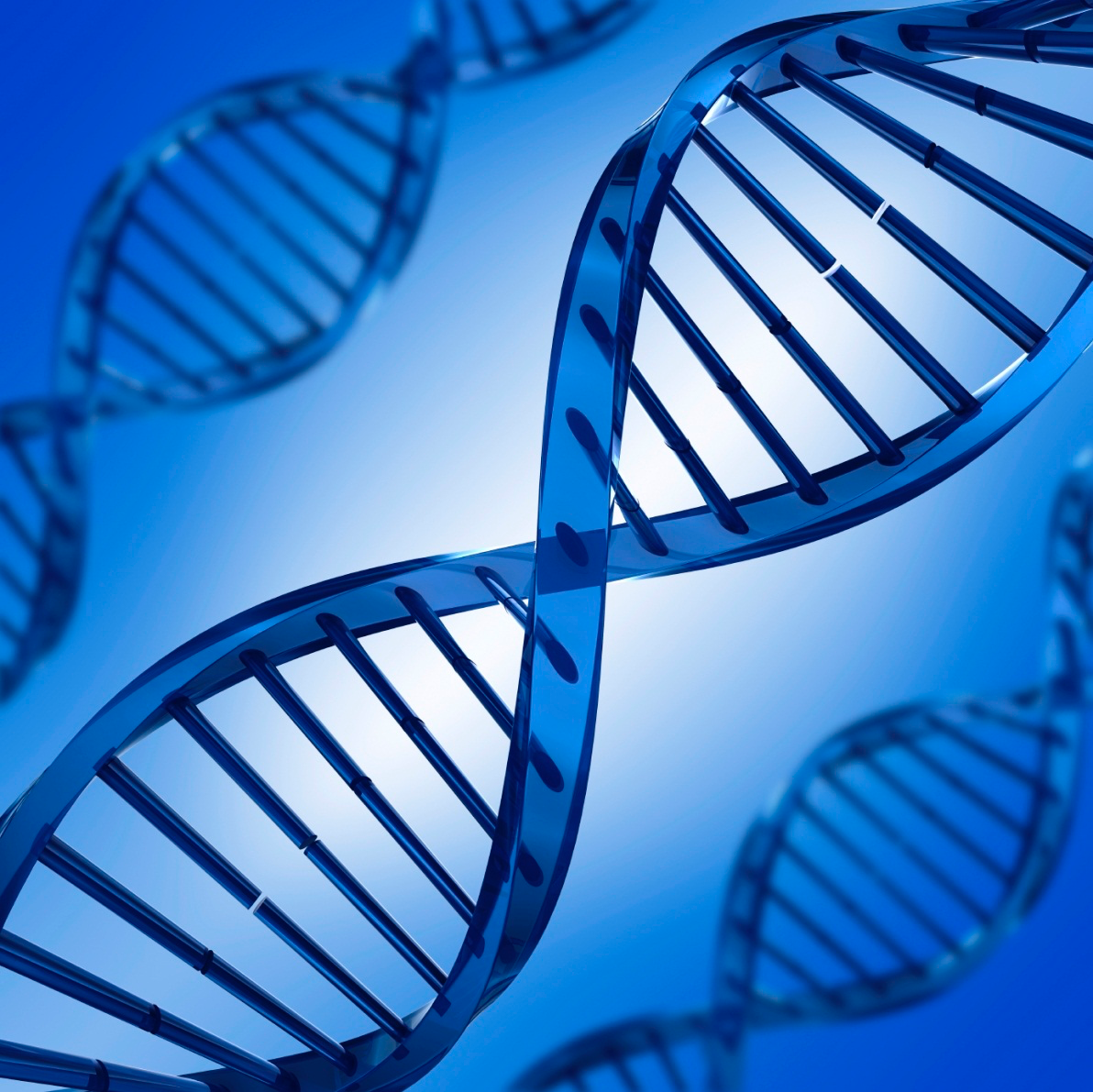 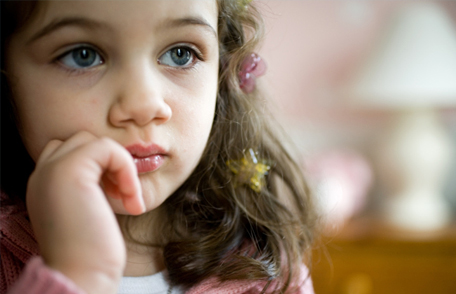 Circuit-level therapies to treat symptoms regardless of etiology
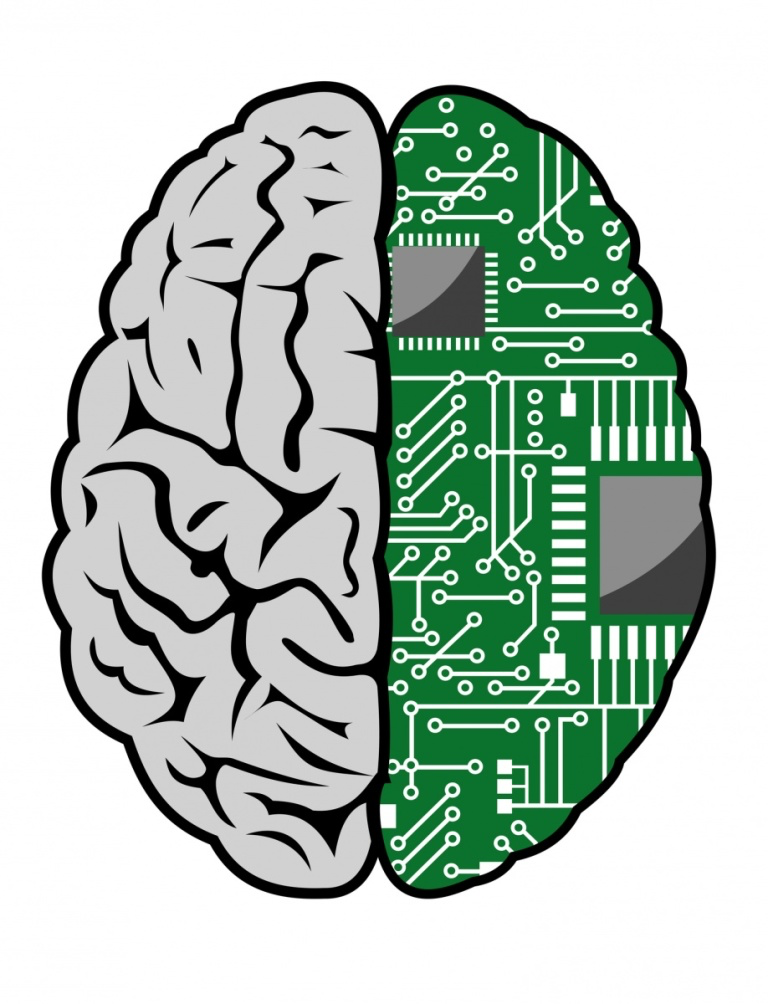 Genetics
Circuits
Behaviors
[Speaker Notes: One way to conceptualize how these divergent genetic etiologies lead to a convergent behavioral disorder is that they cause abnormal activity in specific brain circuits.

My hope is that if we can localize specific behaviors to distinct cell types within certain brain circuits, we can direct our therapies to these neuronal circuits to alleviate symptoms.

These circuit based therapies will allow us to treat behavioral symptoms regardless of the underlying genetic etiology.]
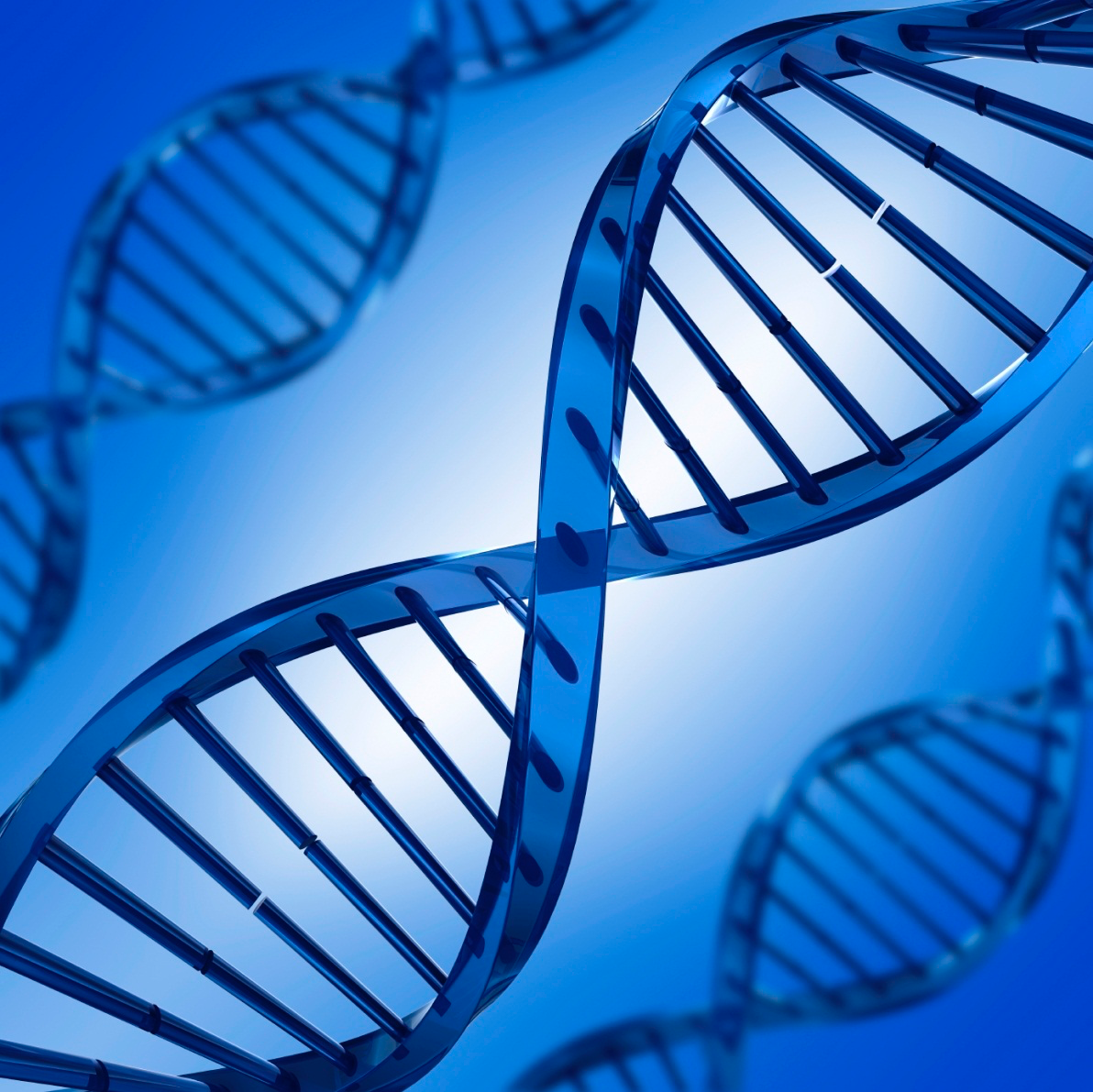 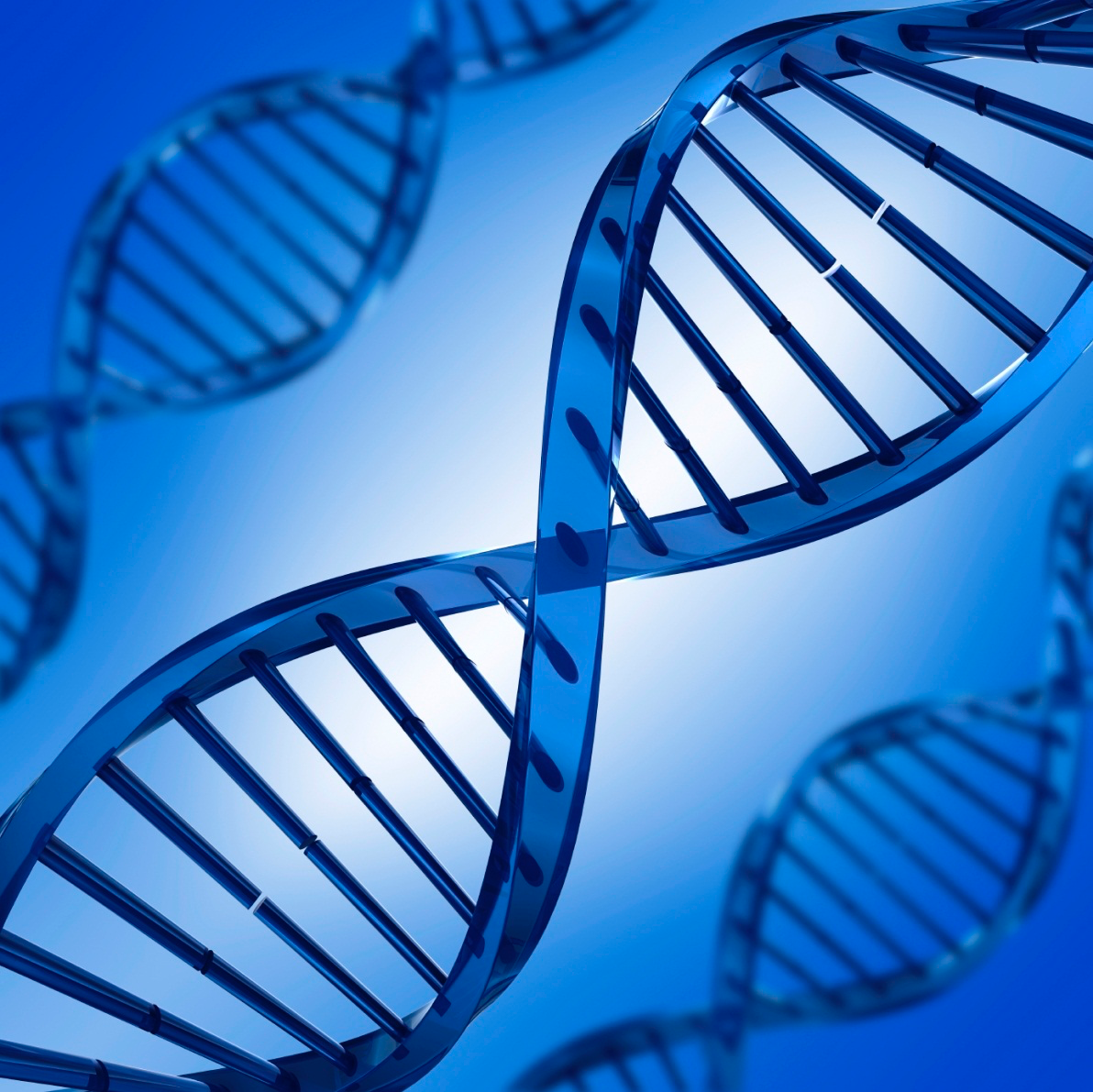 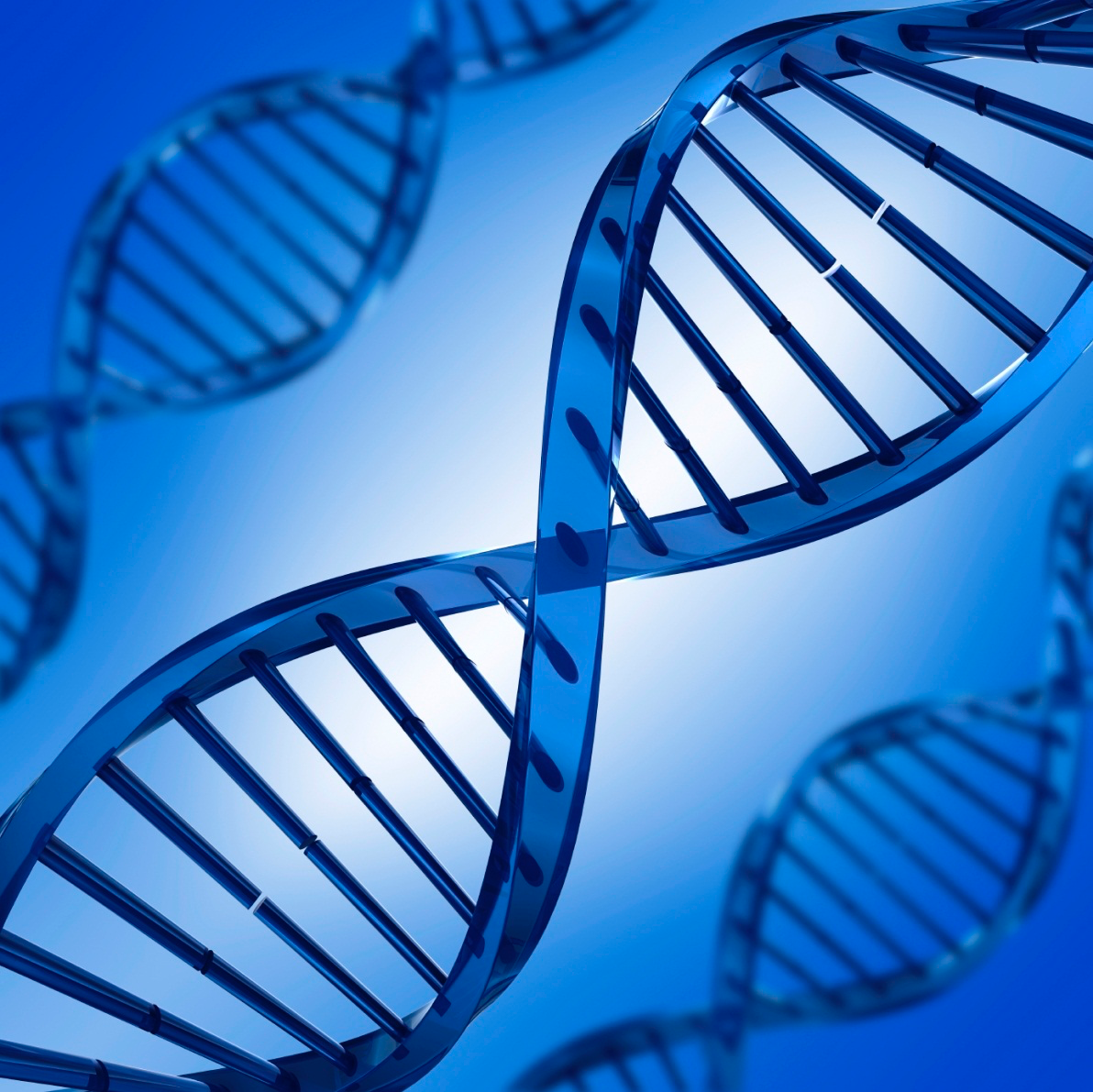 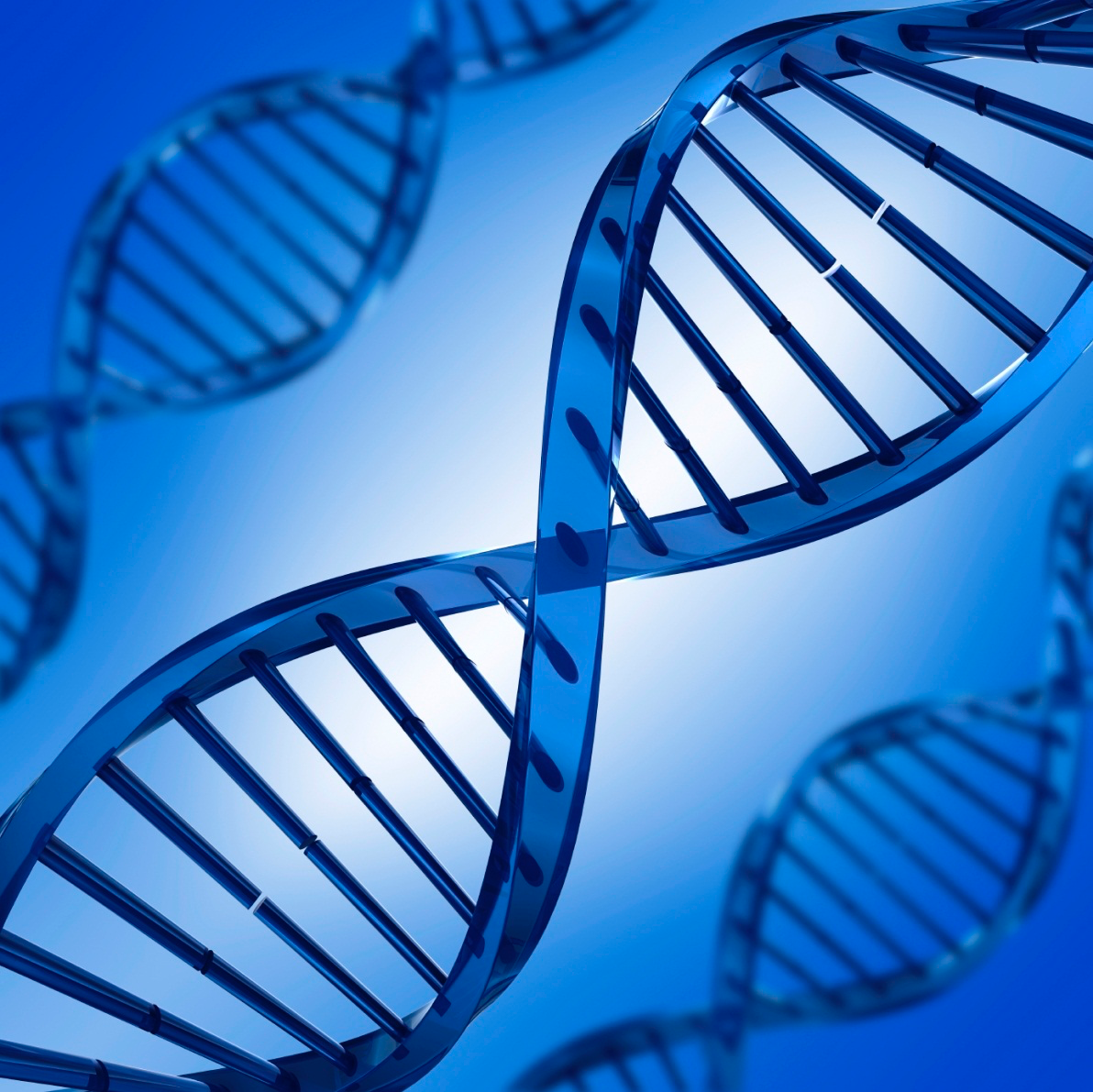 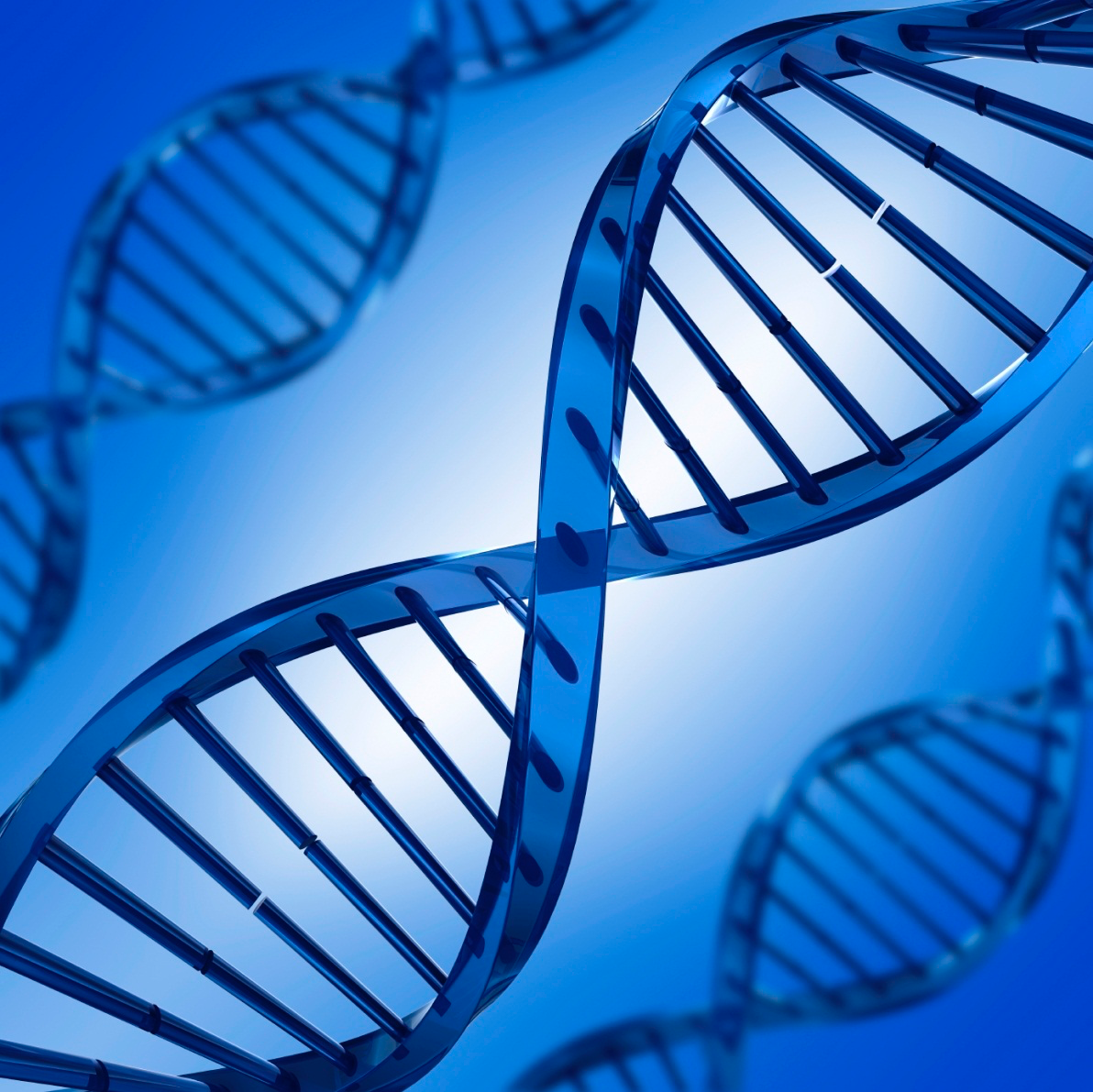 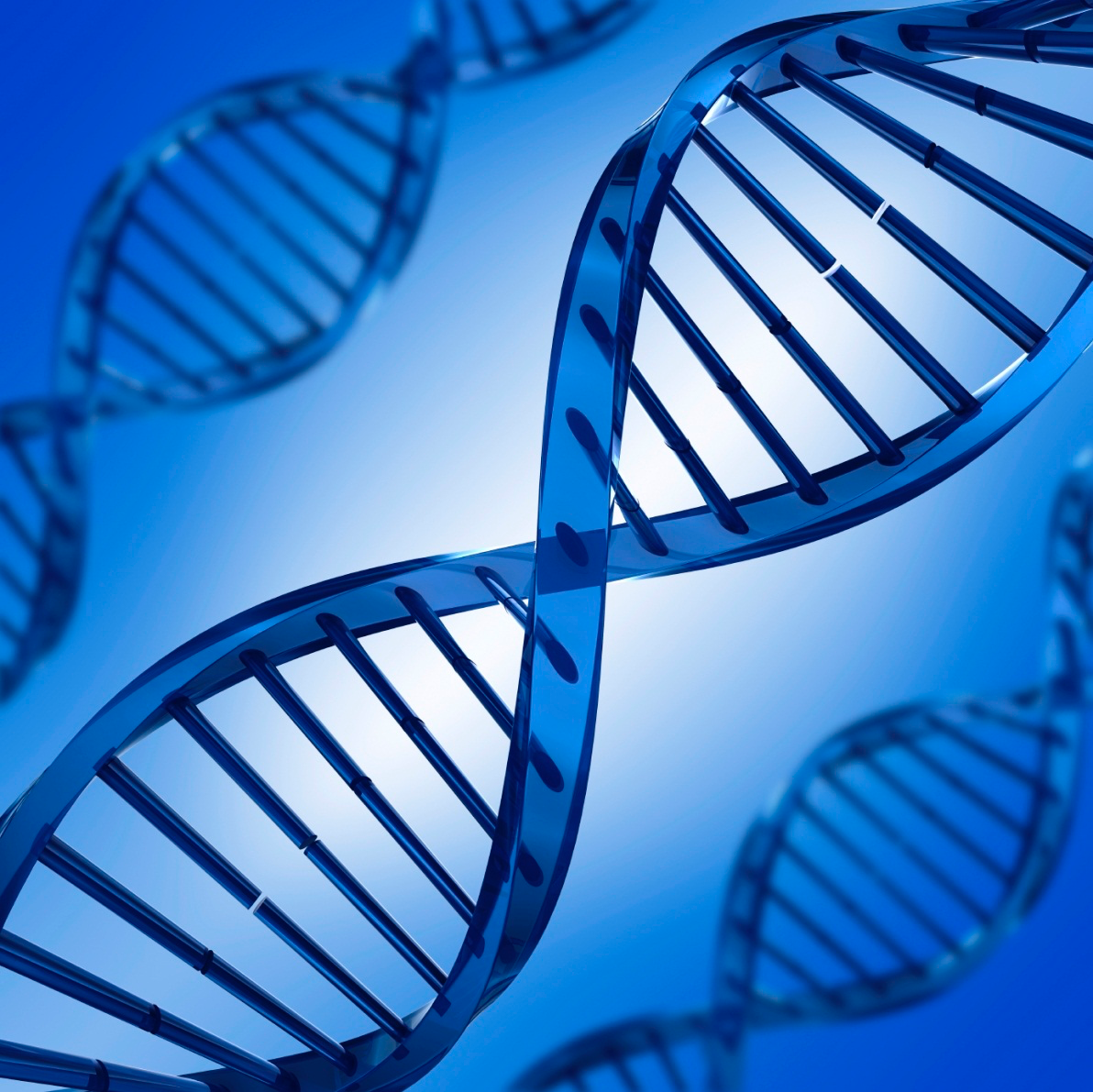 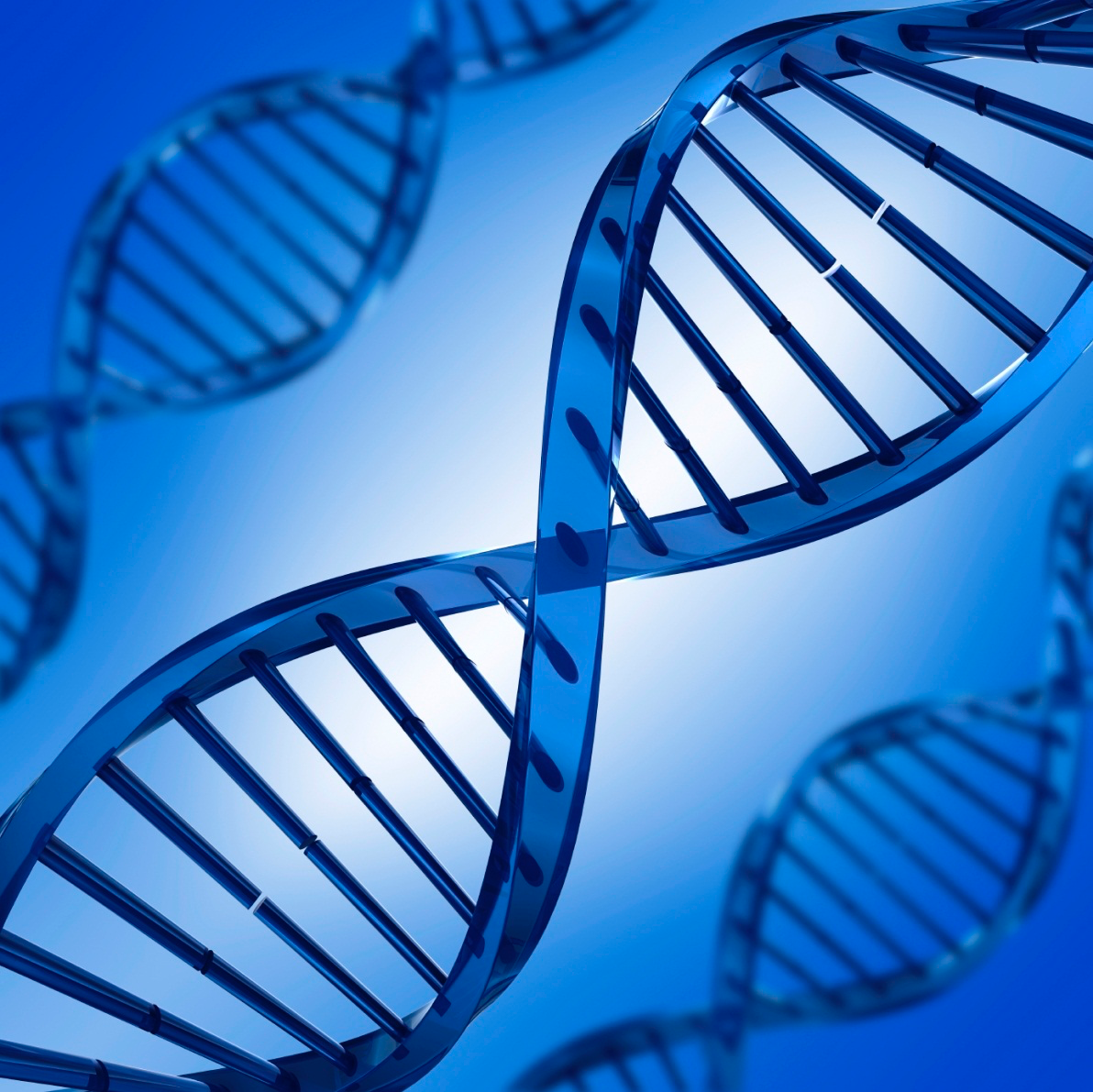 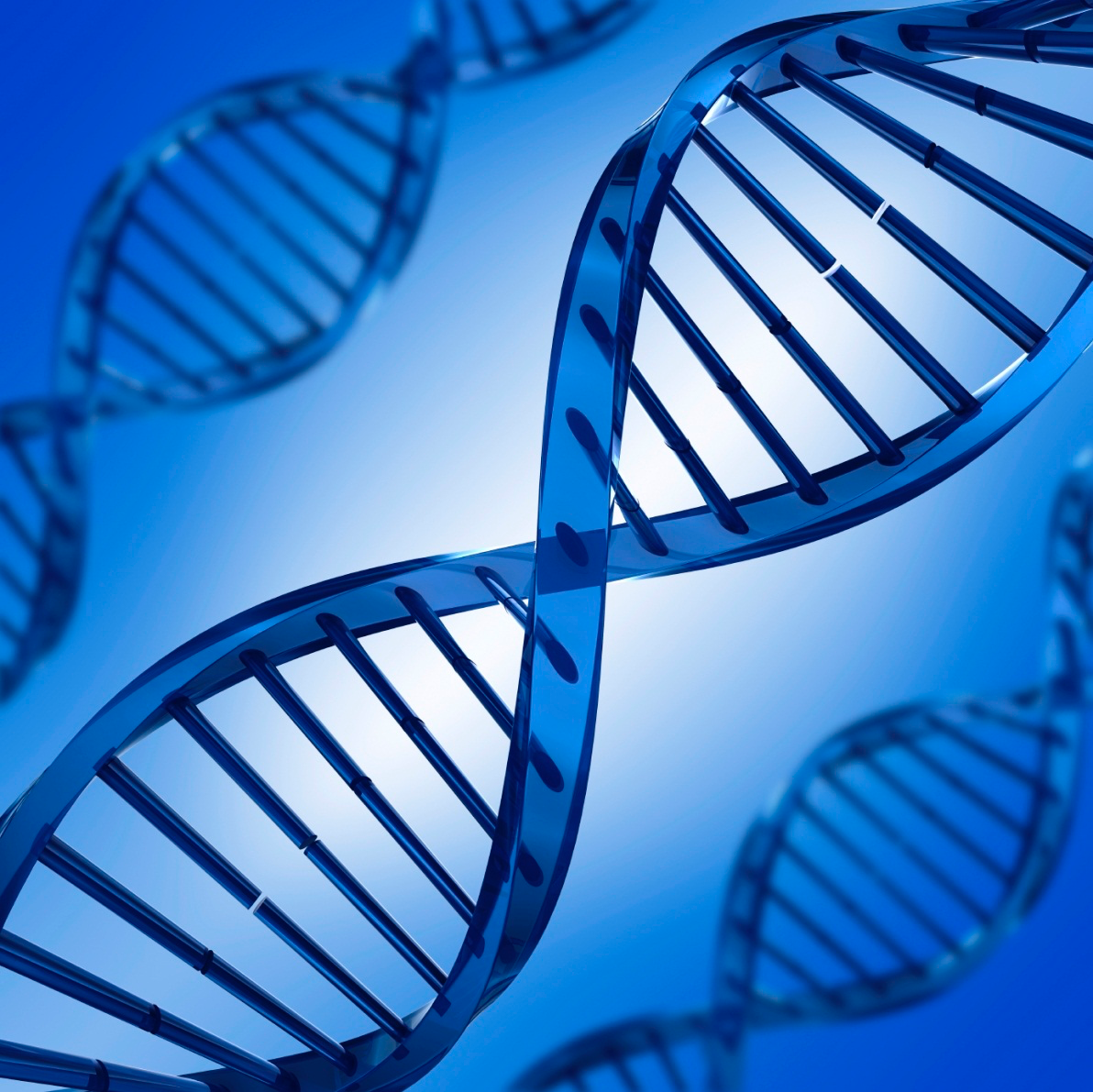 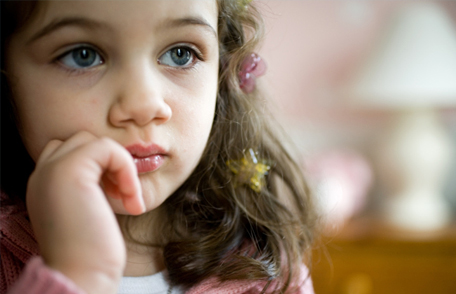 Circuit-level therapies to treat symptoms regardless of etiology
Neuromodulation
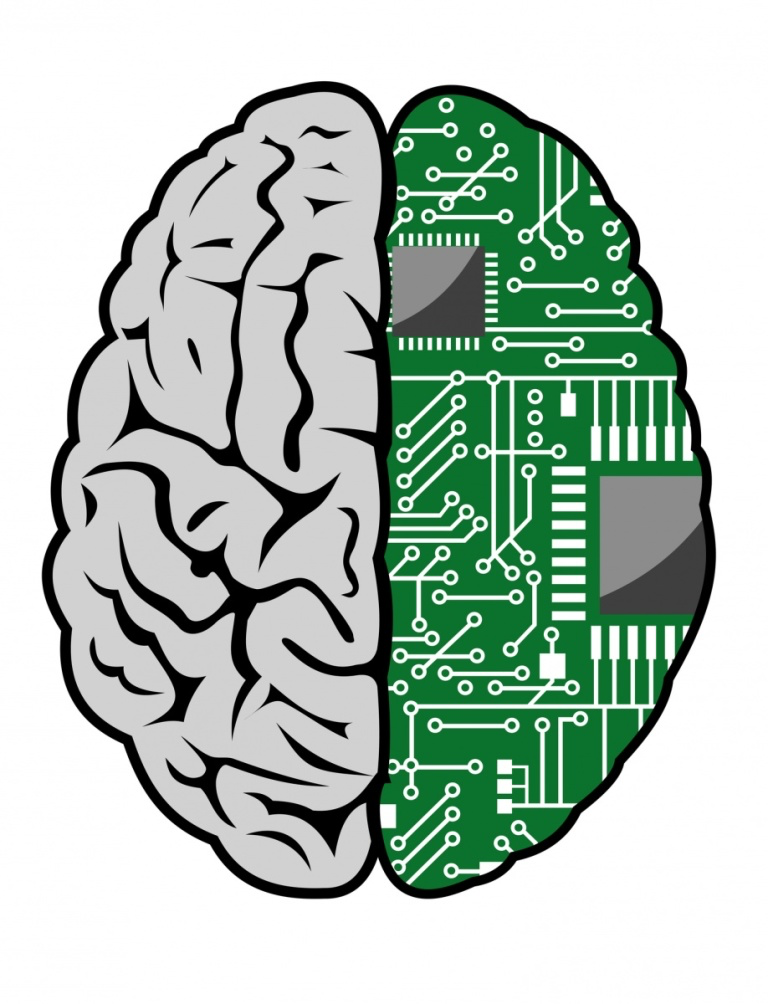 Genetics
Circuits
Behaviors
[Speaker Notes: One way to conceptualize how these divergent genetic etiologies lead to a convergent behavioral disorder is that they cause abnormal activity in specific brain circuits.

My hope is that if we can localize specific behaviors to distinct cell types within certain brain circuits, we can direct our therapies to these neuronal circuits to alleviate symptoms.

These circuit based therapies will allow us to treat behavioral symptoms regardless of the underlying genetic etiology.]
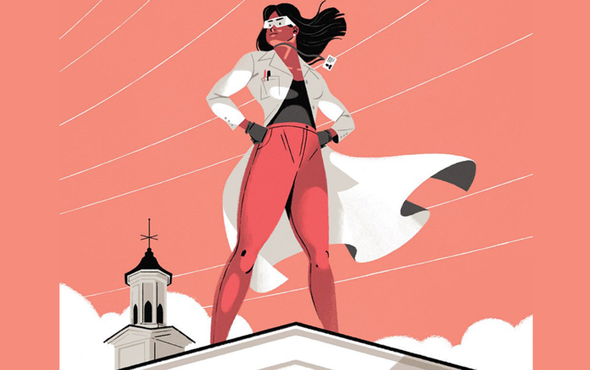 How do we get there from here?
Matt Harrison Clough
Localization of symptoms to specific brain circuits
Autism-associated behaviors are complex & require 
coordination of multiple brain areas.
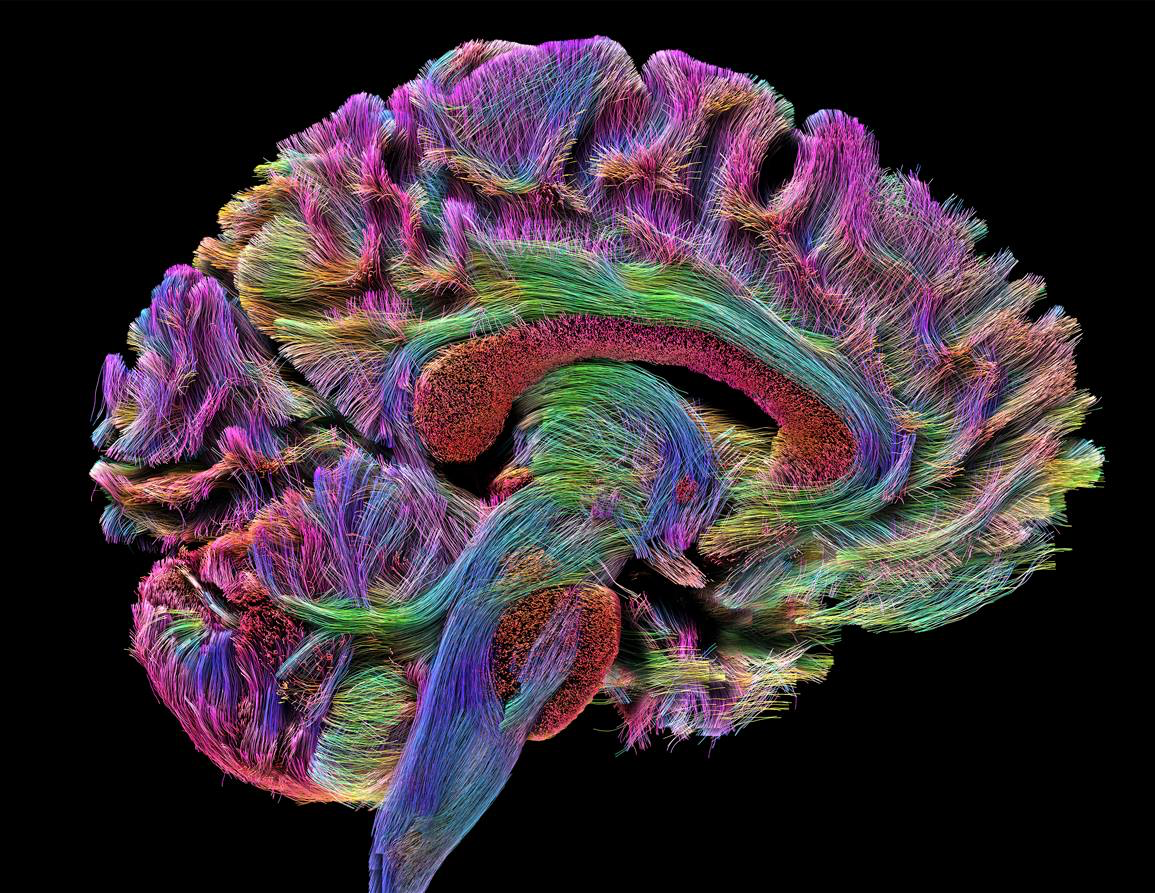 touch
language
motivation
hearing
attention
sensory integration
cognitive flexibility
vision
arousal
reward
theory of mind
mood
memory
motor 
coordination
smell
Human Connectome Project
[Speaker Notes: There are scores of genetic changes that have been associated with autism spectrum disorder. 

These implicated genes run the gamut of cellular functions from ion channels to cell adhesion molecules. 

The focus of my work is to understand how this diverse array of genetic changes can lead to a common behavioral phenotype.

http://pubmedcentralcanada.ca/pmcc/articles/PMC4988756/]
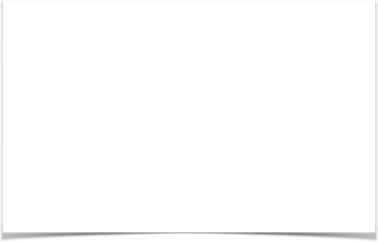 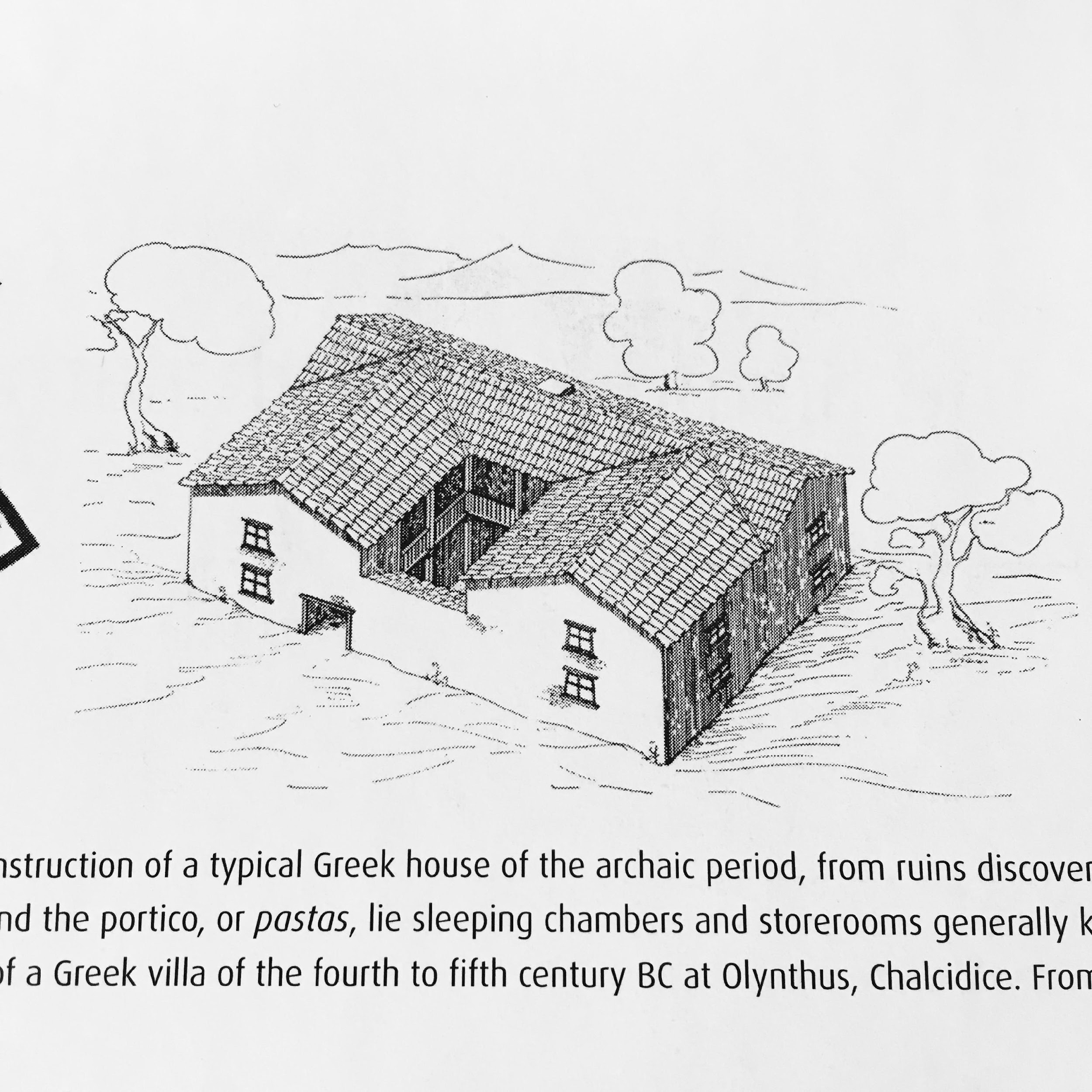 θάλαμος
thálamos
“an inner chamber, a bedroom, a bed”
Jones, The Thalamus,  2nd edition
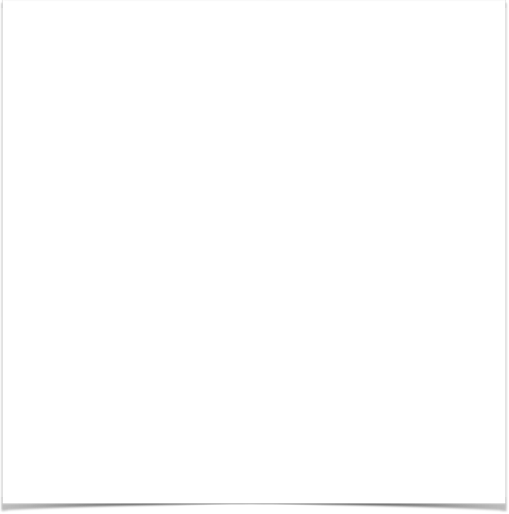 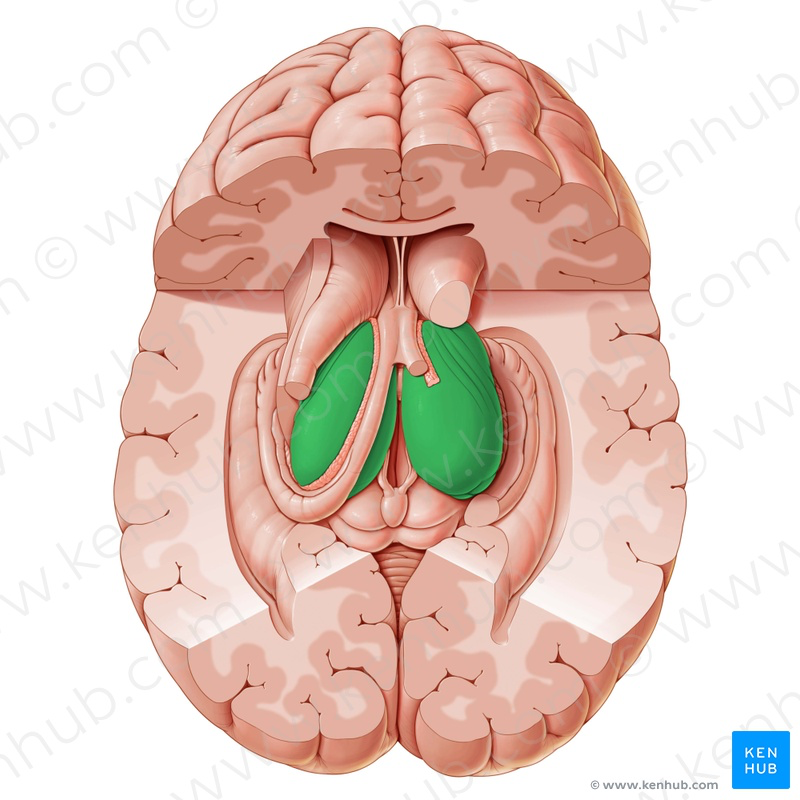 [Speaker Notes: https://www.kenhub.com/en/atlas/thalamus]
The thalamus connects with essentially the whole brain
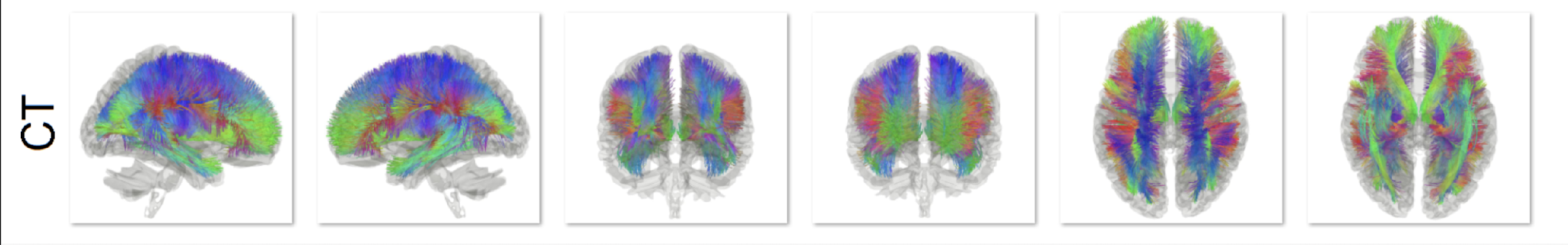 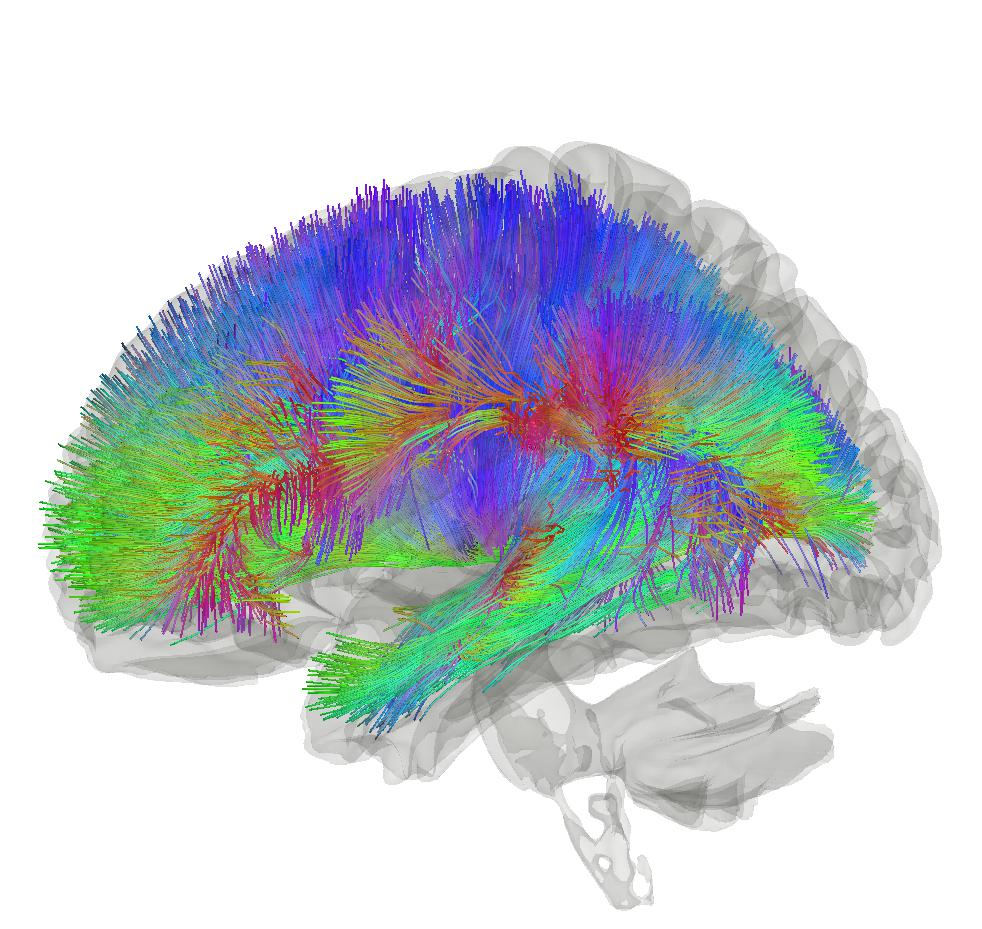 Yeh et al. (2018) Neuroimage
[Speaker Notes: Edlow BL, Mareyam A, Horn A, Polimeni JR, Witzel T, Tisdall MD, Augustinack JC, Stockmann JP, Diamond BR, Stevens A, Tirrell LS, Folkerth RD, Wald LL, Fischl B, Kouwe A van der (2019) 7 Tesla MRI of the ex vivo human brain at 100 micron resolution. Sci Data 6:244.]
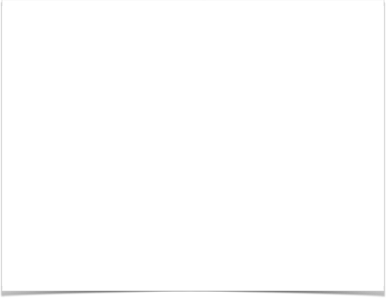 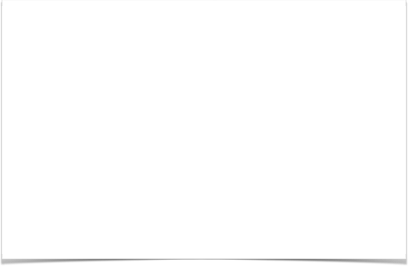 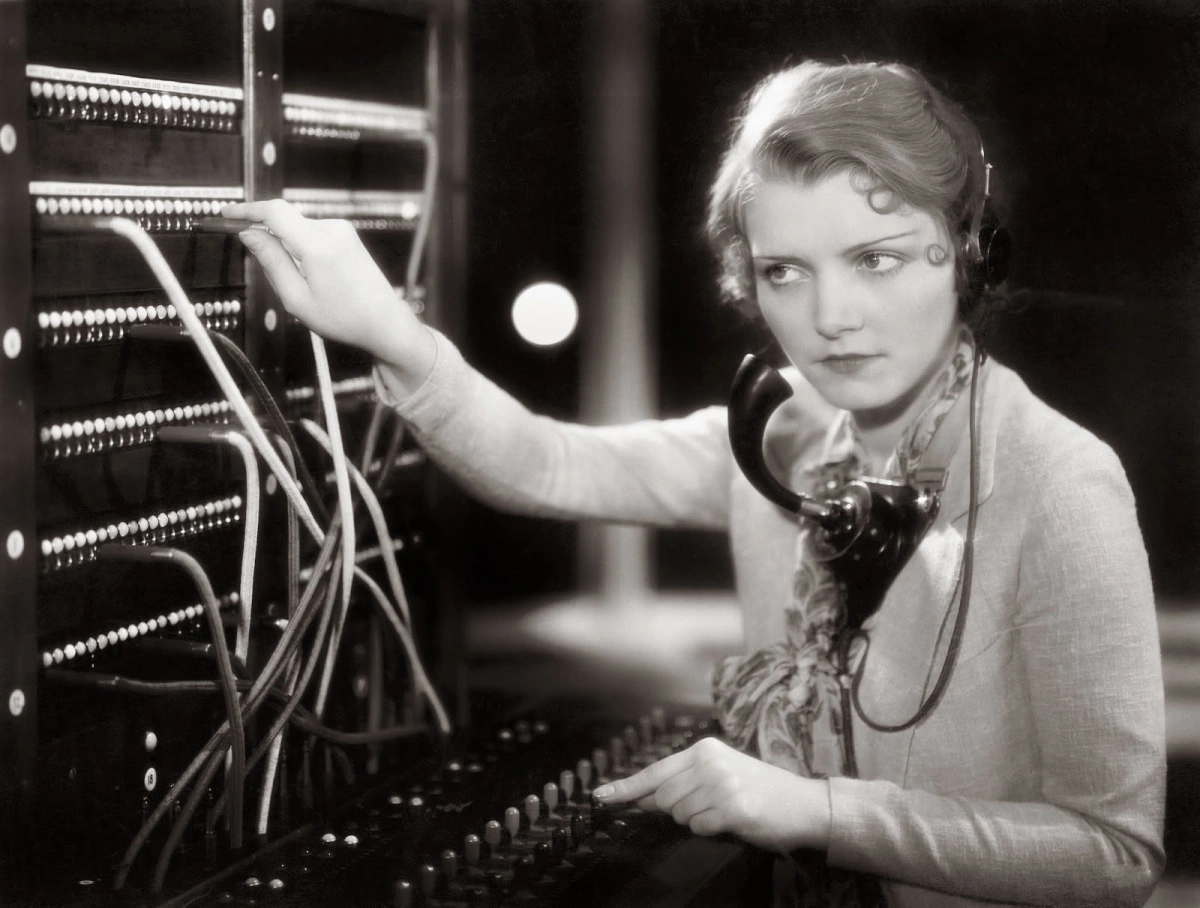 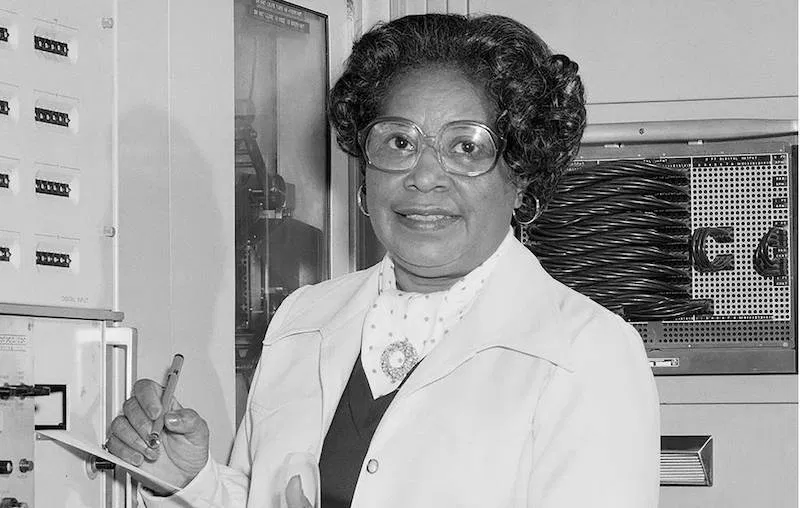 Thalamus is more than a relay station
NASA’s 1st Black woman engineer, “Hidden Figure” Mary W. Jackson
Making connections / 
relaying messages
Performing calculations / 
processing information
[Speaker Notes: By NASA - Great Images in NASA Description, Public Domain, https://commons.wikimedia.org/w/index.php?curid=6452800
Melba Roy Mouton, an early programmer at NASA]
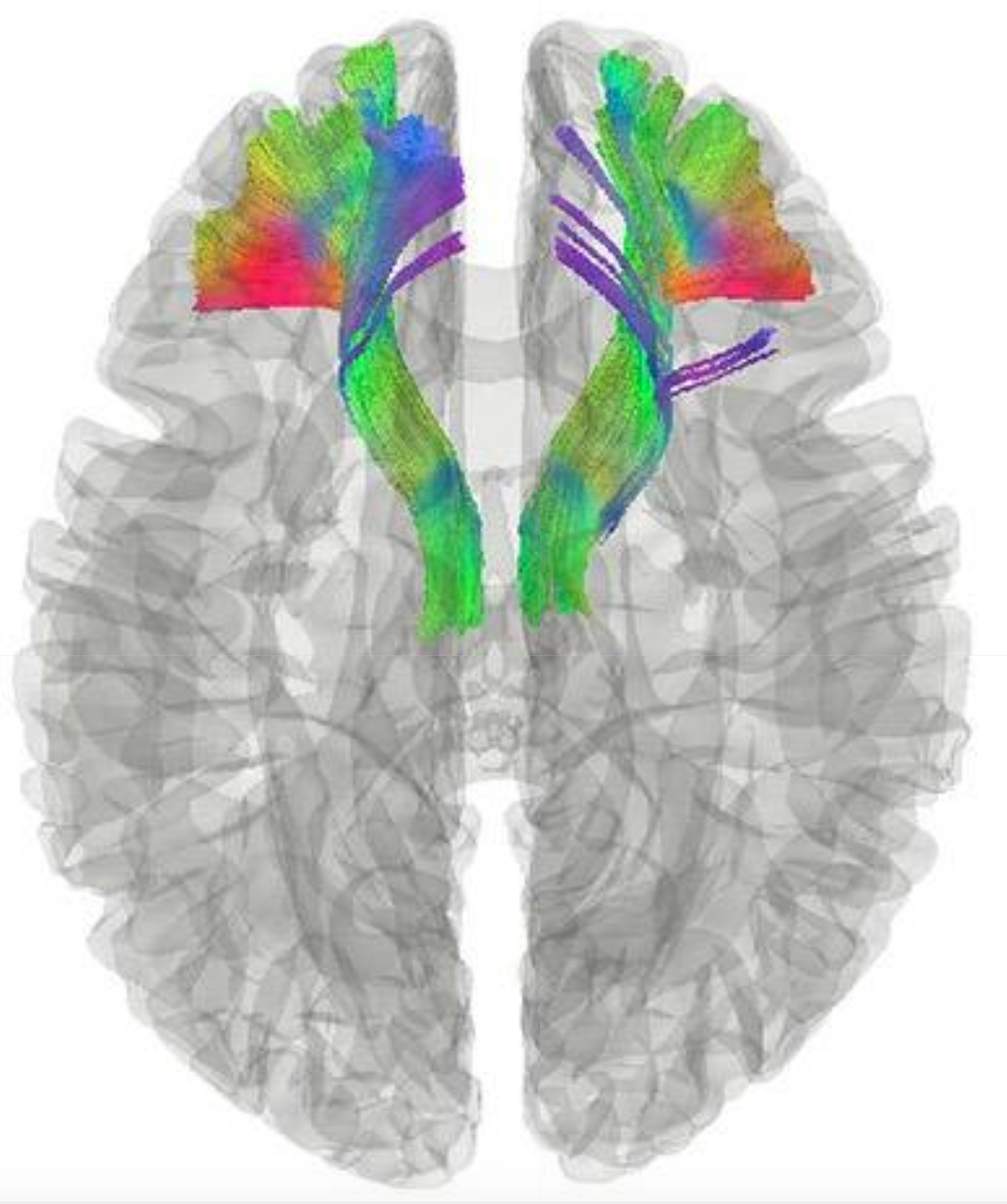 PFC was first defined 
as cortex receiving 
input from MD 1
Prefrontal 
cortex
(PFC)
MD required for learning & memory, cognitive flexibility, corollary discharge 2
Mediodorsal
Thalamus (MD)
In autism, changes in:
- thalamic volume 3
- connectivity with PFC 4
1. Rose & Woolsey 1948
2. Bellebaum 2005; Crapse 2008; Baxter 2013; Parnaudeau 2013, 2014
Sun et al. (2018) Front. Neuroanat.
3. Tsatsanis 2003; Tamura 2010
4. Cheon 2011; Nair 2013
[Speaker Notes: Sun C, Wang Y, Cui R, Wu C, Li X, Bao Y, Wang Y. Human Thalamic-Prefrontal Peduncle Connectivity Revealed by Diffusion Spectrum Imaging Fiber Tracking. Front Neuroanat. 2018 Apr 17;12:24. doi: 10.3389/fnana.2018.00024. PMID: 29719502; PMCID: PMC5913328


Rose JE, Woolsey CN. Structure and relations of limbic cortex and anterior thalamic nuclei in rabbit and cat. J Comp Neurol. 1948;89:279–347. doi: 10.1002/cne.900890307. [PubMed] [CrossRef] [Google Scholar]]
Mapping cognitive (MD) thalamus
Physiology
Behavior
Anatomy
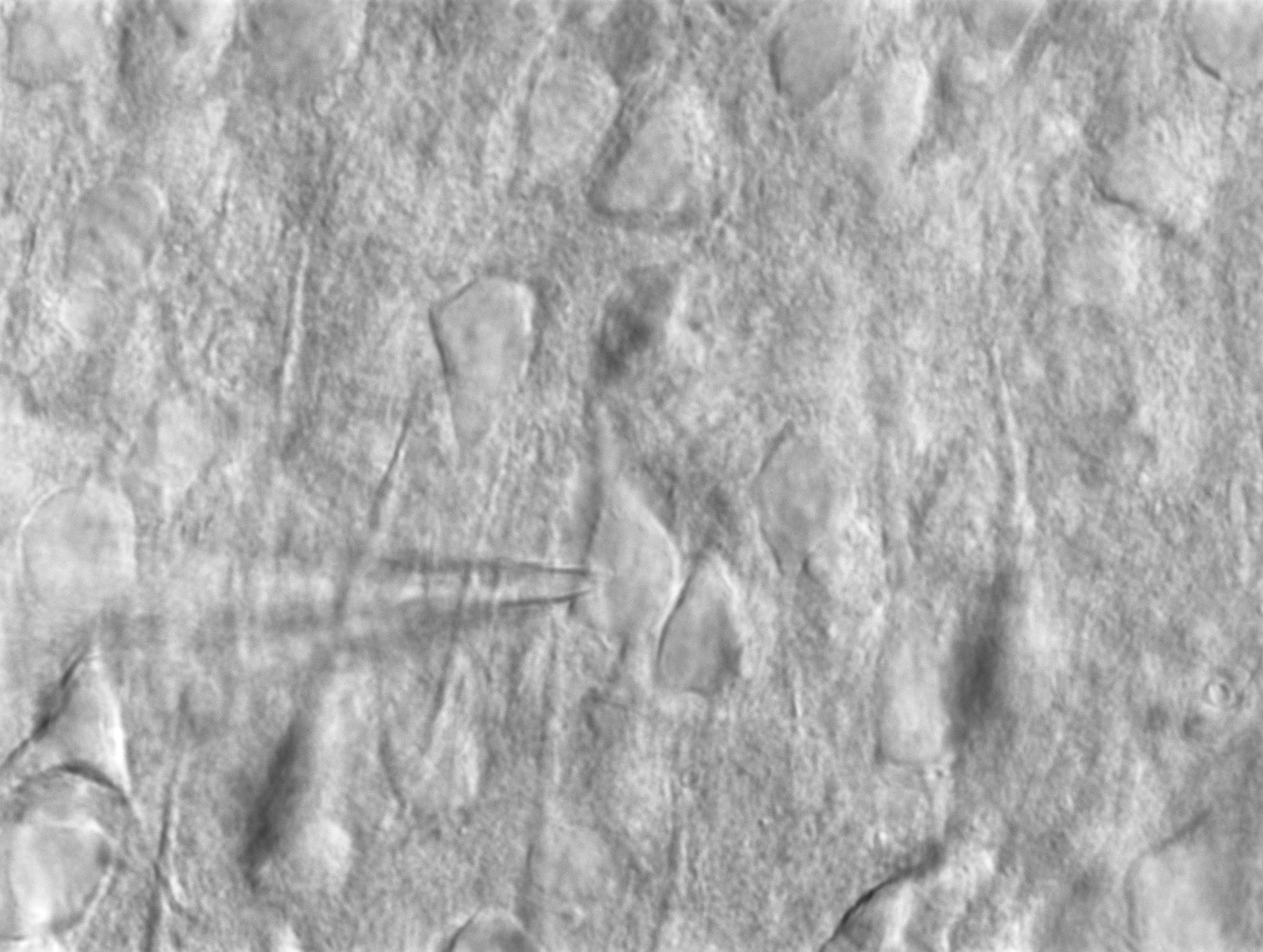 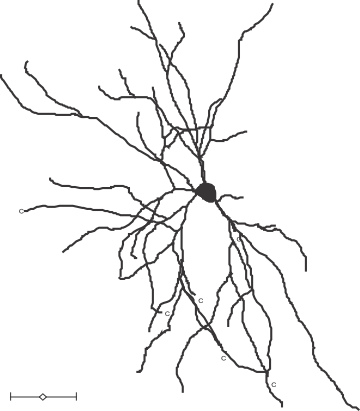 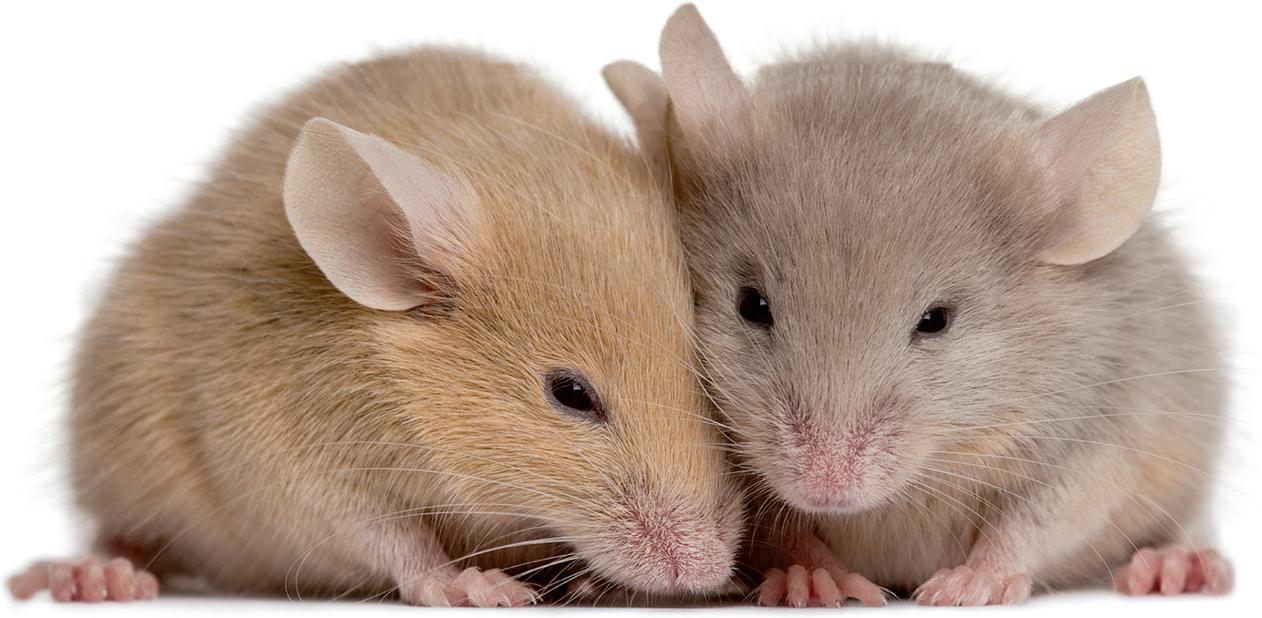 MD ⇄ PFC
required for social exploration
Two circuits link MD → mPFC, each with distinct physiology & anatomy
[Speaker Notes: Are neurons in the prefrontal thalamic network required for social behavior?
Is modulating the activity of these neurons sufficient to induce autism-like behavior?
Are the neurons in the network altered in autism?
Does modulating the activity of these neurons increase social behavior in an autism model?


Autism symptoms localize to a distributed brain network
The thalamus orchestrates local and long-range cortical network activity.
The cognitive thalamus differs from sensory thalamus in that it receives its main driver input from the cortex.
Optogenetic modulation of prefrontal thalamocortical neurons influences social behavior.
Modulating the activity of these neurons in VPA mice increases social exploration.
The neurons that project to the prefrontal cortex from thalamus are diverse in structure and function and filter information in fundamentally different ways.

M/C/L electrophysiology analysis?
M/C/L morphology?



Behavior: typical examples + graphs for the talk:
mPFC⟶ MD excitation decreases social exploration
MD ⟶ mPFC excitation decreases social exploration
?VPA autism model?
Histology from MD injection / PFC implant
Histology from PFC injection / MD implant

Electrophysiology / morphology: typical examples + graphs for the talk:
RMP M vs. L
Sag ratio M vs. L
Rinput M vs. L
Sag ratio vs. Rinput for M & L
f/i curve for M vs. L
? AP threshold
Complexity equation | Complexity of M vs. L
Complexity vs. Sag ratio]
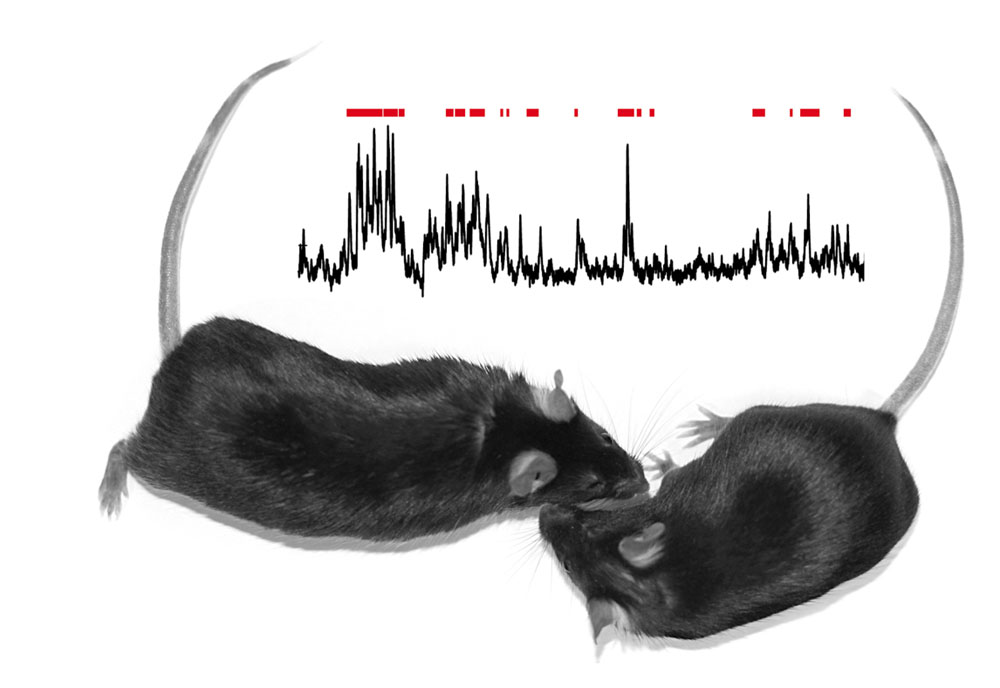 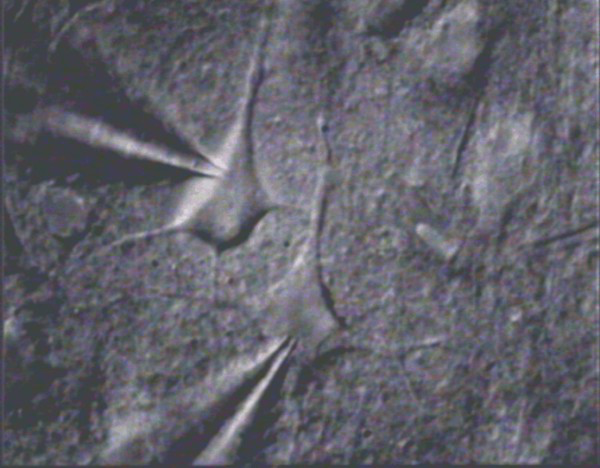 EXPERIMENTAL APPROACHES
Record the electrical activity of neurons
Measure behaviors while we monitor & manipulate brain activity
[Speaker Notes: To identify and characterize the properties of specific brain circuits that play a role in autism, I use two main experimental approaches, both involving mouse models of autism.

First, I perform patch clamp electrophysiology in brain slices to understand how changes in autism associated genes affect the electrical behavior of specific subsets of neurons. 

Next, I monitor the activity of specific neuron types in awake, freely moving mice. 

Finally, I test hypotheses about how these neurons play a causal role in behavior by modifying their activity using an approach called optogenetics to selectively activate or inactivate genetically identified populations of neurons using light.

http://www.neuroscience.cam.ac.uk/uploadedFiles/hpcr_php4maGxK.jpg
https://med.stanford.edu/news/all-news/2014/06/scientists-tie-social-behavior-to-activity.html]
TRAINING THE NEXT GENERATION OF PHYSICIAN-SCIENTISTS
THANK YOU
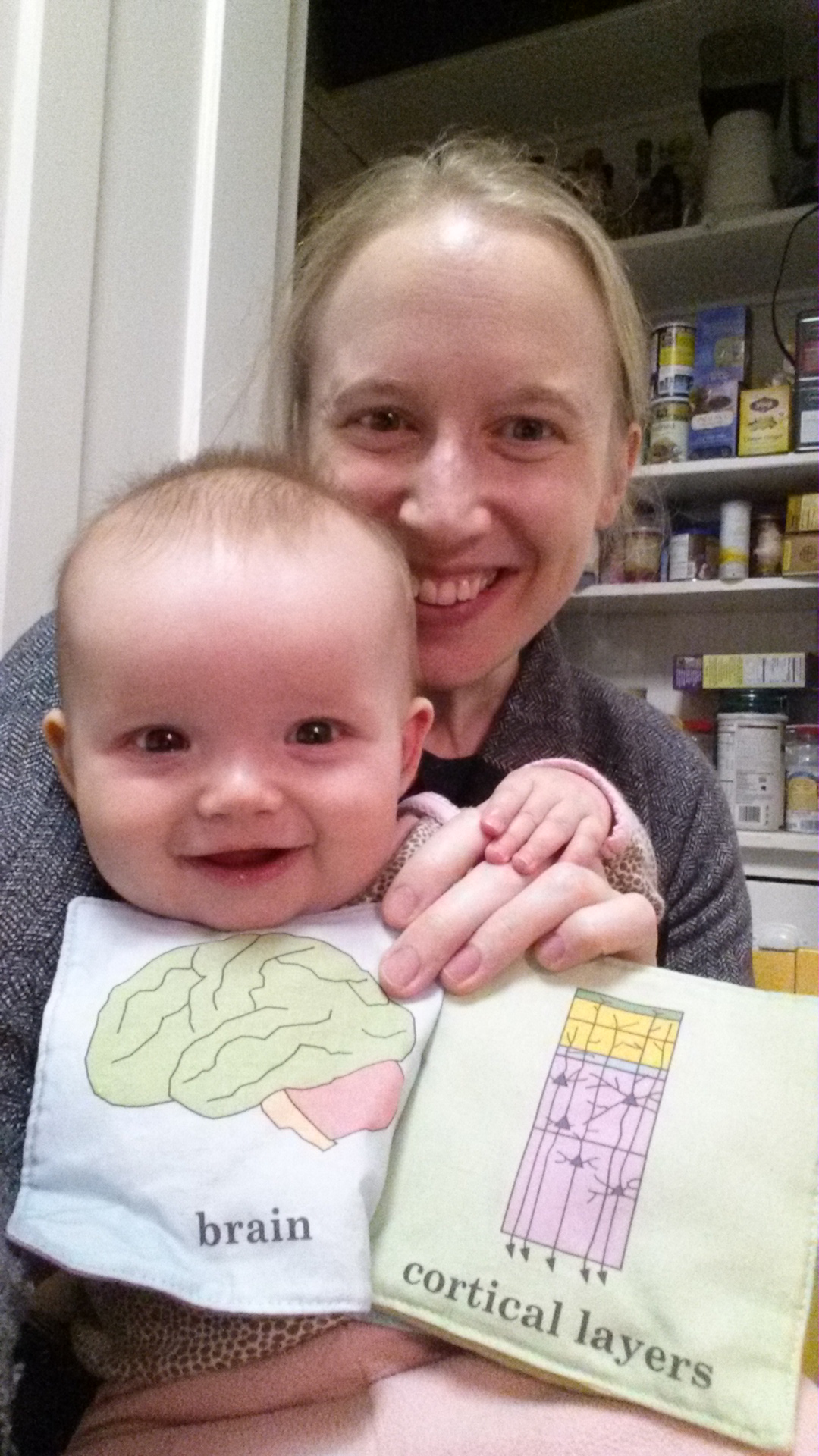 My daughter Ruby with Baby’s First Neuroscience Book, 2nd edition
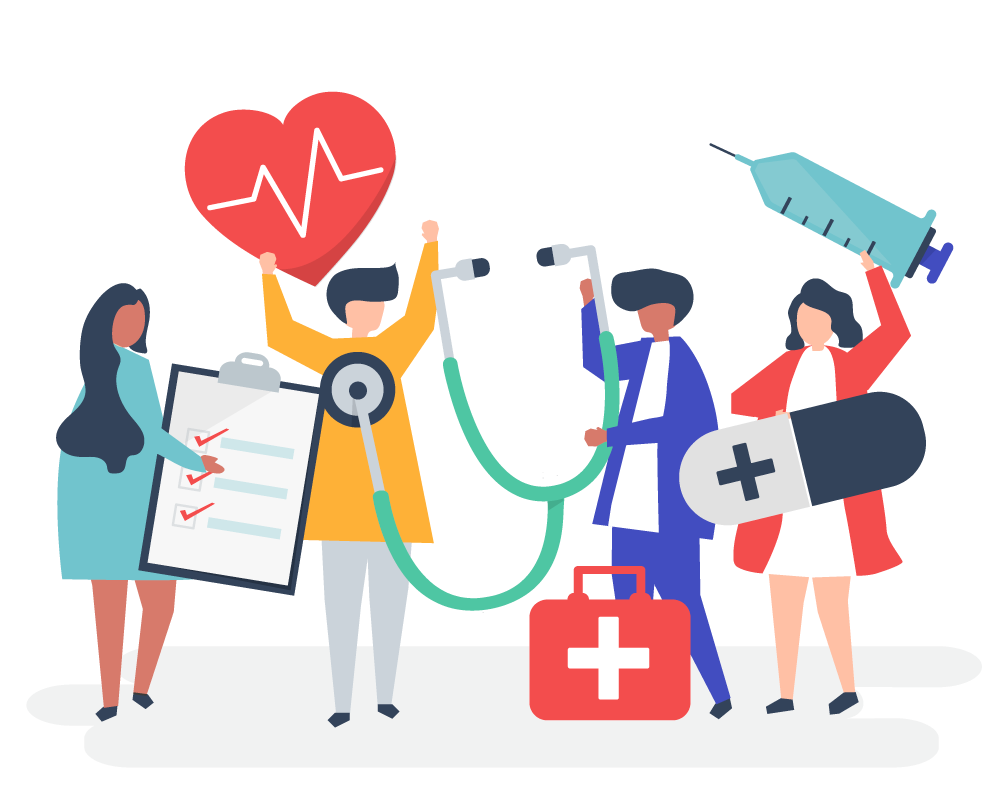 In Office Skills
[Speaker Notes: Sasha: Now I am going to share some skills with you that you might find useful during your visits with youth who are presenting with neurodiverstiy.  These skills may be helpful if you are noticing significant anxiety or depression interfering with participation in a medical appointment or even a youth with autism or ADHD who might benefit from changes in how you may typically practice.  I am hopeful you will learn a few tricks to take with you to your next appointments with you.]
Know your patient
Read the room
Strategic questioning
Open ended questions
Direct questions towards youth
Neurodiversity in Communication
[Speaker Notes: Sasha: As it was brought up in the questions earlier, it is imperative to build rapport and understand where your youth are coming from, and to know how neurodiversity may play in role in different aspects of their medical care. 

Even though you only have a short period of time with your patients, it is important to be strategic with this time and build rapport with your youth and their families.  It is also important to keep some considerations in mind and how it might interact their perceptions of mental health or engagement in conversations with providers.

Meet them where they are - emotionally, physically, developmentally.  Match the energy in the room, pull up a seat, show them you have time for them.  Make sure you match the conversation to the developmental level of the patient  or family also taking into consideration neurodiversity.  We don’t want our patients to get lost in our jargon or not hear what we are saying, or to feel like we don’t have time to talk to them/address their questions.

For example, youth with ADHD may benefit from shorter segments of information being shared and increased checks of understanding.  Children with autism may benefit from using fewer words and supplementing with visual supports or gestures.  Additionally, you may want to limit additional sensory stimuli or consider if additional people are necessary in the room. 

Give the family or patient a voice - listen to their concerns, recap what you know and ask if you missed anything of if there is anything to add.  Make sure to elicit questions they might have.

We all know we are supposed to ask open ended questions, but sometimes this is much more difficult than it sounds.  Generally we want to ask broadly then get more specific.  This might be too much for some patients, particularly those you are already anxious or might have difficulties with communication.  I actually have started using more “tell me about” statements and less questions, this puts less pressure on the youth.  I find this to help conversation flow.  Also, be strategic in how you ask for additional information, for example if you are asking about hobbies and activities they do if you ask “anything else” it is a close ended question and gives them the opportunity to be done talking.  But asking “what else” is an open ended question eliciting more information.  If they truly don’t have anything else to say, they will let you know and then you can move on.

Sometimes it can be easier to talk to parents or get targeted information quickly, but at times it is appropriate to obtain information directly from the the youth.  So direct your questions to who you would like to answer.  This is particularly important, if you have read the room and find a parent is answering more, to let them know I would like to hear from the youth.  This is important because when conducting a risk assessment we are going to need the youth to participate.]
Brain-Body Connection
Physical symptoms have an emotional component
Different emotions activate different parts of the brain 
The fight, flight or freeze response causes the body to release stress hormones, which can produce physical symptoms.
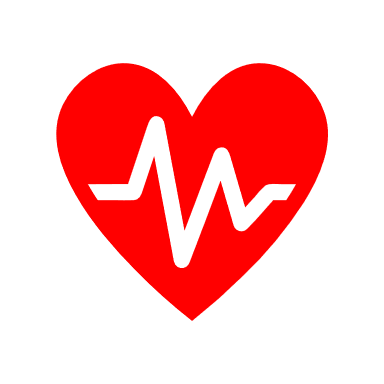 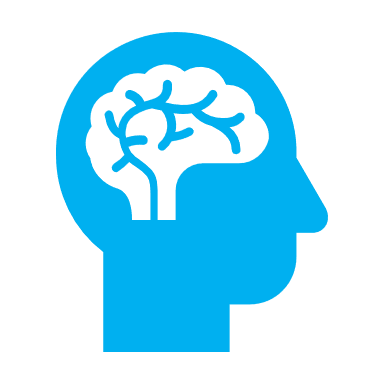 [Speaker Notes: Sasha: This concept is better examined in stress and anxiety responses, but scientists are starting to be able to generalize to other emotions and experiences.  For example, on PET scans, it has been identified that Sadness is associated with increased activity of the right occipital lobe, the left insula, the left thalamus, the amygdala and the hippocampus. The hippocampus is strongly linked with memory, and it makes sense that awareness of certain memories is associated with feeling sad.]
Body Mapping
Emotions can be felt physically
Can physically feel better if emotion                                                            is identified and coped with
Offers control in feeling better                                                                     (both emotionally and physically)
[Speaker Notes: Sasha: Body mapping can be a powerful tool for helping youth to understand how their body and brain are connected. Having outlines available that allows them to map where they experience certain emotions in their body, can bring awareness to the experience and offer some clues for when implementing coping strategies might be helpful.  If you notice a patient is having a strong emotional reaction in the office, this can be a helpful skill to help them understand how to listen to their bodies to help identify their emotions.]
Behavioral Activation
1
2
3
(a) increase engagement in adaptive activities (which often are those associated with the experience of pleasure or mastery),
(b) decrease engagement in activities that maintain depression or increase risk for depression, and
(c) solve problems that limit access to reward or that maintain or increase aversive control
[Speaker Notes: Sasha: Behavioral activation is one of my favorite tools to have youth do in a session with me.  The goal of behavioral activation is to increase engagement in something seen as pleasant in hopes that this can decrease engagement in activities that maintain depression or feelings of sadness.  It also presents the opportunity to problem solve why youth may not be engaging in the pleasant activities they used to enjoy.]
BEHAVIORAL ACTIVATION
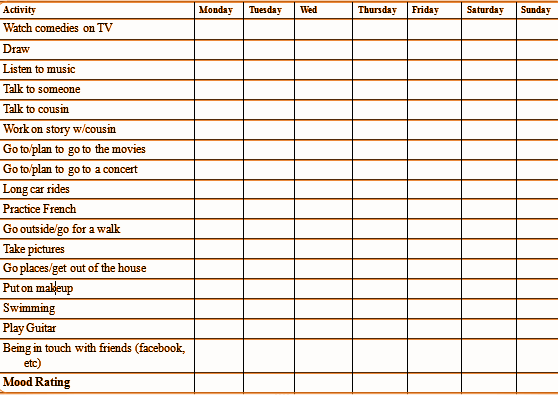 5 minutes 
Make or provide list 
Teen tracks completion and rates mood 
Present as a “prescription”
[Speaker Notes: Sasha: When presenting behavioral activation to youth in your office, be prepared with handouts or a list.  It might even be helpful to even present as a prescription.  Have the teen identify one 5 minutes activity they could fit into each of their days.  This can be as simple as going for a short walk, getting the main, playing a game, getting on tiktok to watch funny videos, or making a quick phone call.  We want to target activities that have the potential to boost teens mood.  

 If you have time, engage them in a behavioral activation activity in session, so that they can see how simple it can be and even feel the benefits.  This is also an effective strategy in boosting their mood after what has likely been a difficult conversation related to their positive screen.

Parents often want to jump to having the youth complete chores or other activities around the house, that is not what we are aiming for with this skill, but rather a way to begin to show them they have some control over their mood.  Keep parents in check.]
Relaxation Strategies
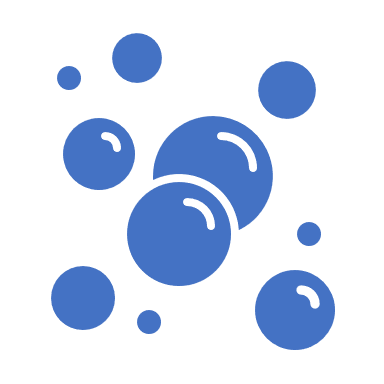 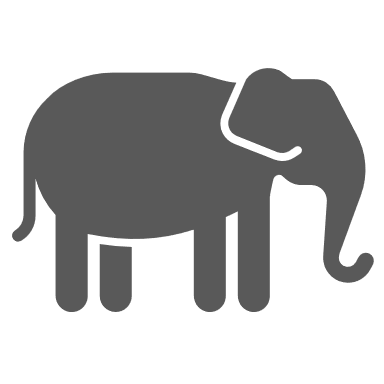 Diaphragmatic breathing

Progressive Muscle Relaxation (PMR)

Visual Imagery
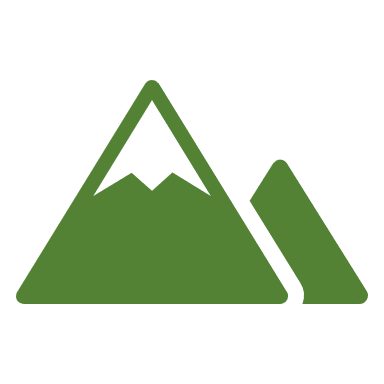 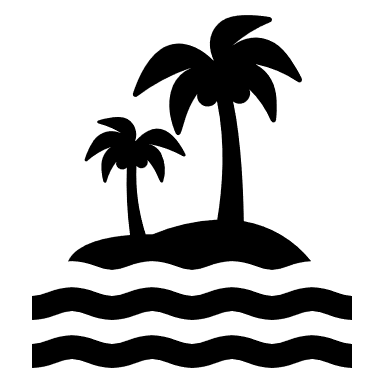 [Speaker Notes: Sasha: Relaxation strategies are another quick intervention that can be easily added to visits, including diaphragmatic breathing, progressive muscle relaxation, or mindfulness.  For teens, apps can be recommended for relaxation strategies including headspace, mindbody, Calm, happy not perfect.  

For younger children who might need more support or prompting, 5-4-3-2-1 grounding technique can be helpful and might give you some insight into what they see has calming.

Diaphragmatic breathing can also easily be taught to all children though the use of bubbles, pinwheels, or having this place their hands on their stomach and chest and focusing on only having the one on their stomach move.  

Maybe have parents identify a situation where it might have been helpful too to model coping and emotions.]
Mindfulness/Meditation
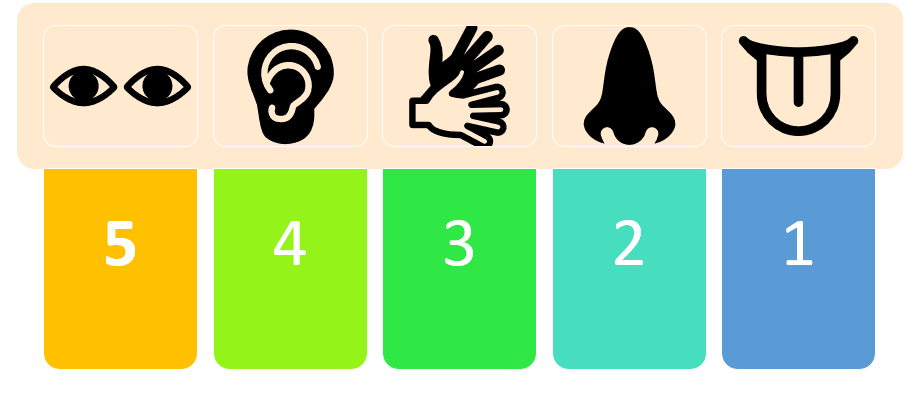 [Speaker Notes: Sasha:]
Supporting Yourself and Your Peers
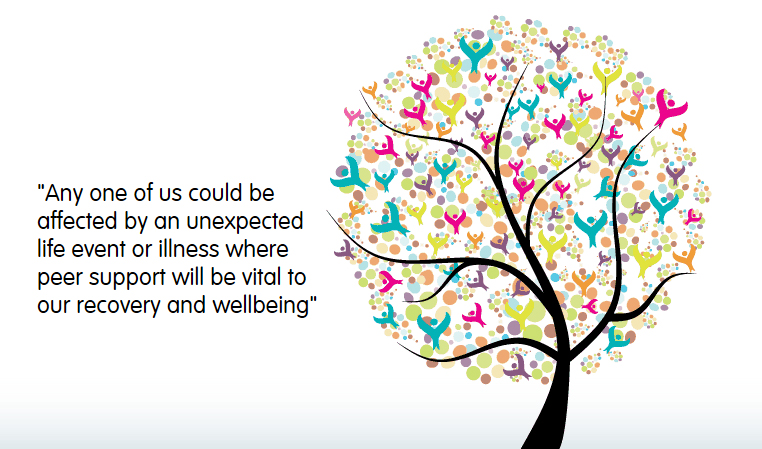 [Speaker Notes: Life at times can feel quite overwhelming, and when we are stuck in those moments, it might be hard to step back and remember these skills.  Practice these skills when you aren’t feeling stressed or overwhelmed to increase the likelihood of being able to remember them when you are stressed.  Maybe write-down or keep of note of what is most helpful to you, and put it somewhere you can refer to if you are feeling overwhelmed.  Practicing these skills and knowing how to use them in the moment can also be helpful if you notice a peer needing extra support.  Being able to come back to the here and now and find a moment of calmness can be so beneficial to all of us.]
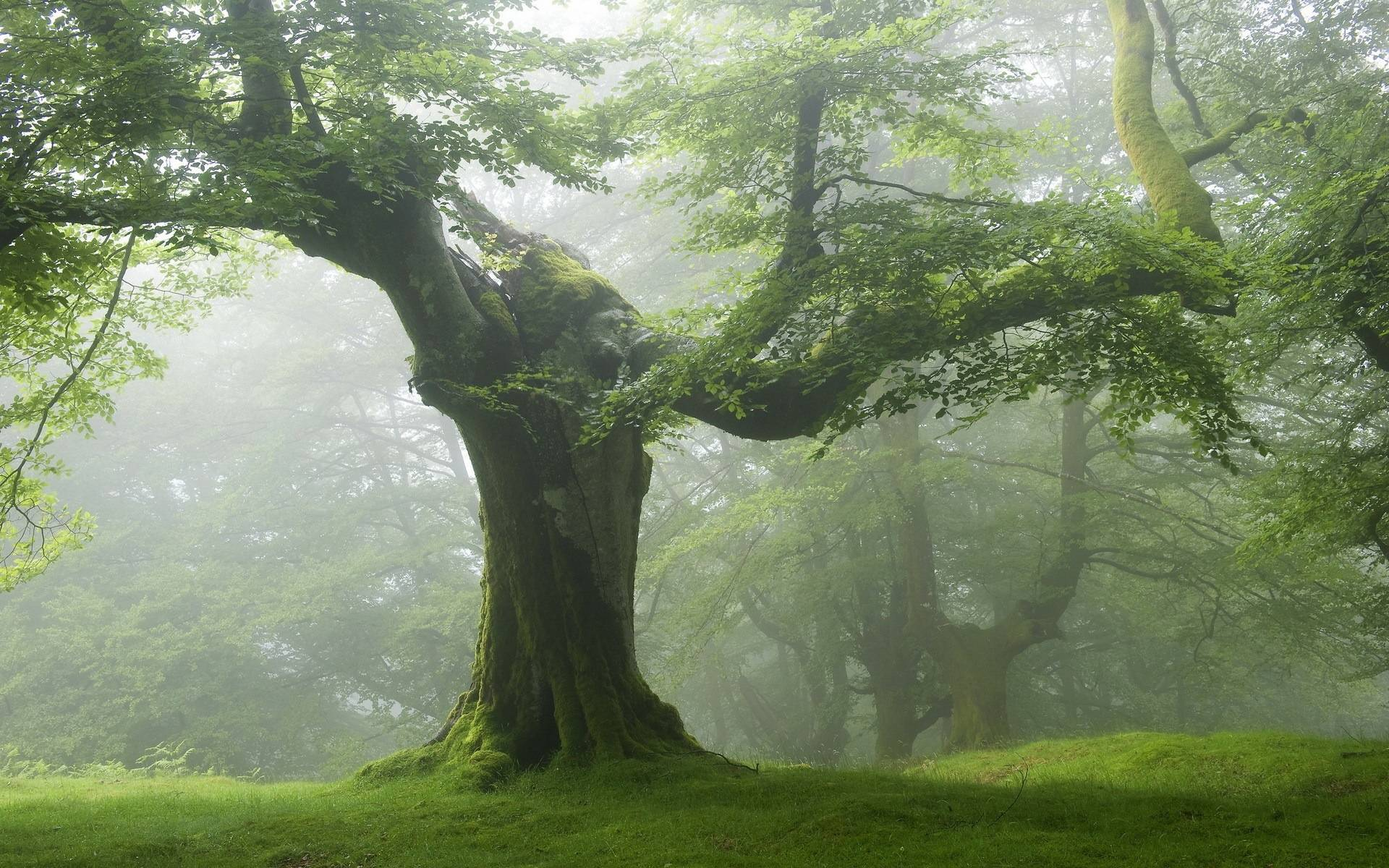 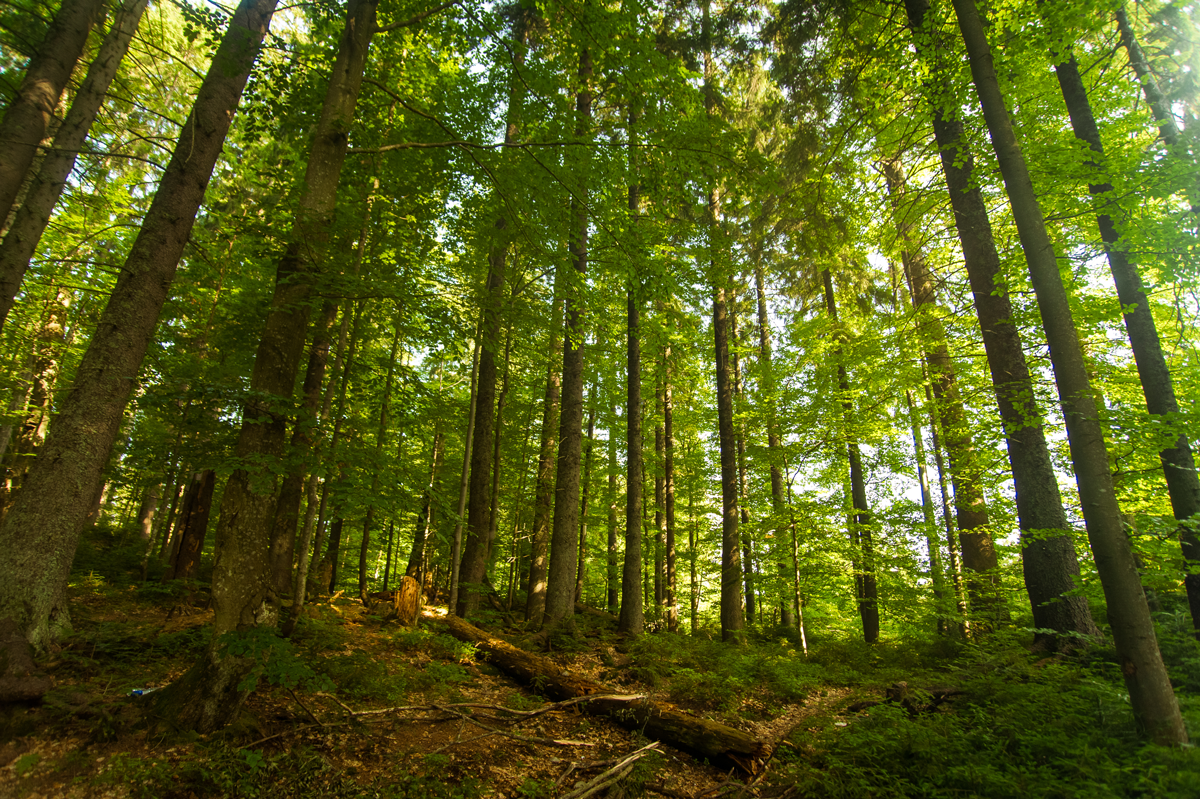 [Speaker Notes: If we only focus on the tree, we might continue to feel overwhelmed and be unsure of how to get out of our current situation.  But if you can help yourself or someone else see the larger picture (or the forest), often times you are able to find control and solutions and move forward.  These coping skills give us all an opportunity to to see the forest, find our way, and move forward.]
REFLECTIONS
[Speaker Notes: - [ ] Issues knowing what to do when you haven’t been able to be seen by a provider, so this presentation has  helpful techniques and resources that I know I will be incorporating
- [ ] Agree that when providers make us feel like they are actually listening or like they are not rushed, we feel more comfortable which then makes us open more
	- [ ] Great information about matching the conversation to the developmental level of the patient, sometimes it can be difficult to keep track if a provider is explaining a lot of things at once 
	- [ ] Great to incorporate “tell me about” statements because sometimes it’s difficult for me to come up with things or understand what exactly the provider is asking, and I don’t mean this to say what they wants us to say, but just merely knowing what to say
    	- [ ] Sometimes a question is too general that you don’t think of specific scenarios or you don’t know what to answer
- [ ] Behavioral activation
	- [ ]  Step 2
- [ ] Visual imagery of what kind
- [ ] Whats progressive muscle relaxation]
RESOURCES & REFERENCES
Self-care app: Finch app (Mental health “tamagotchi” app): 
https://apps.apple.com/us/app/finch-self-care-widget-pet/id1528595748
https://play.google.com/store/apps/details?id=com.finch.finch&hl=en_US&gl=US
Link to Neurodivergent Rebel’s podcast on being Autistic
https://ibcces.org/blog/2020/06/15/hospitals-communicate-treat-autism-patients/